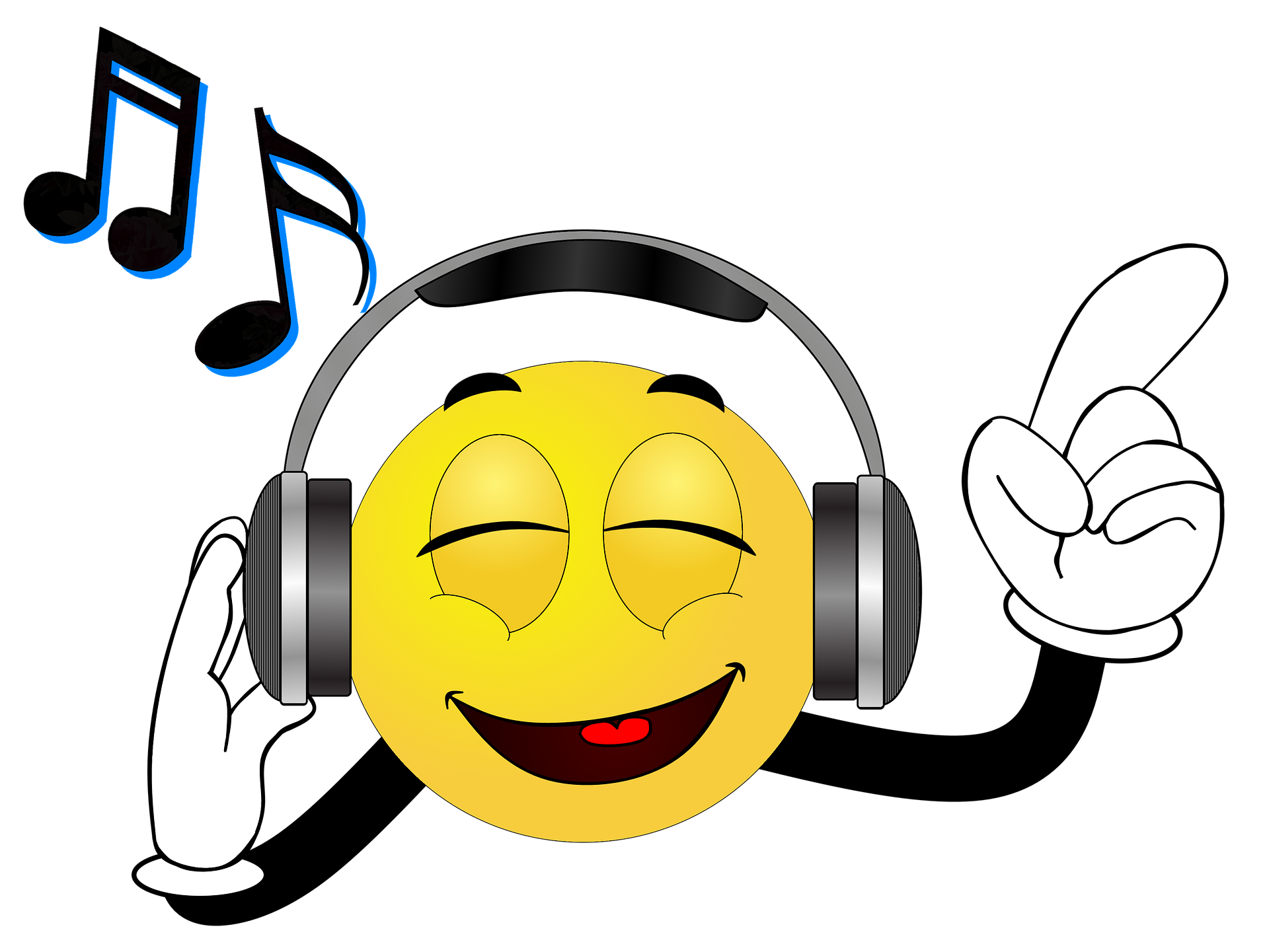 עידוד בקורונה
אף אחד לא נשאר לבד !
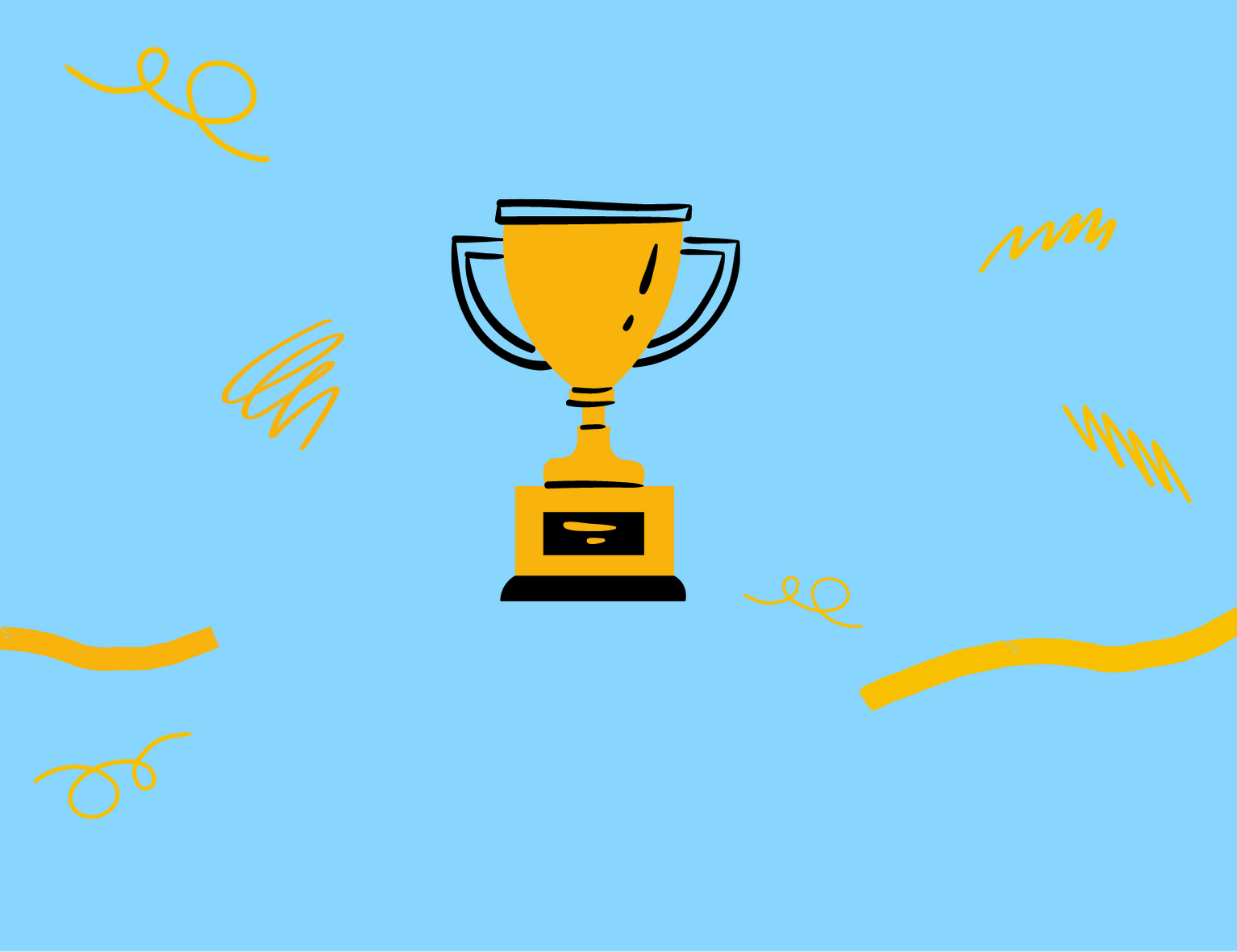 תחרות ידע ב 4 צעדים
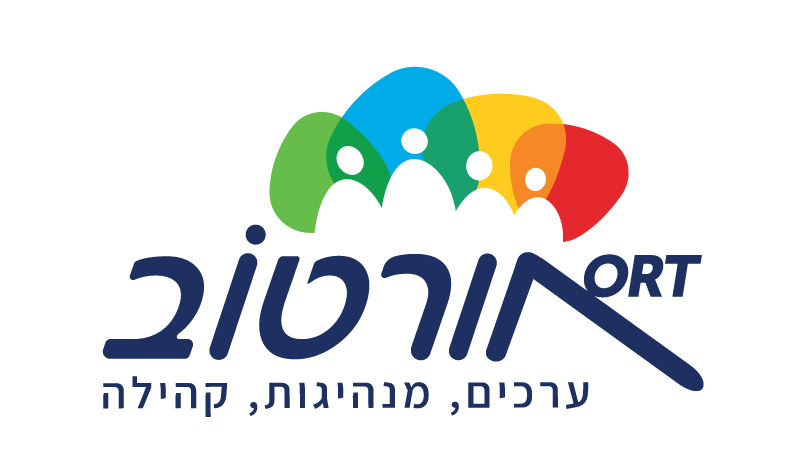 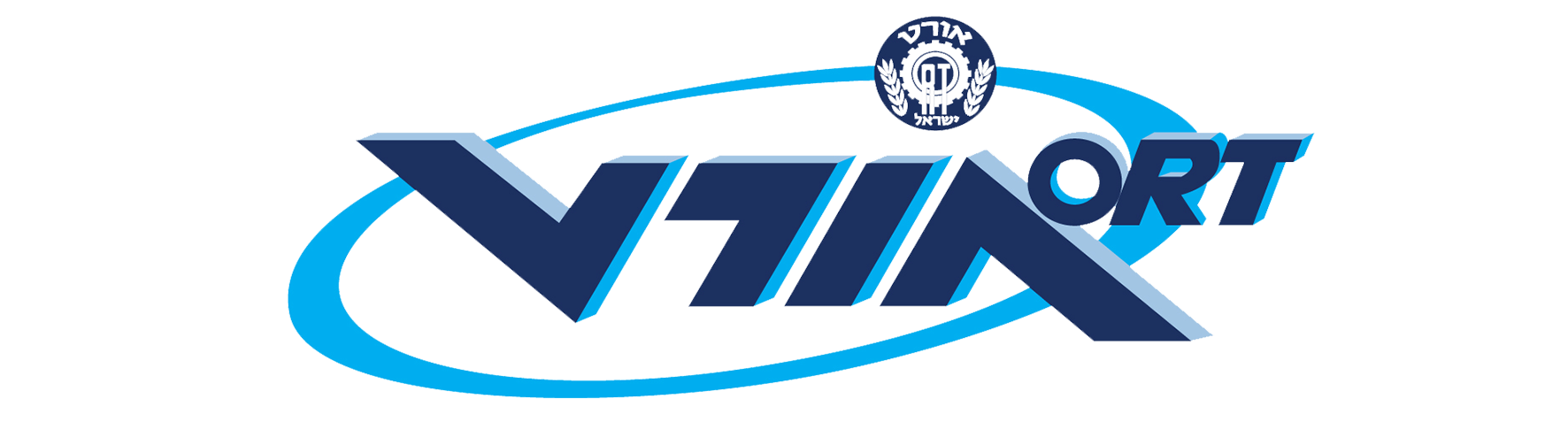 לגרסת הדפסה
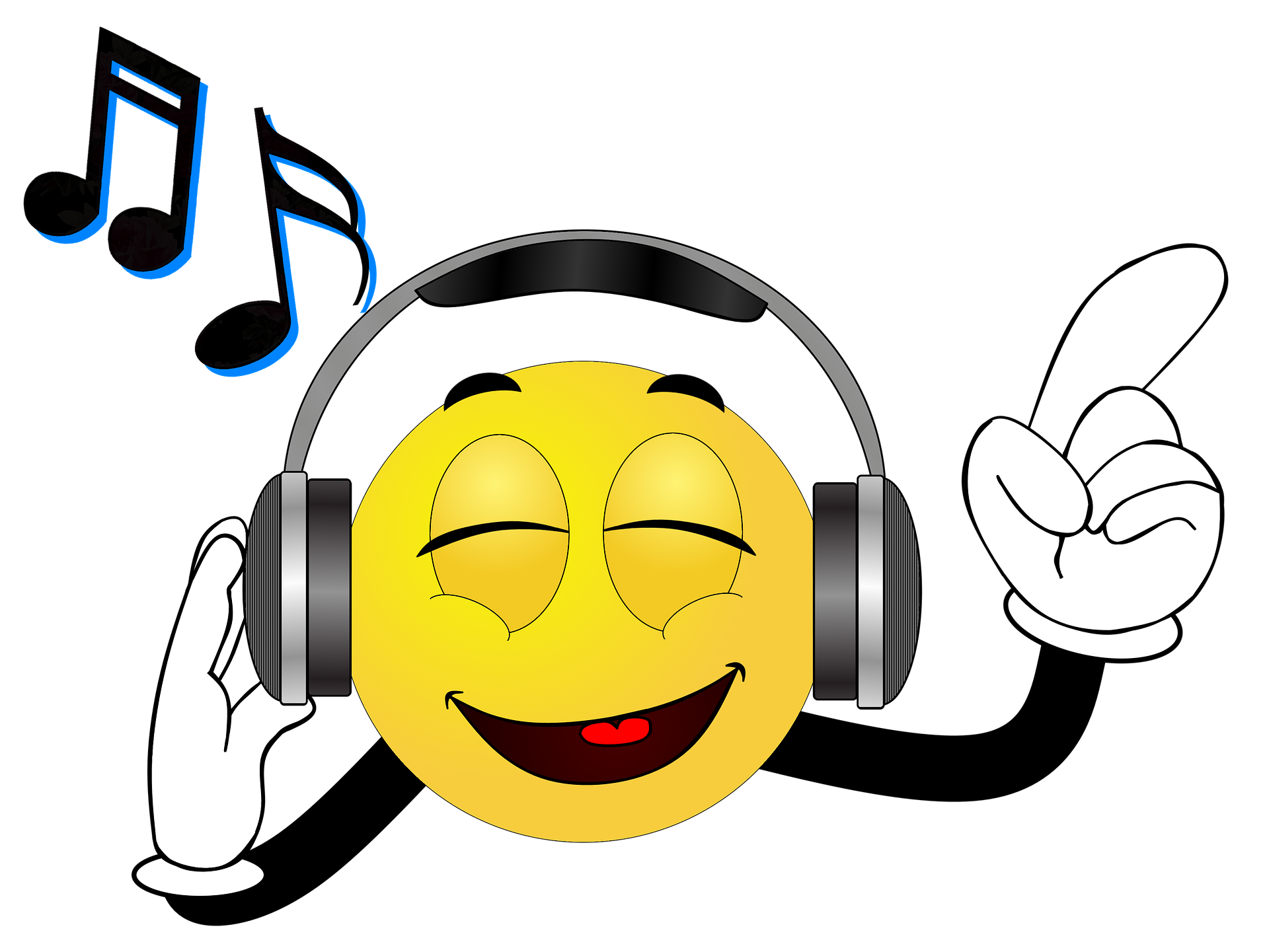 עידוד בקורונה
אף אחד לא נשאר לבד !
מה הדמיון, מה המשותף ?
המנחה או תלמיד מוביל אוסף נתונים על 2 תלמידים מהכיתה. 
המורה מחלק את הכיתה לשלוש קבוצות. 
המורה שואל את כל הכיתה מה המשותף בין 2 התלמידים (למשל: שניהם גרים ברחוב הרצל, לשניהם יש אבא משה, לשניהם יש שלושה אחים, לשניהם יש כלב, שניהם לא אוהבים מתמטיקה אבל יגבירו 5 יחידות).
הקבוצה, שמזהה ראשונה את הדברים המשותפים, מנצחת.
תחרות ידע ב 4 צעדים
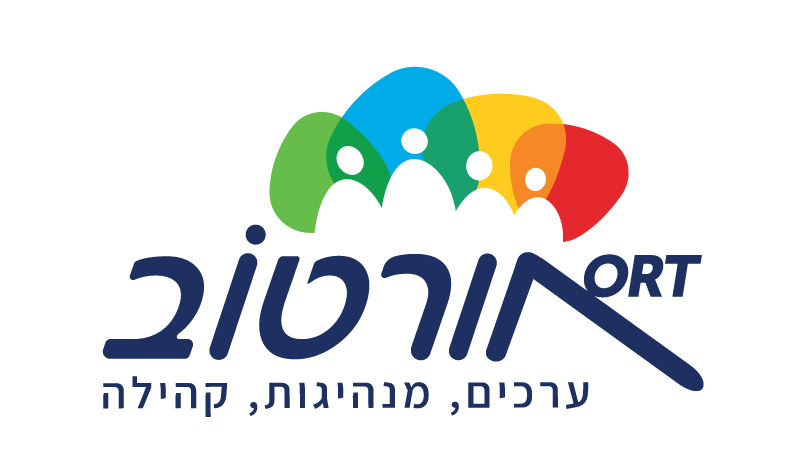 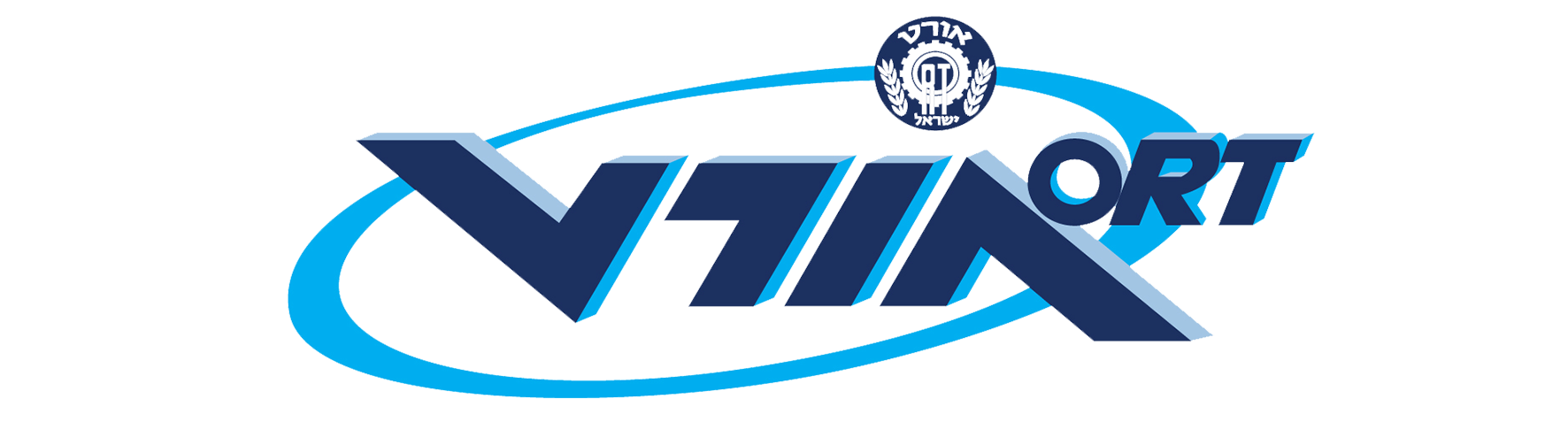 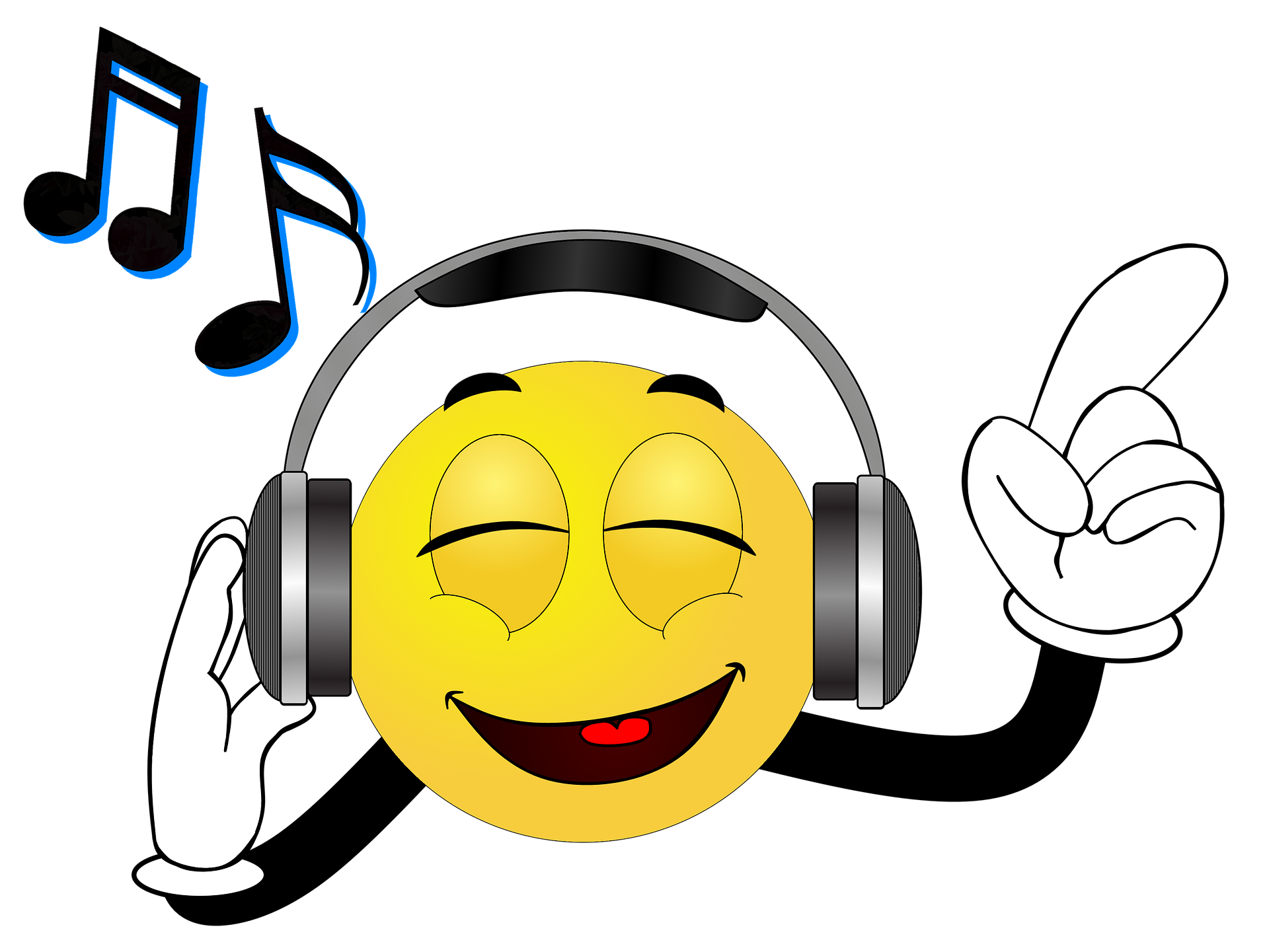 עידוד בקורונה
אף אחד לא נשאר לבד !
תחרות סטנד אפ האקדמיה לצחוק
בוחרים 3 תלמידים שנונים או מצחיקים.
נותנים להם מס' נושאים (למשל: וירוס הקורונה בישראל, קפסולות צפופות בביה"ס, משפחה בחגים בסגר, שיעור מתמטיקה שעה שמינית פלטפורמה וירטואלית).
כל אחד מהמצחיקנים מכין סטנד אפ או בדיחה (ניתן לצלם ולשלוח סרטון).
המשתתף, שמצליח להציג בדיחה לכל נושא, הוא המנצח.
תחרות ידע ב 4 צעדים
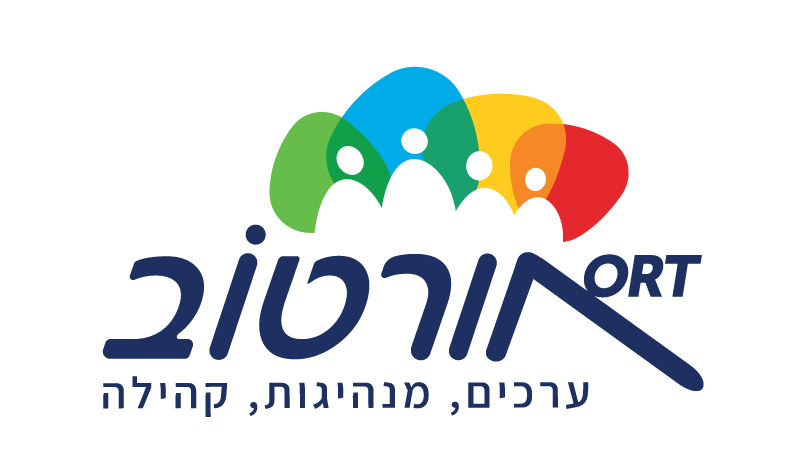 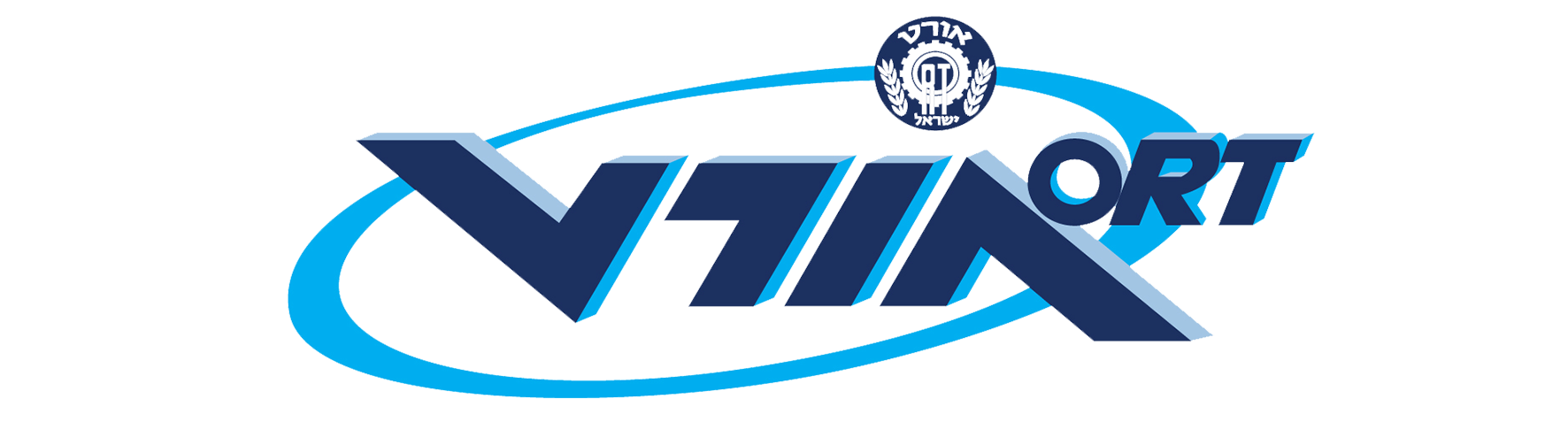 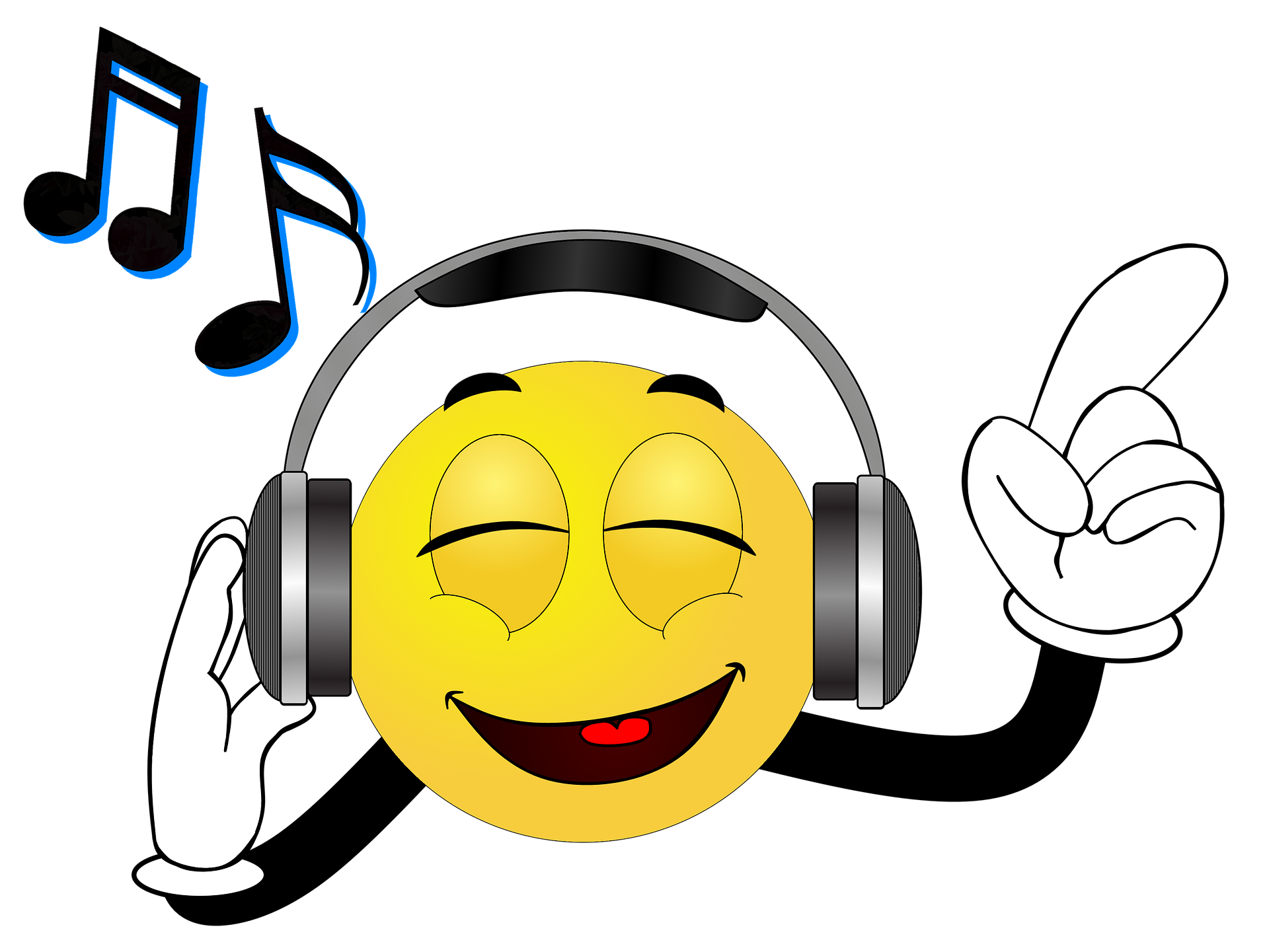 עידוד בקורונה
אף אחד לא נשאר לבד !
תחרויות מי מצליח
כמות כפיפות בטן או שכיבות סמיכה.
תחרות על 10 ספרים או 10 סרטים, שיש ביניהם קשר.
כל תלמיד בוחר בטלפון שלו שיר שהוא אוהב. משמיע לכיתה 5 שניות ראשונות והילדים צריכים לגלות מה השיר. 
הקבוצה, שתנגן ראשונה שיר מוכר של זמר מפורסם  בכלים שהיא מוצאת בסביבה שלה, מנצחת.
תחרות ידע ב 4 צעדים
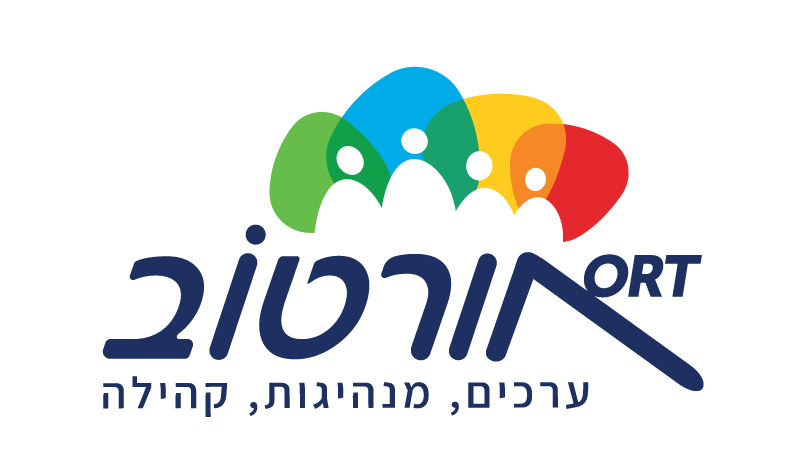 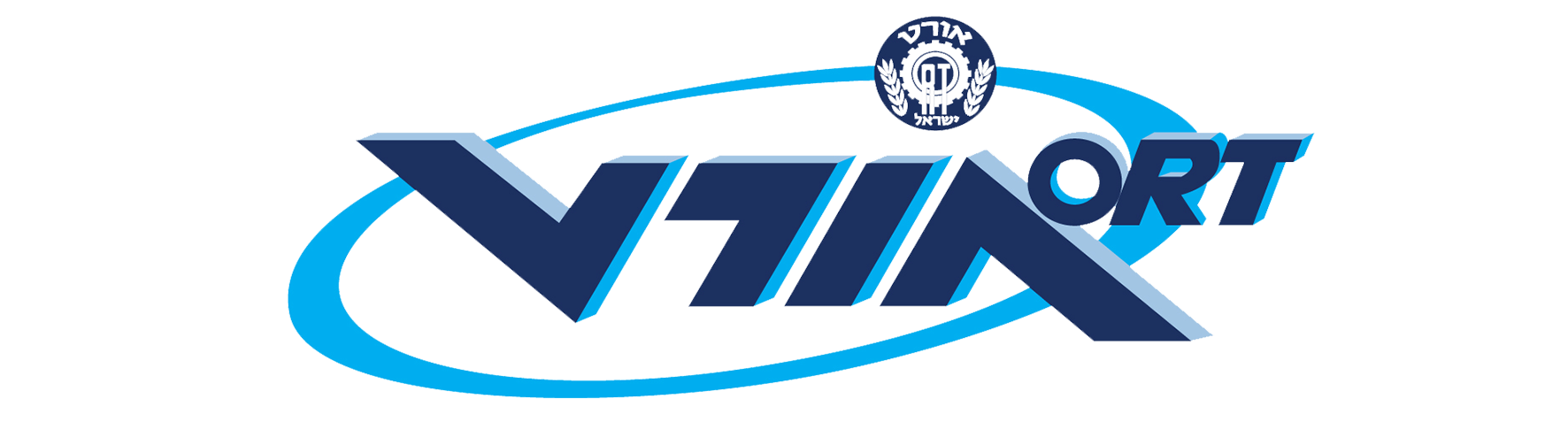 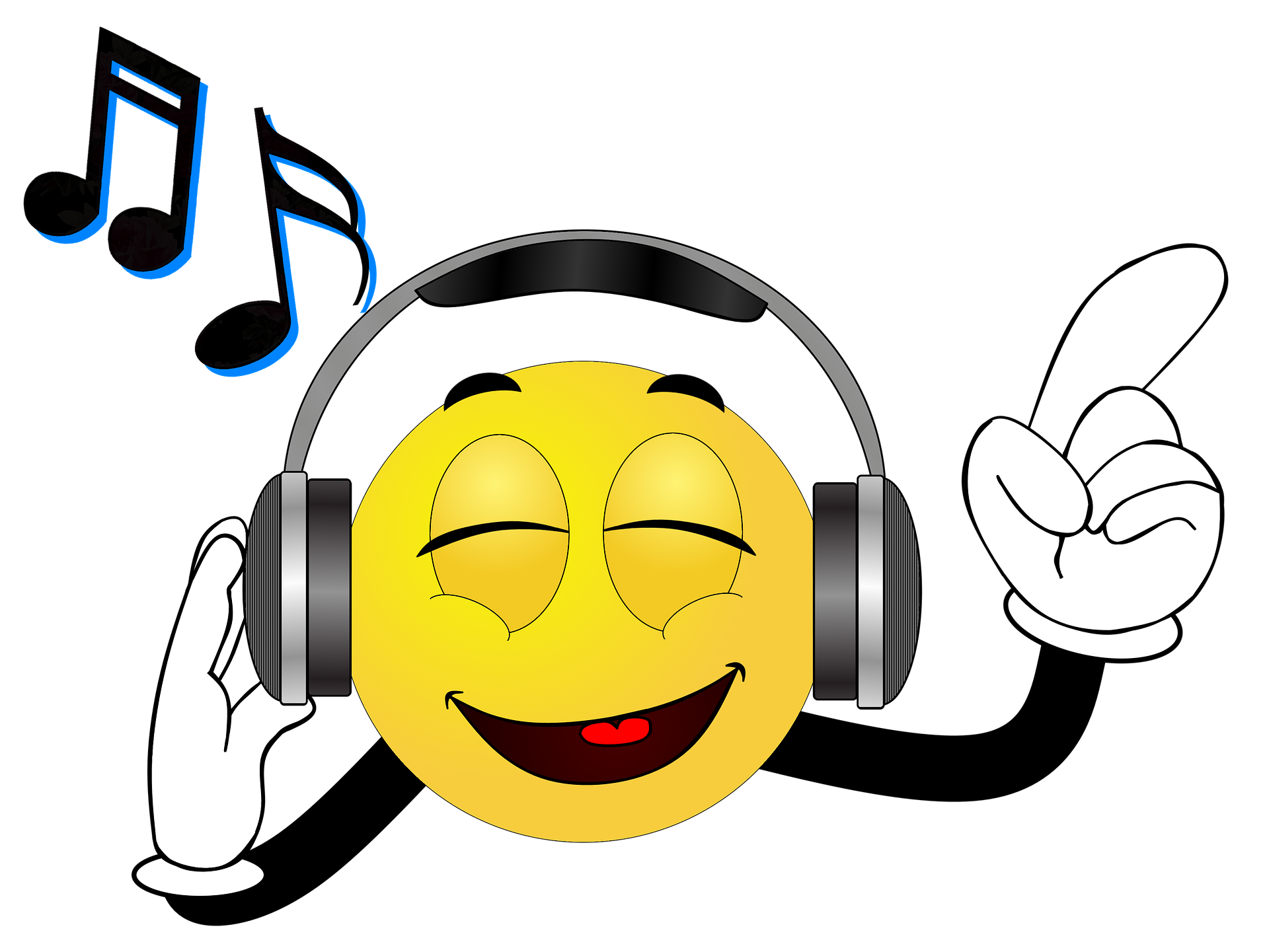 עידוד בקורונה
אף אחד לא נשאר לבד !
תחרות לך תביא
לחלק את הקבוצה לשני חלקים.
מאתגרים את הקבוצה בסוגים שונים של חפצים, שהיא צריכה להביא (למשל: חפץ בצבע כחול, חפץ מעץ, חפץ שהוא כלי נגינה, חפץ שהוא של אבותיך, חפץ שקשור ללימודים, חפץ יקר מציאות).
חברי הקבוצה רצים להביא ולהציג את החפצים.
הקבוצה המנצחת – זו שהציגה חפצים מכל אחד מהסוגים.
תחרות ידע ב 4 צעדים
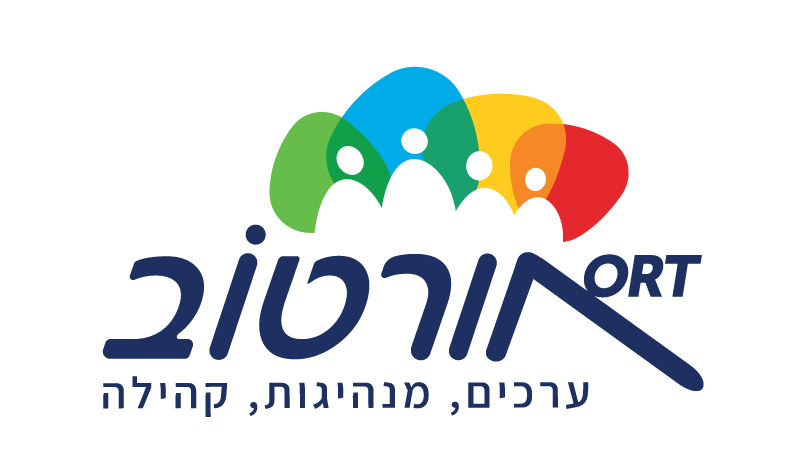 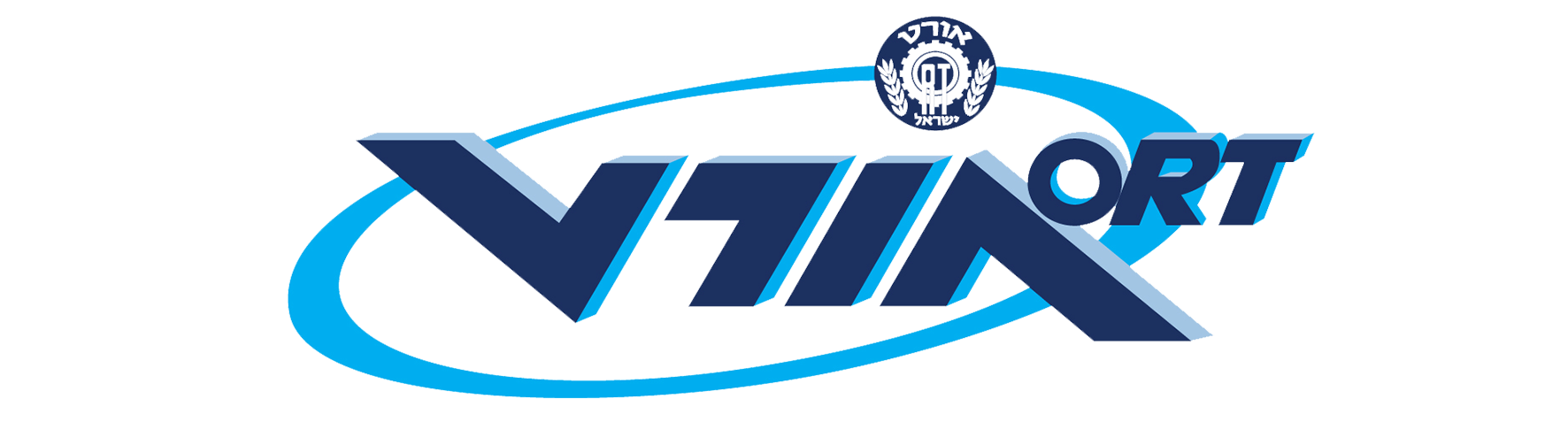 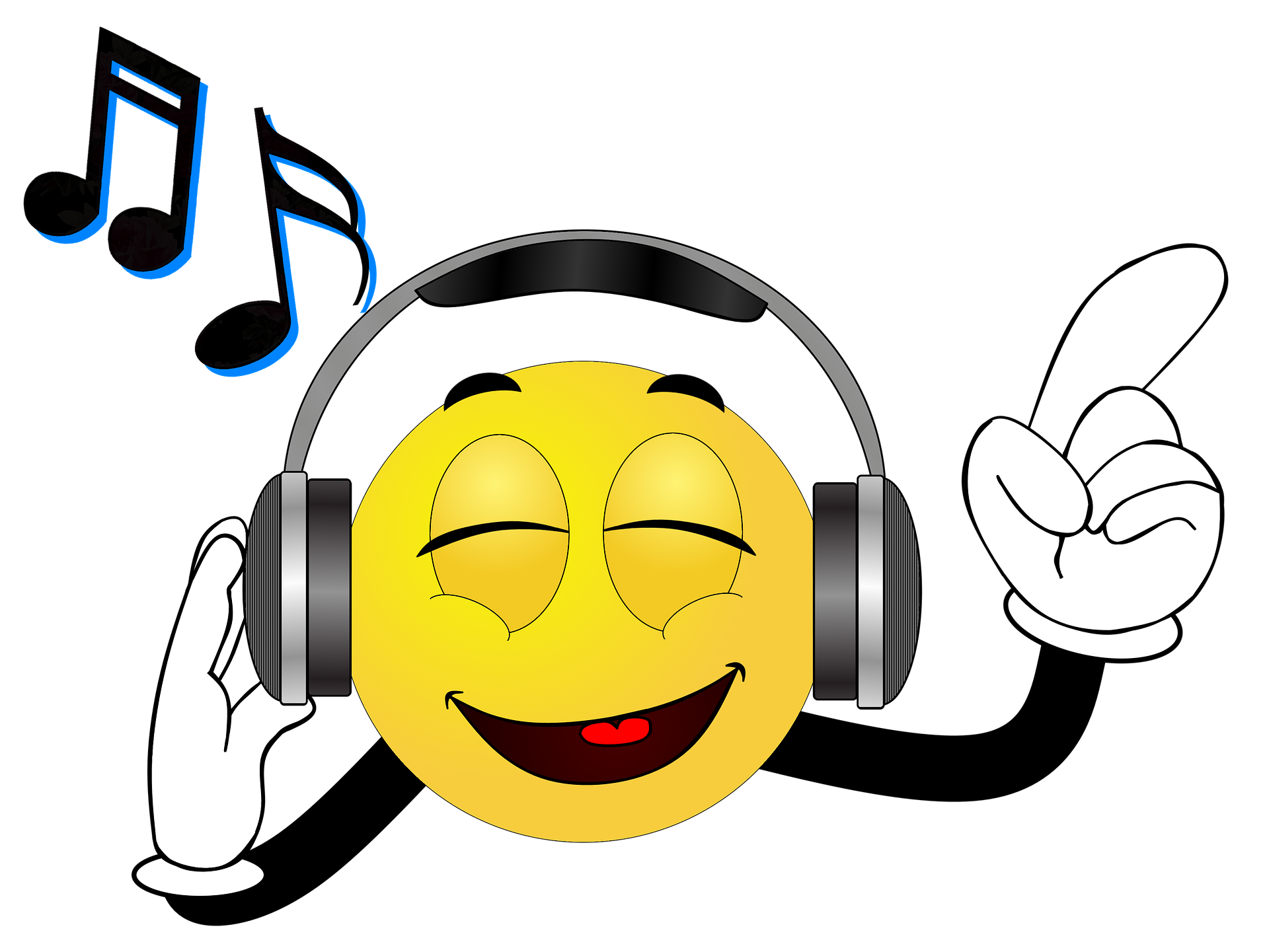 עידוד בקורונה
אף אחד לא נשאר לבד !
מה מעצבן? זה מעצבן!
אומרים לתלמידים לחשוב על דברים, המעצבנים אותם וקשורים לנושא מסוים. למשל תקופת הקורונה.
מחלקים לקבוצות ומתזמנים לכל קבוצה דקה.
במהלך הדקה חברי הקבוצה יגידו בקול רם מה מעצבן אותם.
    בתום הזמן עוברים לקבוצה השנייה וחוזר חלילה. 
4. הקבוצה, שממשיכה למצוא מה מעצבן אותה ונשארת אחרונה, 
    מנצחת.
תחרות ידע ב 4 צעדים
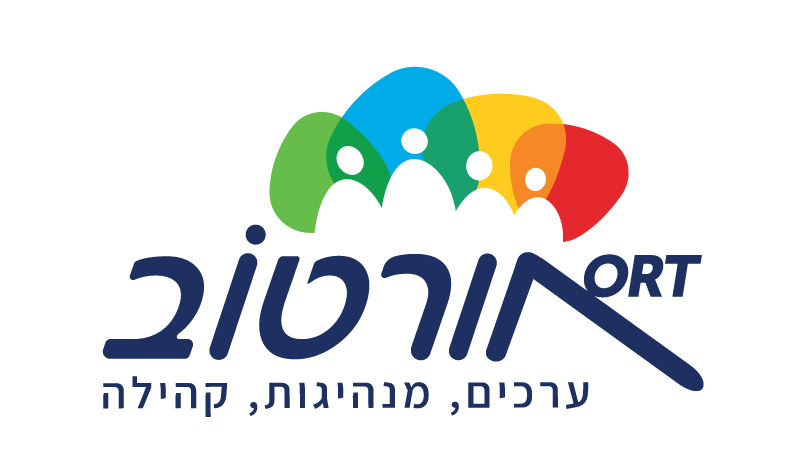 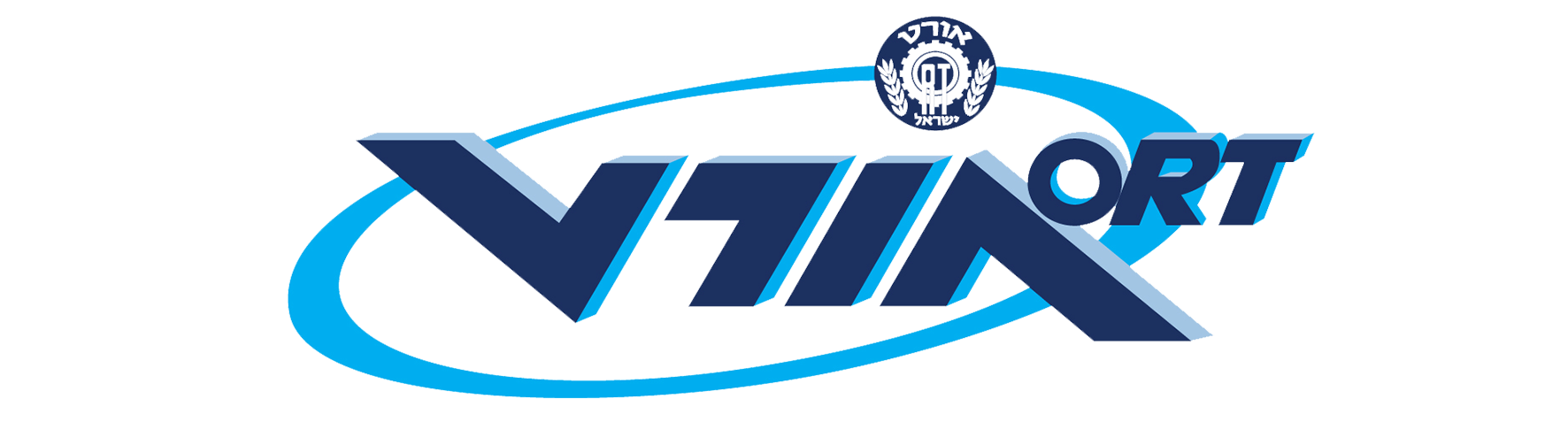 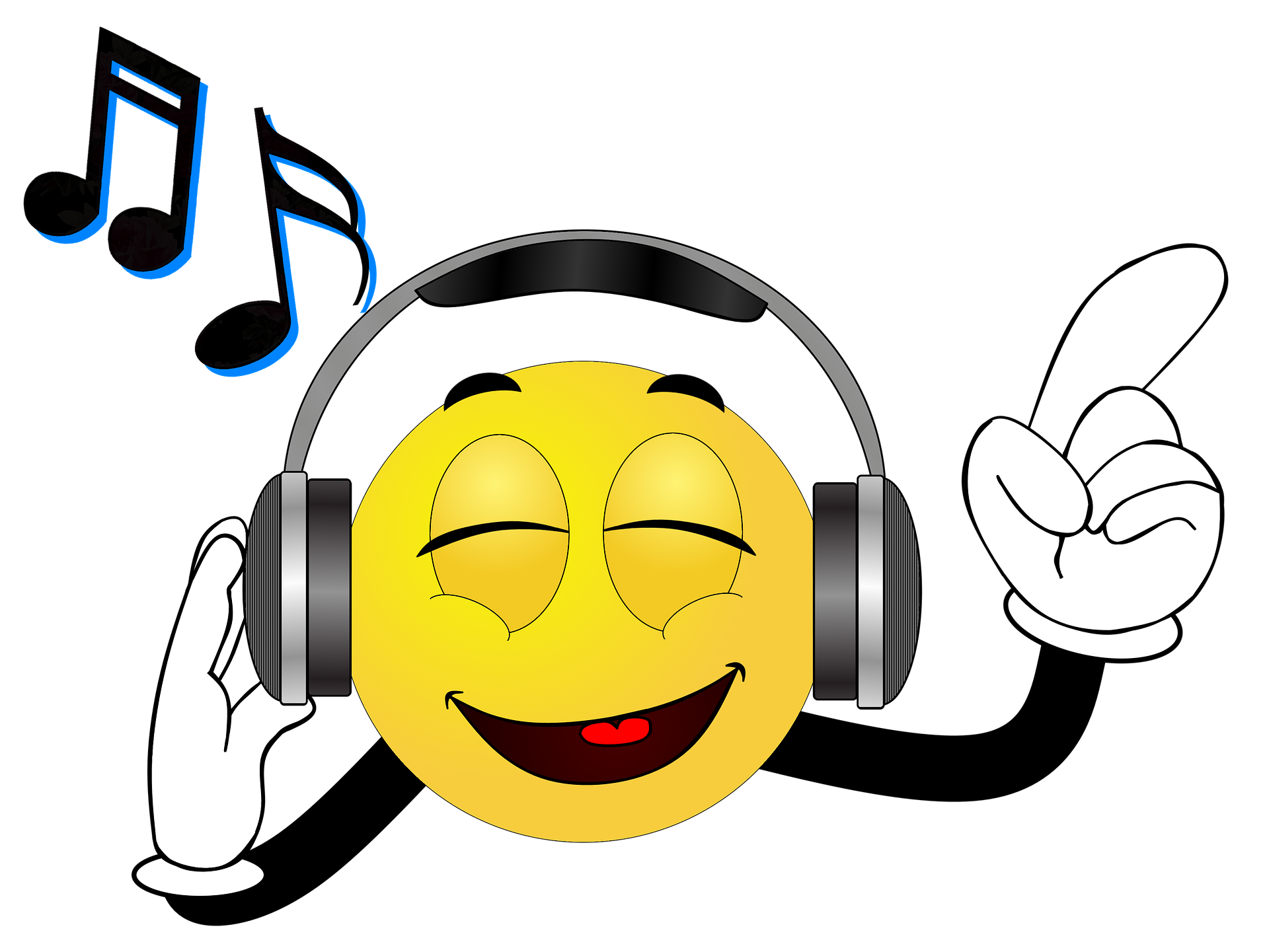 עידוד בקורונה
אף אחד לא נשאר לבד !
פינג פונג שירים
מחלקים את הקבוצה לשני חלקים.
בוחרים מילה (למשל: ענן, שמש, שמח, אדם, פרח).
קבוצה אחת מקבלת מילה וצריכה למצוא שיר עם המילה. הקבוצה השניה תמצא מיד אחריה שיר אחר עם אותה מילה. ושוב הקבוצה הראשונה מוצאת שיר עם אותה מילה כמו פינג פונג.
מנצחת הקבוצה, שנשארת אחרונה.
תחרות ידע ב 4 צעדים
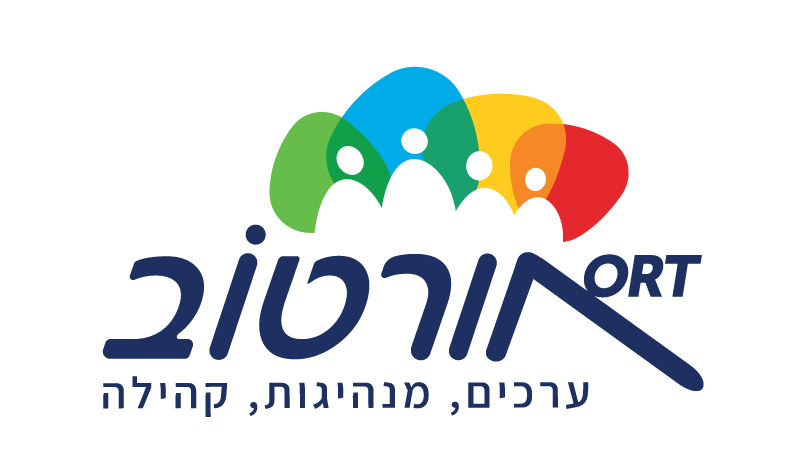 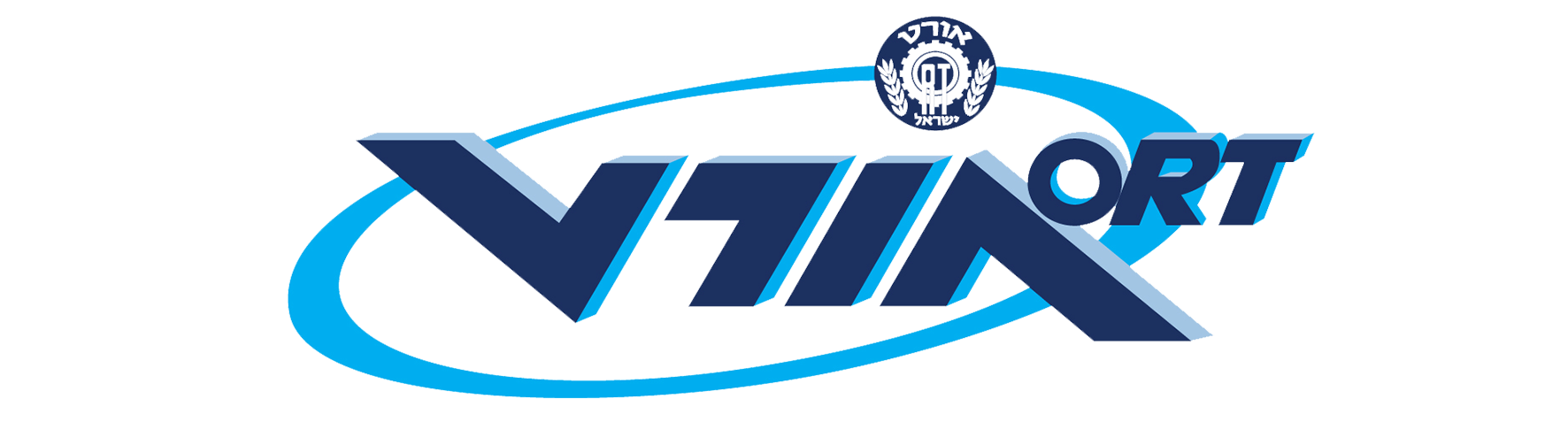 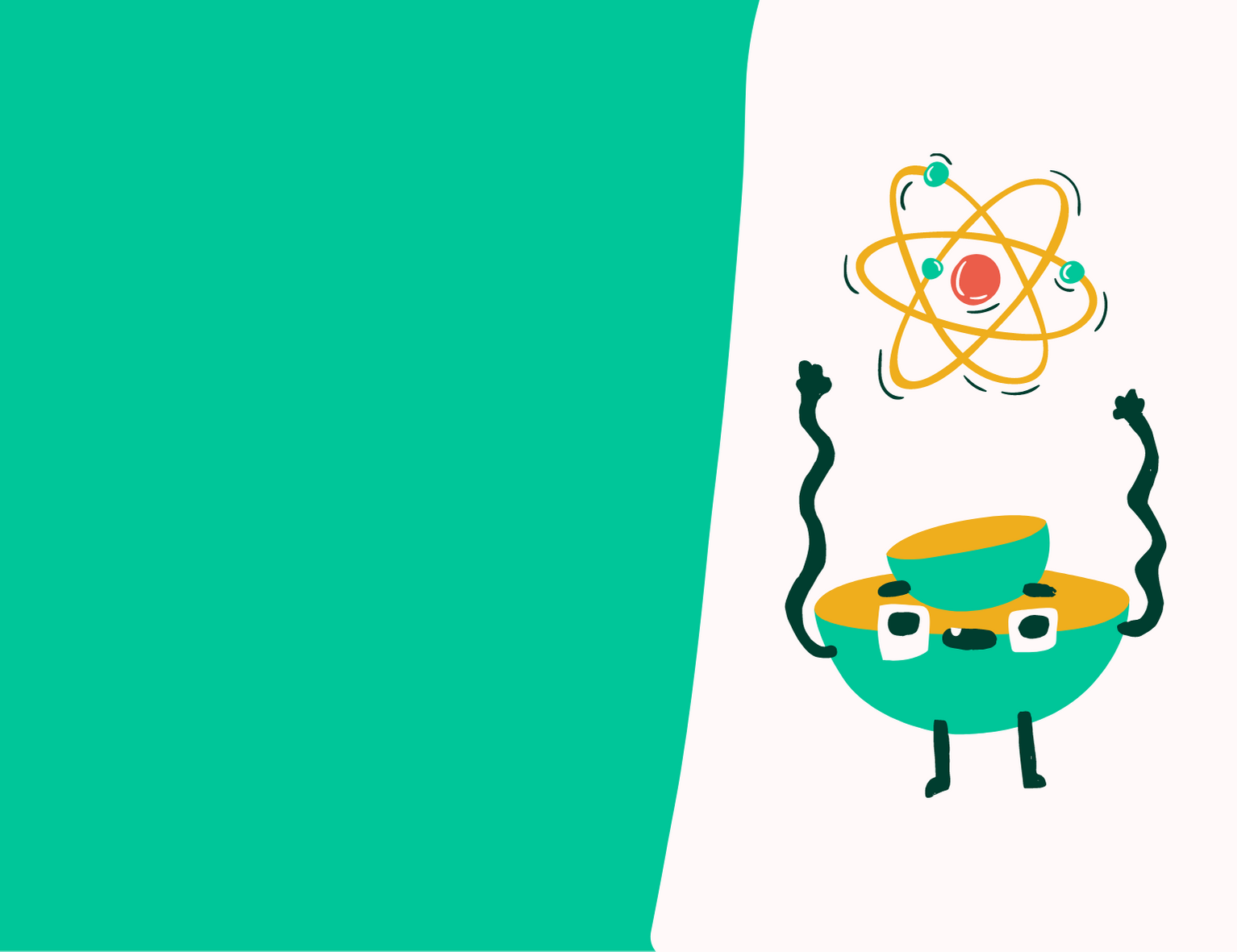 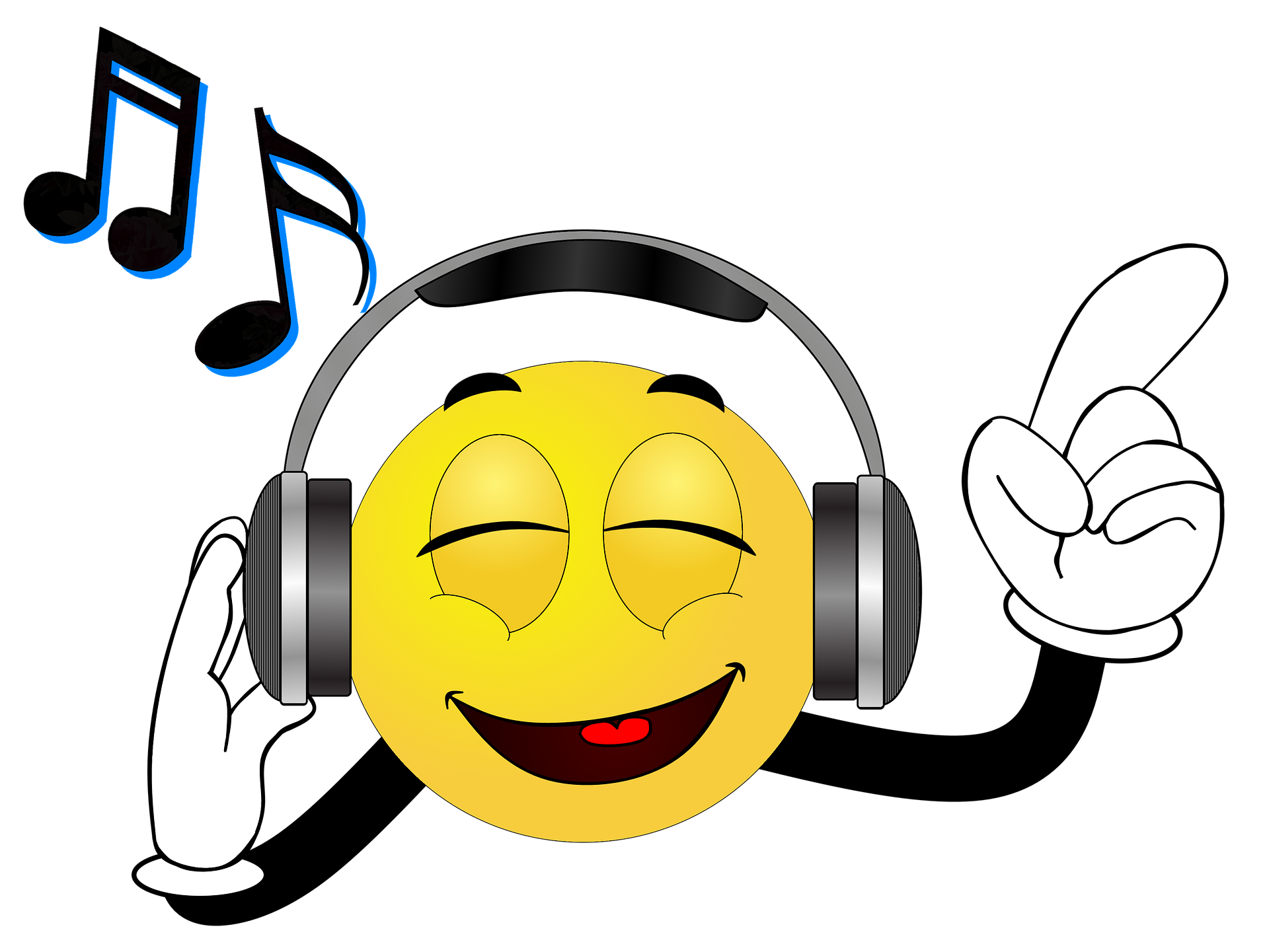 עידוד בקורונה
אף אחד לא נשאר לבד !
תרגול למוח ב 4 צעדים
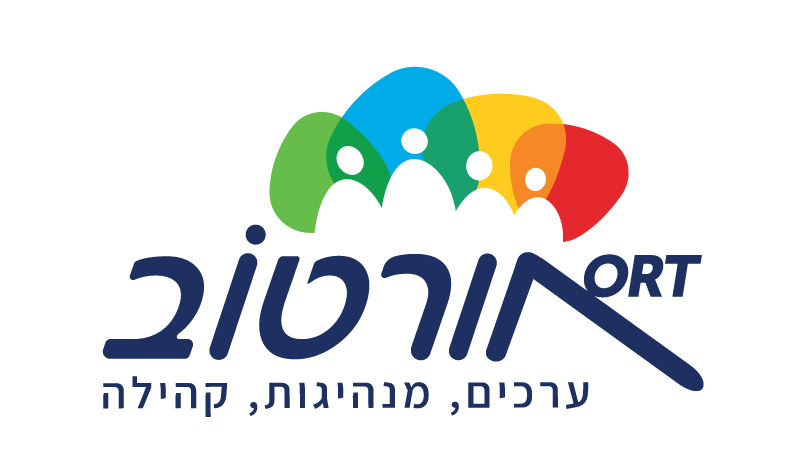 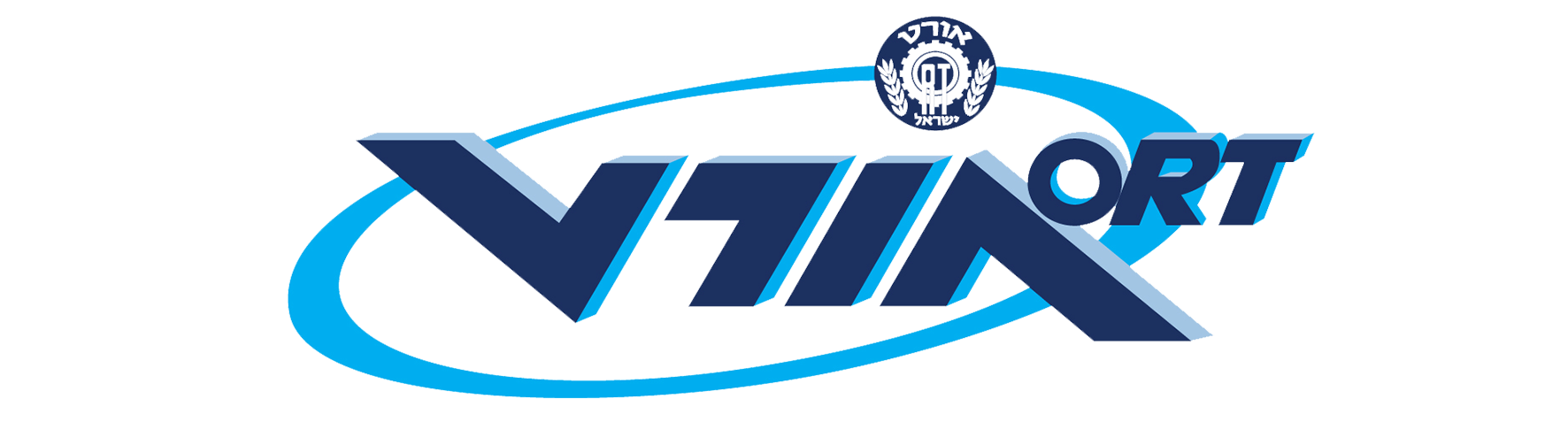 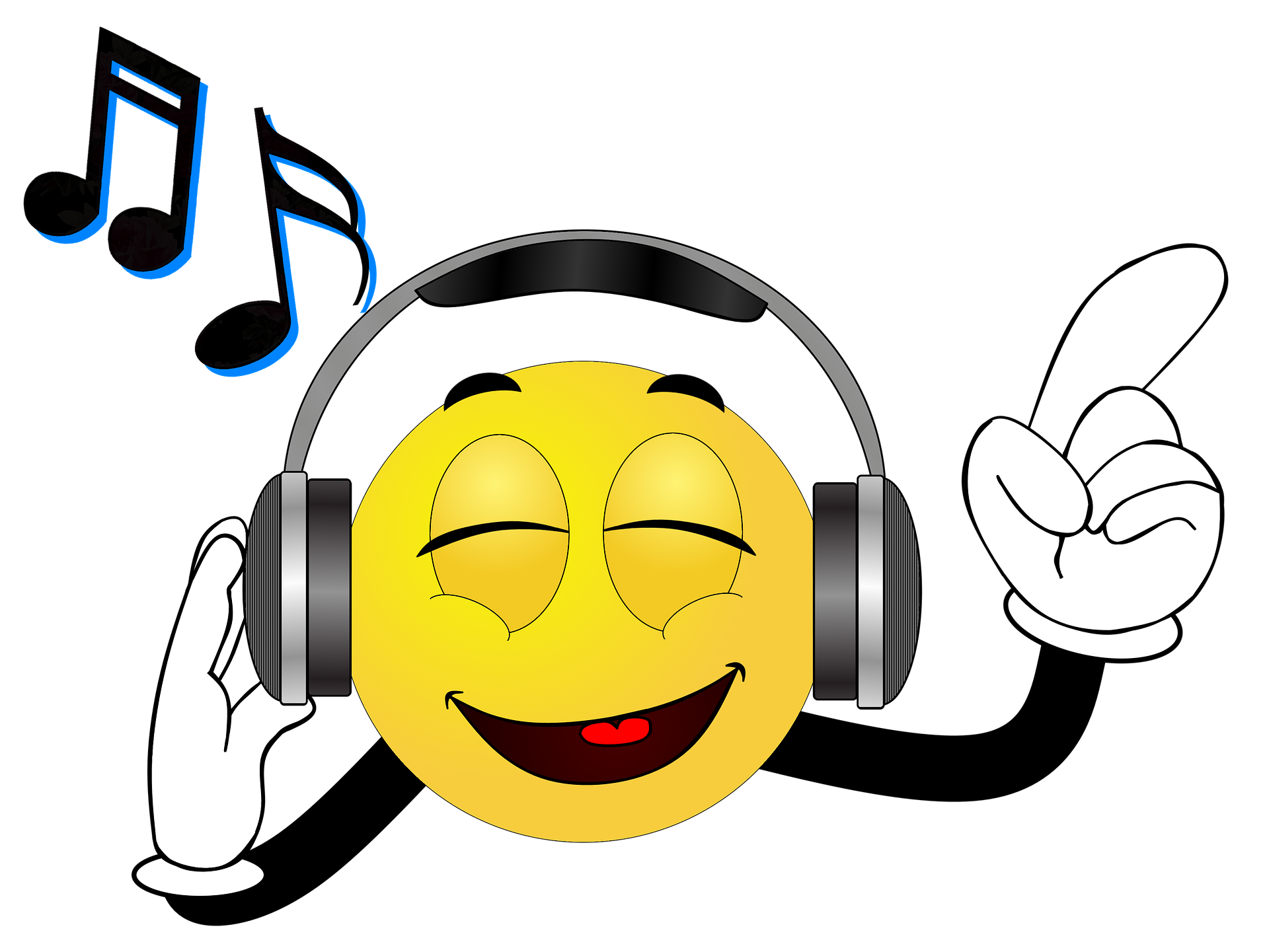 עידוד בקורונה
אף אחד לא נשאר לבד !
תלמיד מלמד
מורים, המלמדים מקצועות שונים בכיתה, ילמדו את התלמידים בסבב חלק קטן מנושא השיעור הבא במקצוע. 
בשיעור אשר ילמד בפלטפורמה דיגיטלית התלמיד, שמכיר כבר את החומר שלמד מראש, ילמד את הכיתה.
כל תלמיד יגיד לתלמיד המלמד מילה טובה על השיעור.
תרגול למוח ב 4 צעדים
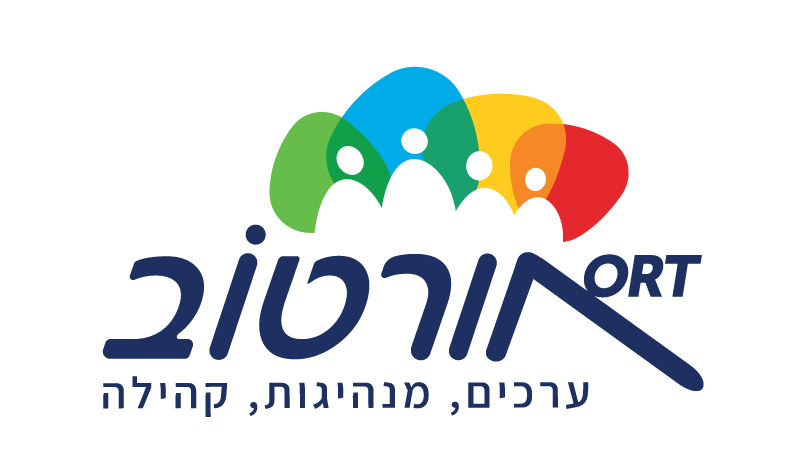 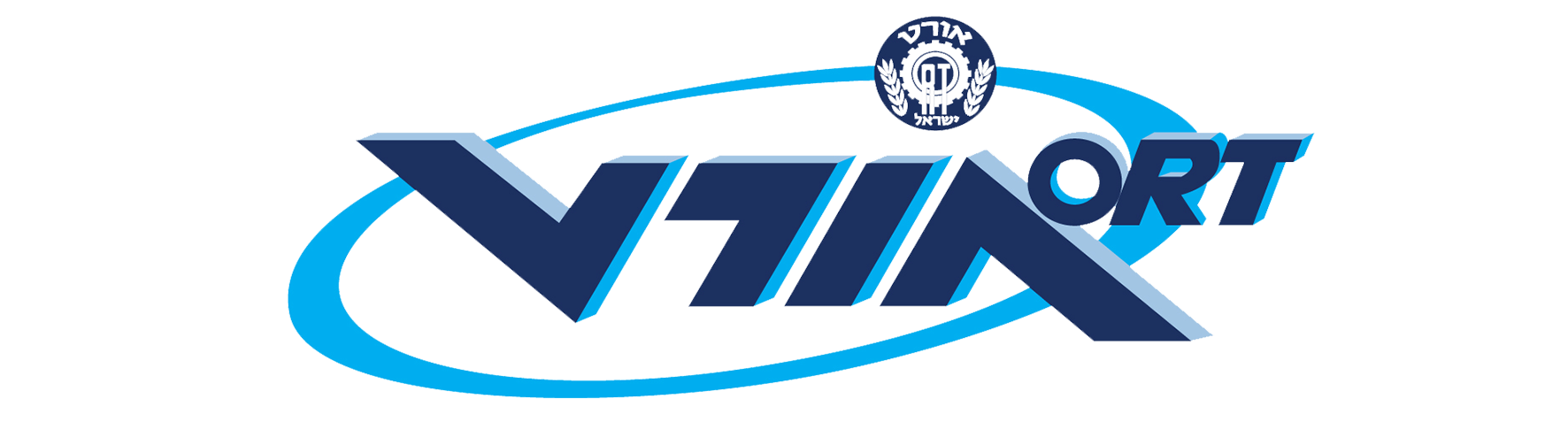 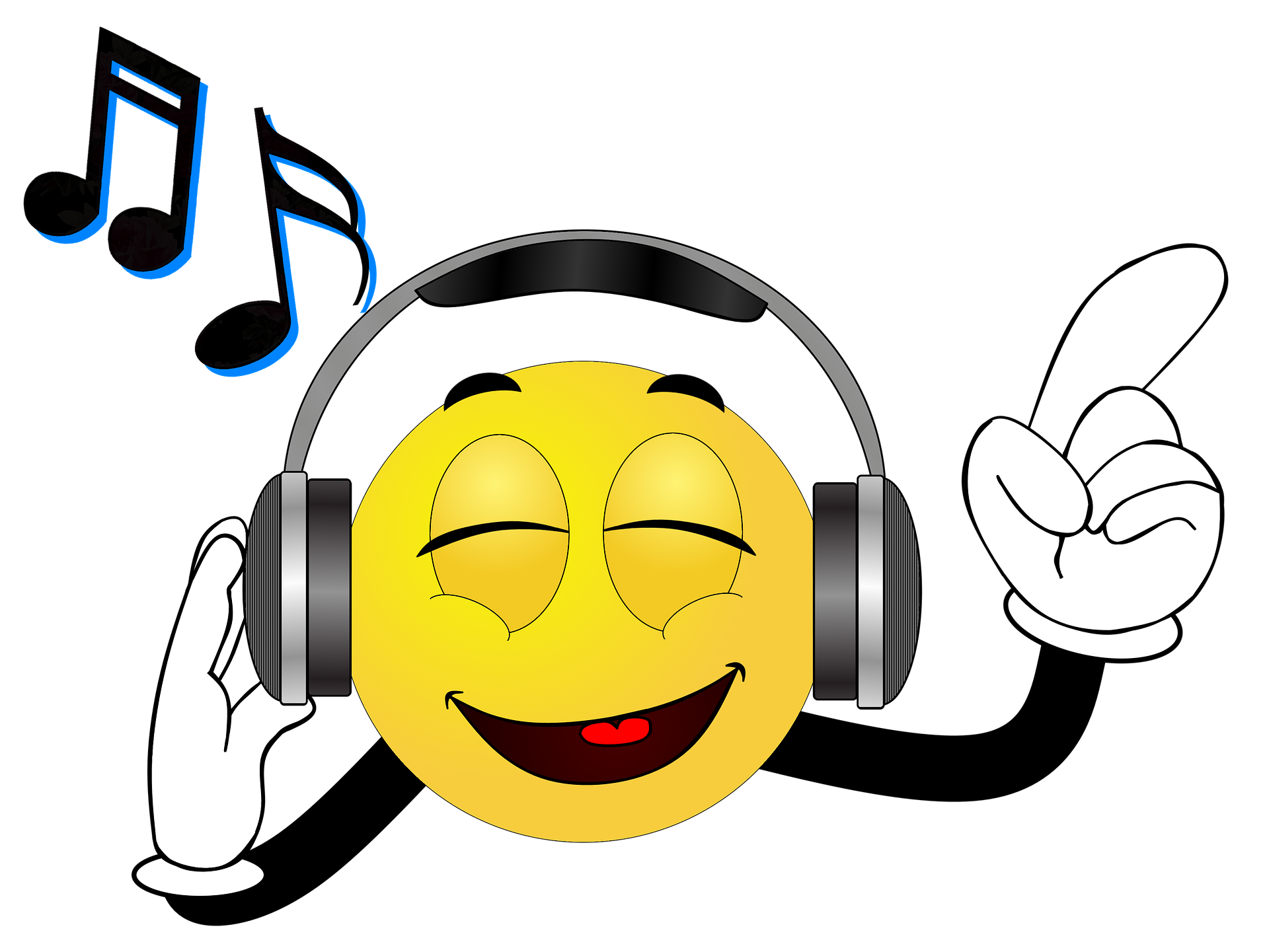 עידוד בקורונה
אף אחד לא נשאר לבד !
אקדמיה IL
התלמידים יכנסו לאתר קמפוסil   של ישראל דיגיטלית ויתחלקו לזוגות.
זוגות התלמידים יאתרו קורסים, המתאימים לתחומי העניין שלהם.
הזוגות יכינו המלצה קצרה לחברים מדוע כדאי להצטרף לקורס.
הכיתה תכין יחד רשימה של קורסים מתאימים לפי מדרג.
תרגול למוח ב 4 צעדים
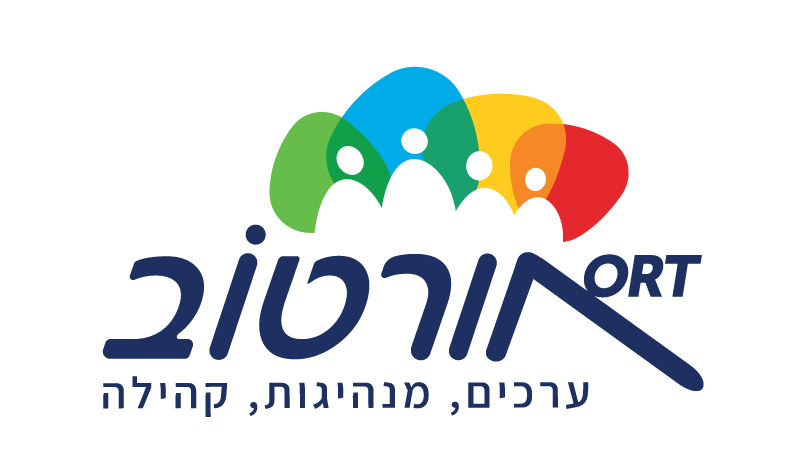 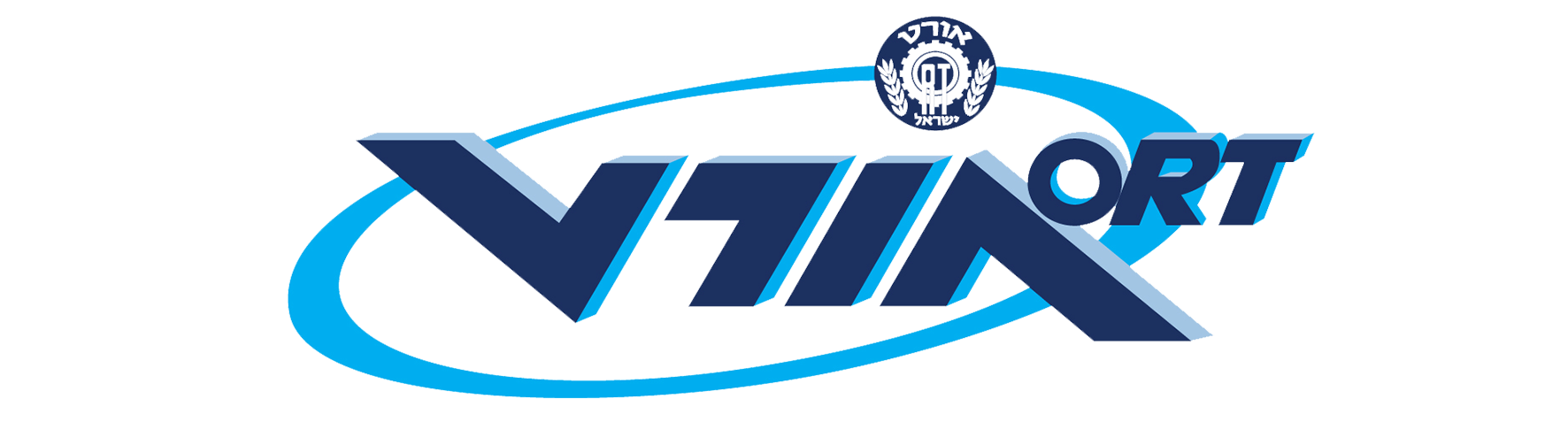 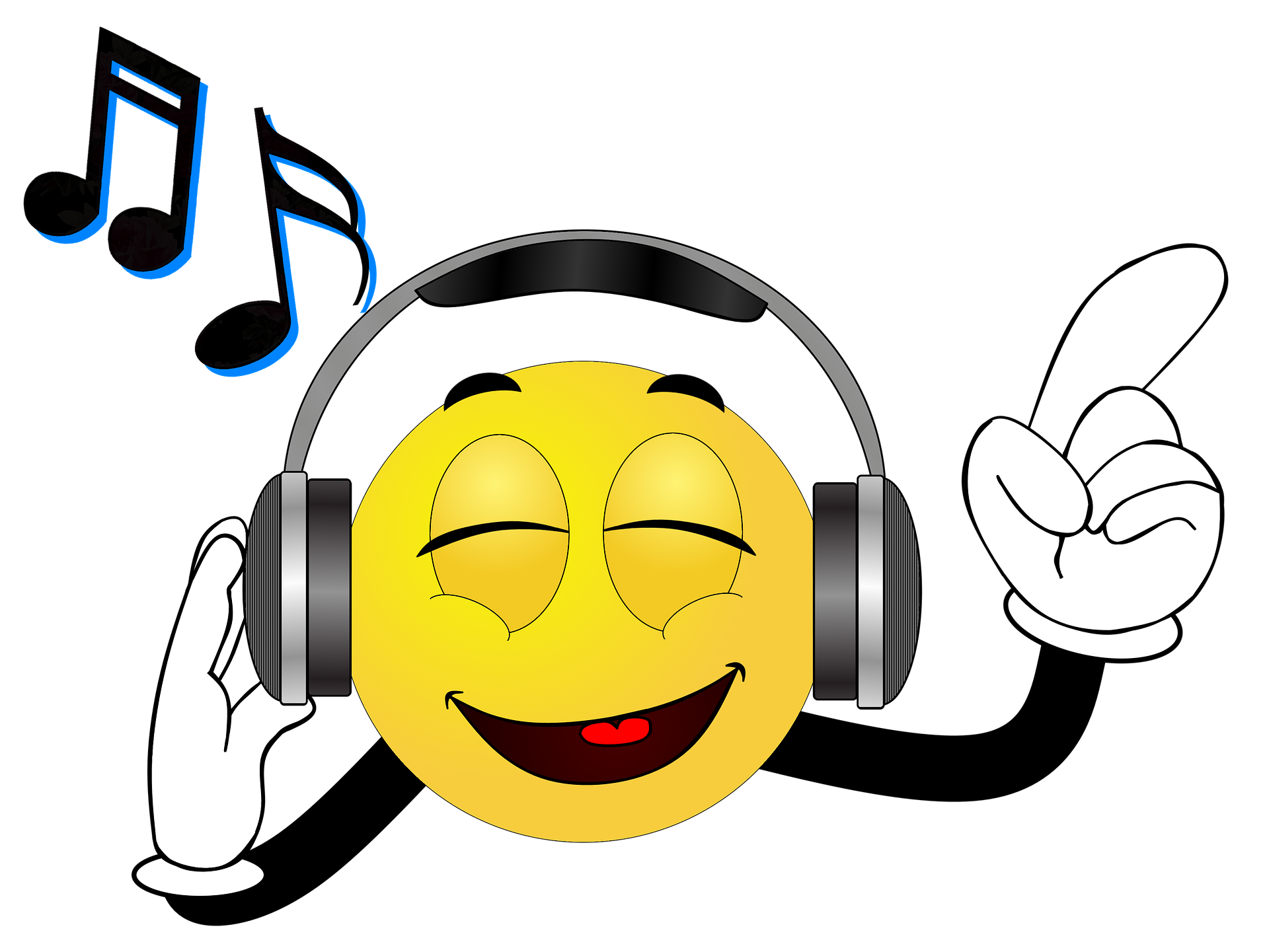 עידוד בקורונה
אף אחד לא נשאר לבד !
תחביב חביב
כל תלמיד יבחר תחום פעילות, שהוא מתחבר אליו (אפשר לפי תחביב).
כל תלמיד יכין המלצה לכיתה בצורה מעניינת- תמונה, סרט, שיר, הדגמה....
התלמידים יציגו בפני כל הכיתה את התחביבים שלהם.
הכיתה תכין תוצר - קיר תחביבים.
תרגול למוח ב 4 צעדים
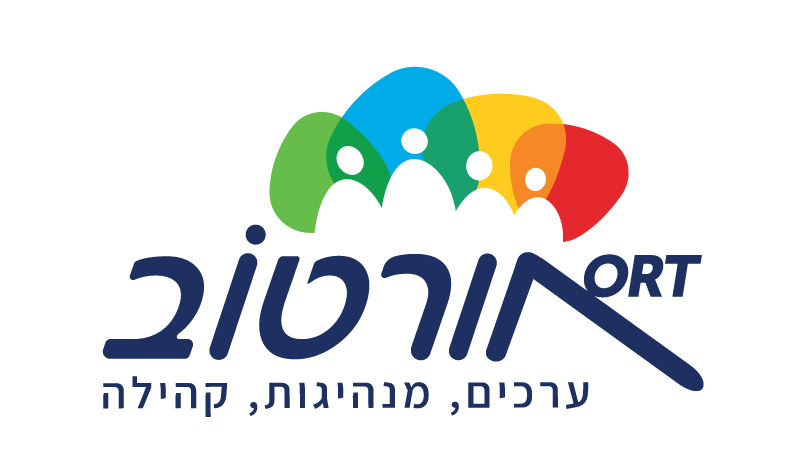 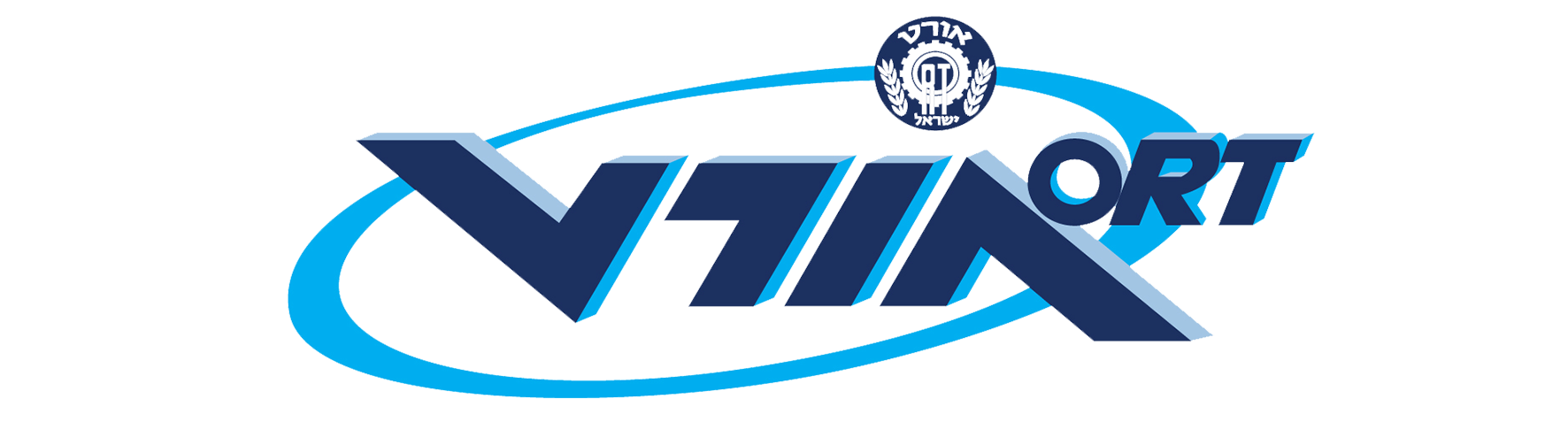 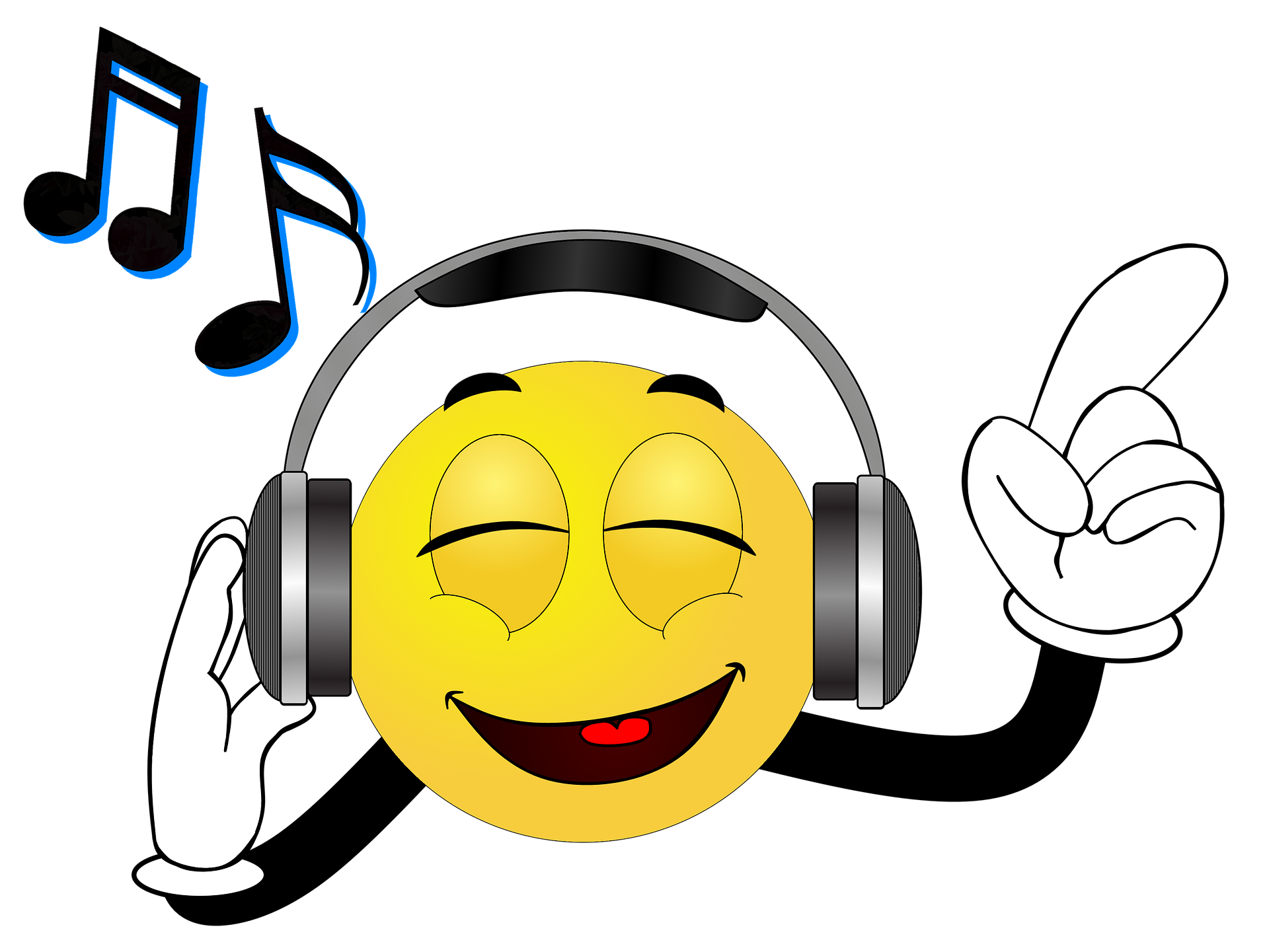 עידוד בקורונה
אף אחד לא נשאר לבד !
קראתי לאחרונה
התלמידים יכינו המלצות על ספרי קריאה , שקראו לאחרונה. 
תלמידי הכיתה יסדרו את המלצות הספרים לפי נושאים. 
מכינים קיר המלצות בכיתה או באופן וירטואלי.
מכינים קיר וירטואלי, הכולל קישורים לאתרים הממליצים על הספרים. (אפשר ליצור שרשרת המלצות. תלמידים מגיבים על ההמלצות של חבריהם).
תרגול למוח ב 4 צעדים
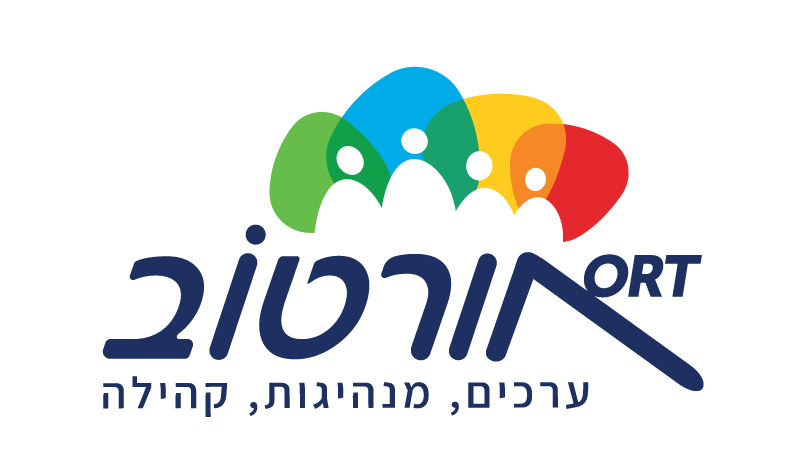 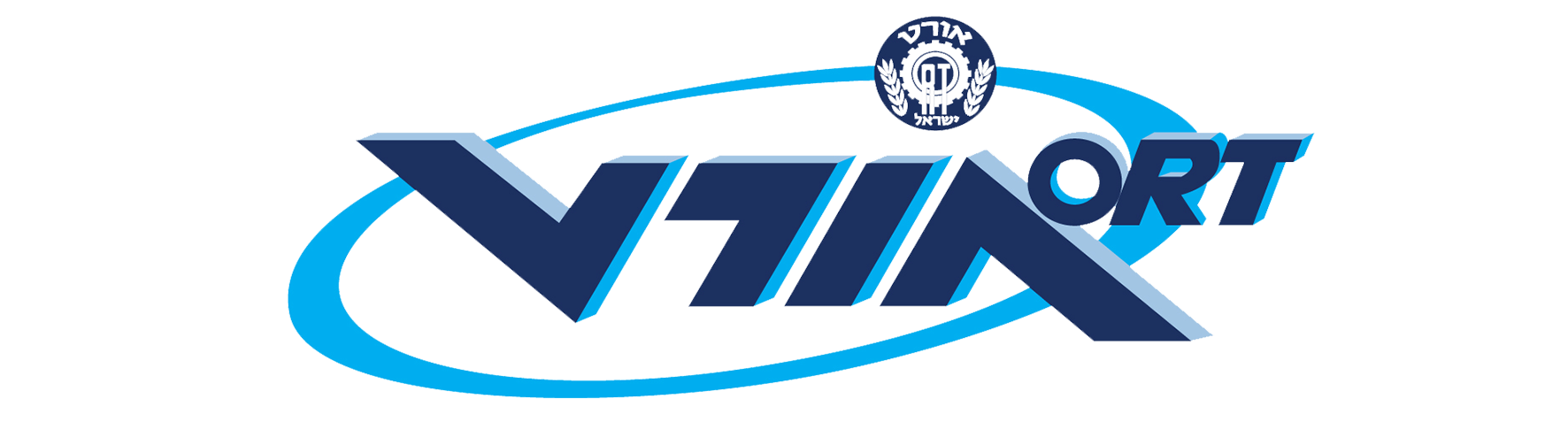 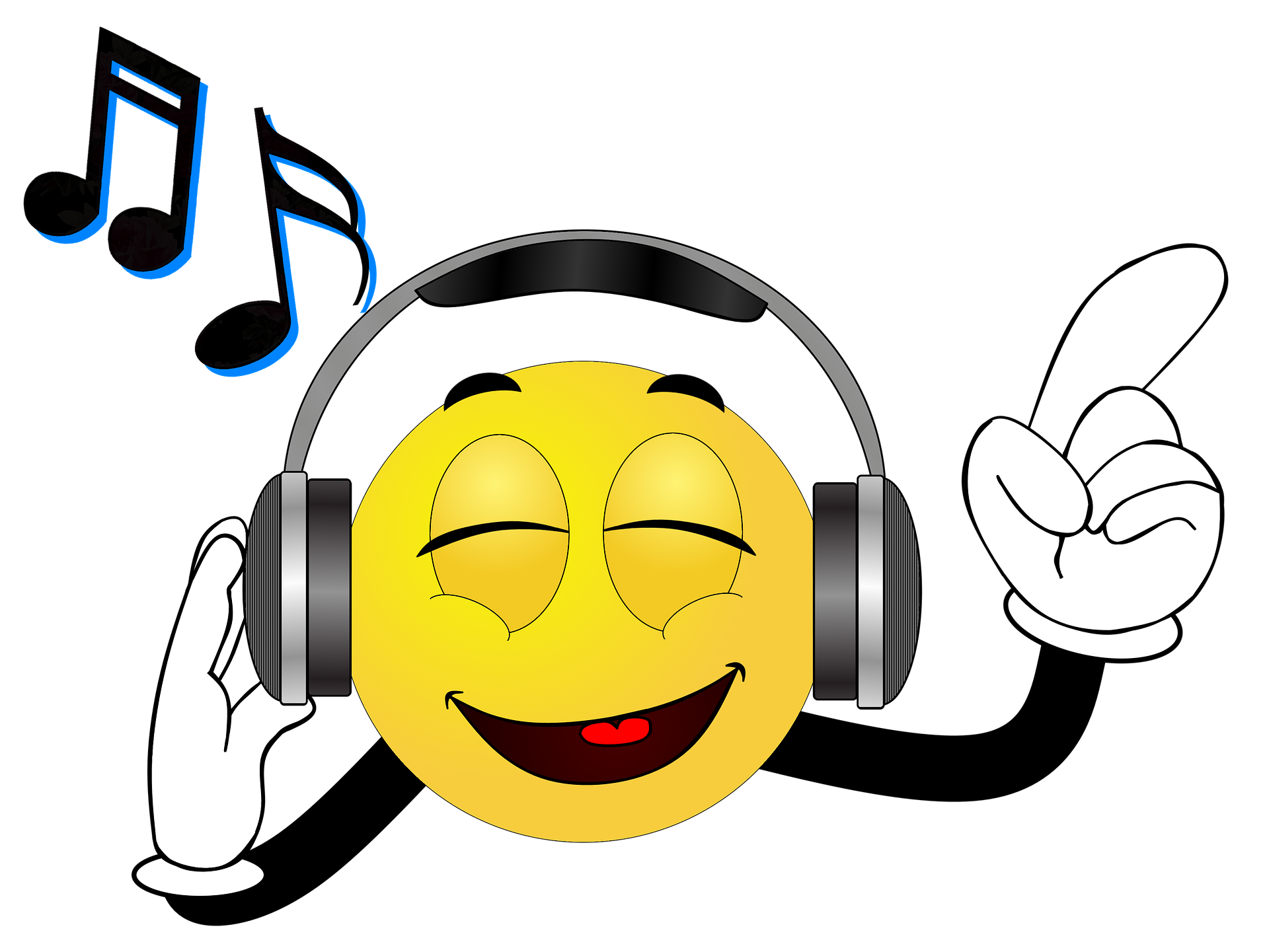 עידוד בקורונה
אף אחד לא נשאר לבד !
חי בסרט
כל תלמיד מכין המלצה על סרט, טוב שראה לאחרונה. 
כל תלמיד בוחר שאלת מפתח, שתמיד מעניינת אותו בסרטים (למשל: מי הגיבור, מה הז'אנר, מי המשתתפים, כמה מלחמות יש בו? ).
בכיתה או באופן וירטואלי כל תלמיד מציג את שם הסרט, ובסבב כל אחד שואל אותו את השאלה שהכין. 
מכינים קיר המלצות על הסרטים, או דף קישור הכוונה לסרטים.
תרגול למוח ב 4 צעדים
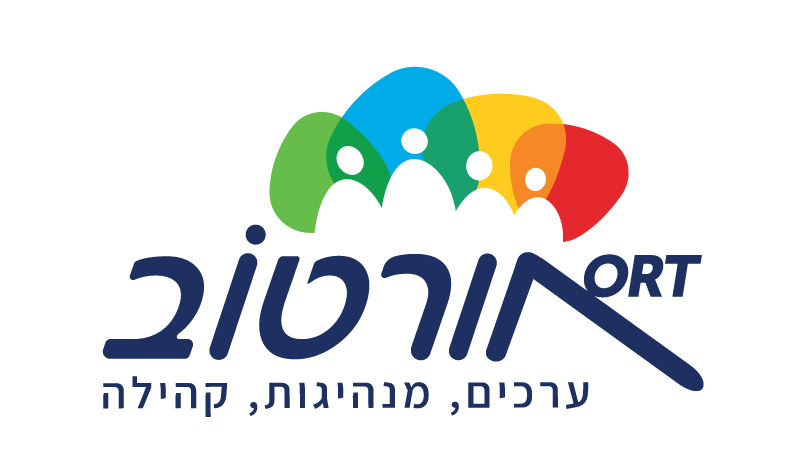 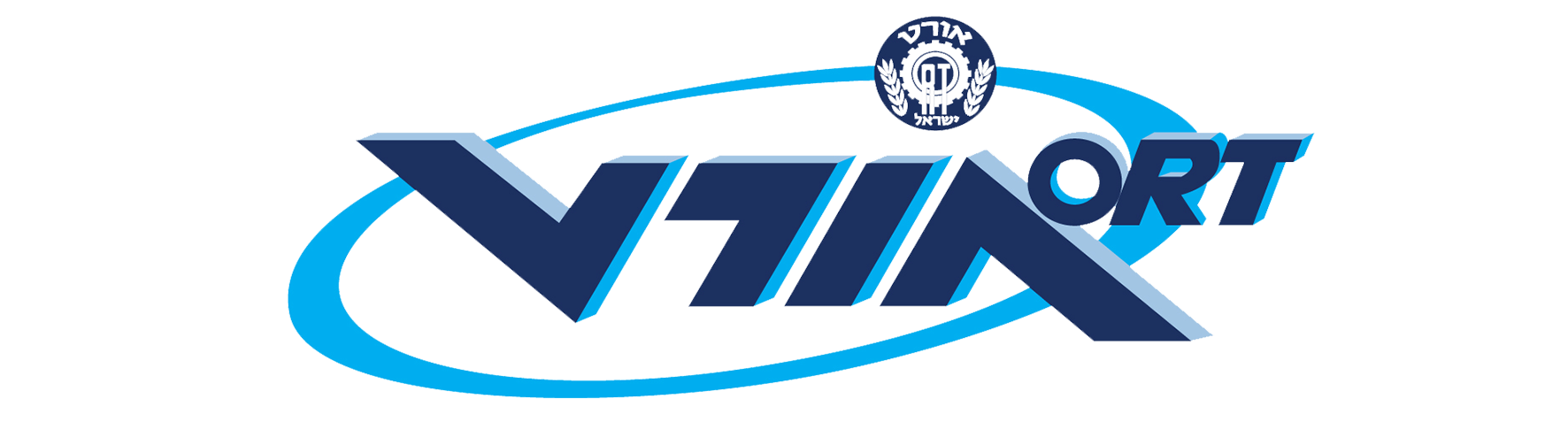 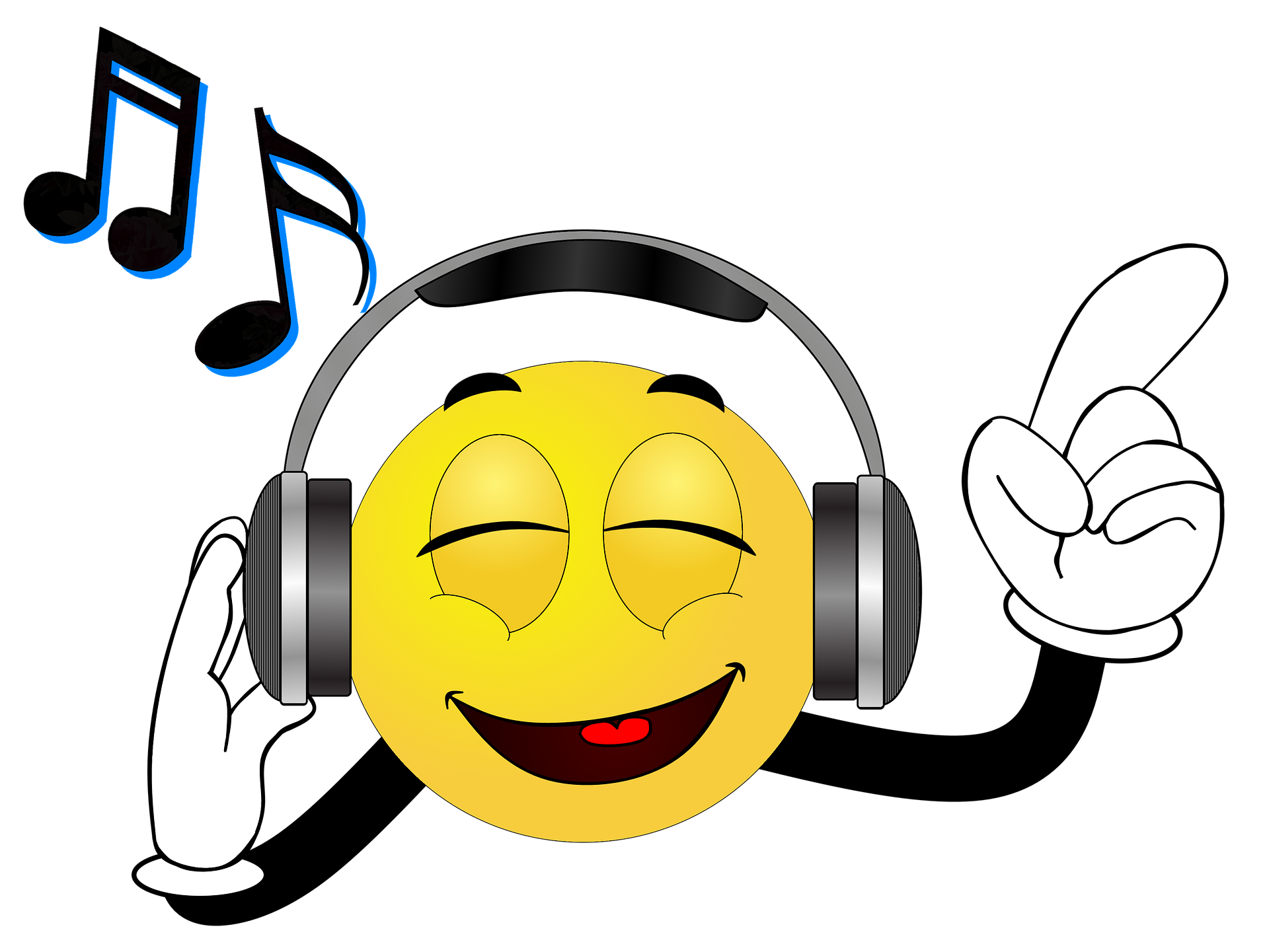 עידוד בקורונה
אף אחד לא נשאר לבד !
לשחק במחשב משחקי ילדות
למשל אחד שתיים שלוש דג מלוח!
ניתן לשחק את המשחק באמצעות פלטפורמה וירטואלית. 
חברי הכיתה יעמדו ליד הקיר המרוחק מהמחשב. 
תלמיד אחד מתחיל. יעצום את עיניו ויגיד- 1,2,3 דג מלוח. 
בזמן שהוא עוצם את עיניו האחרים ינסו להגיע עד המחשב. כשהוא פוקח עיניו עליהם לעצור ולקפוא במקום.
תרגול למוח ב 4 צעדים
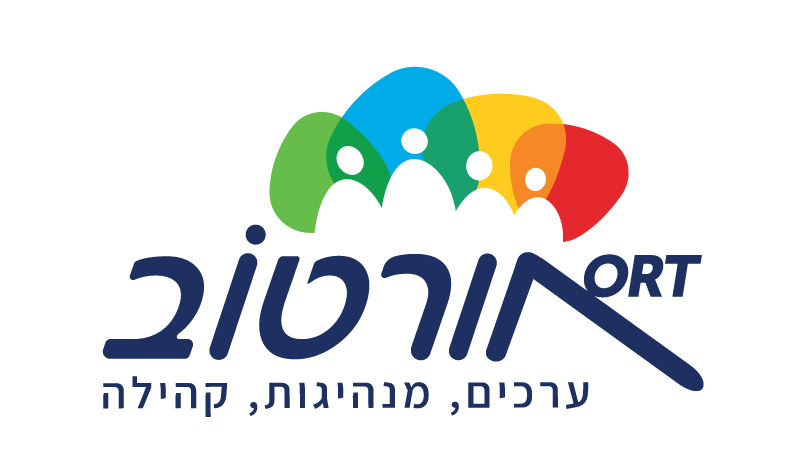 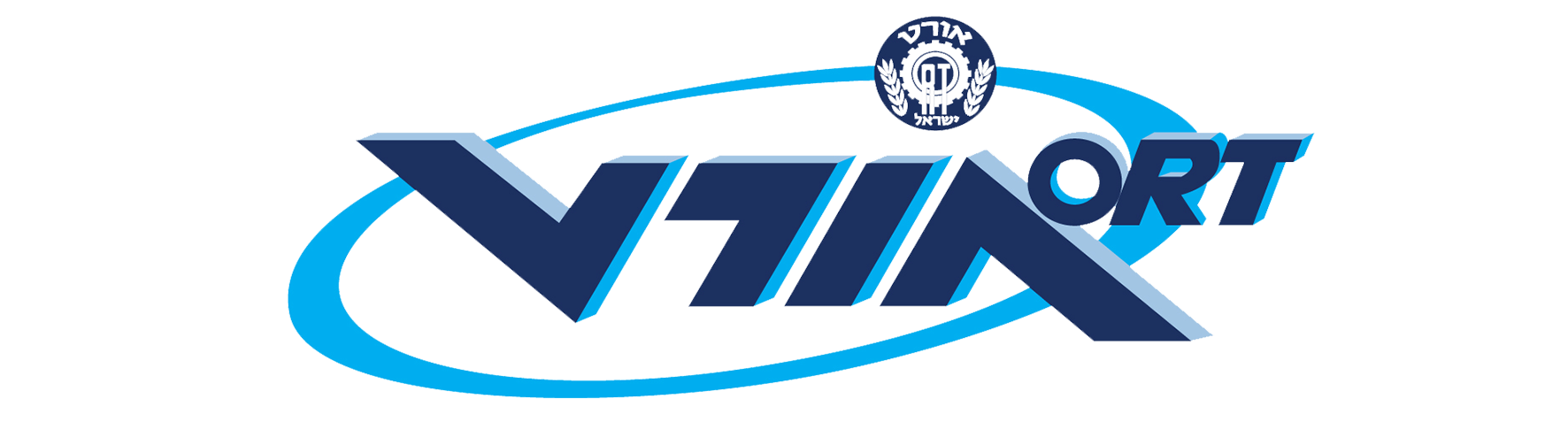 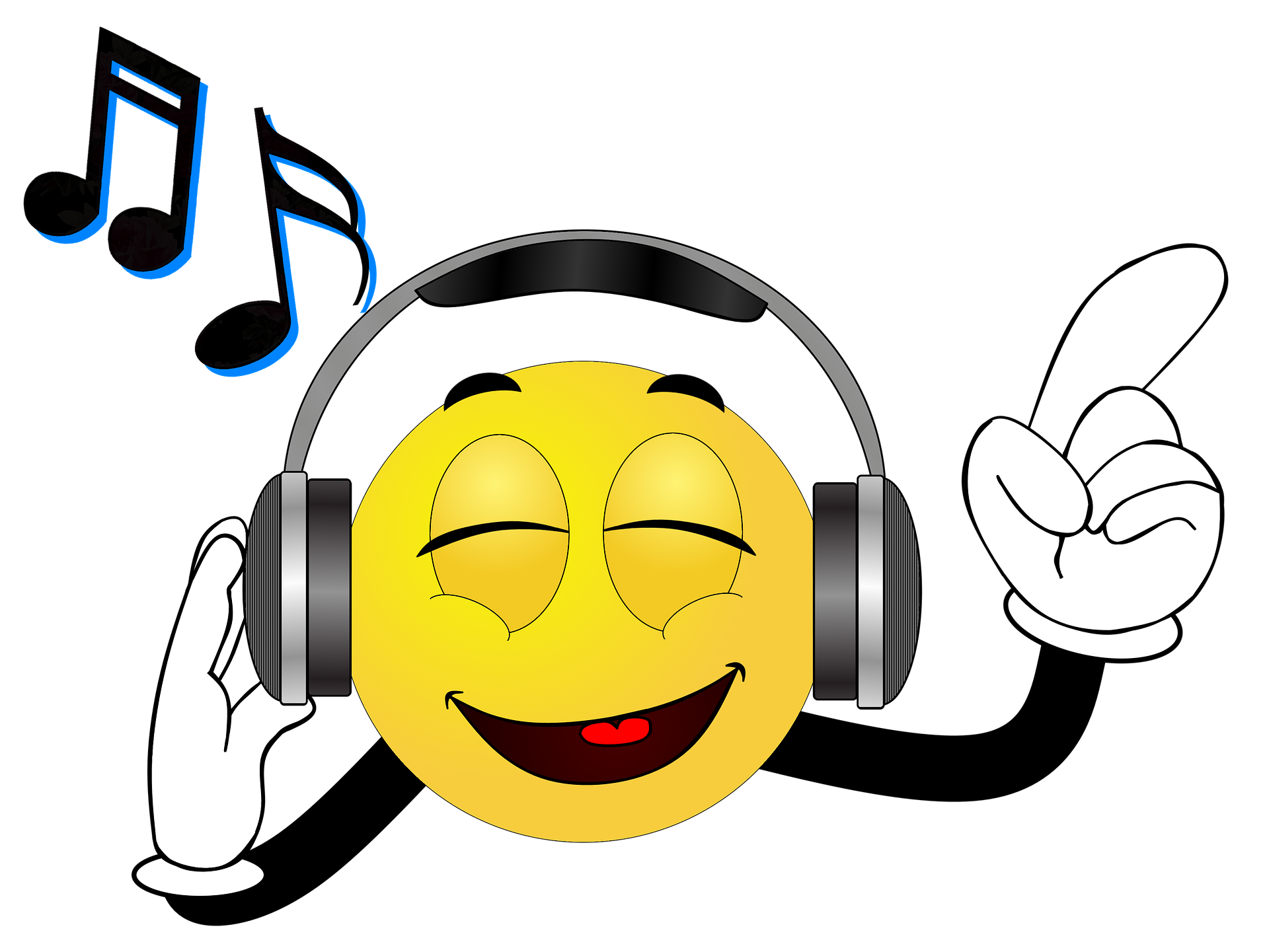 עידוד בקורונה
אף אחד לא נשאר לבד !
חידות מדליקות
כל תלמיד חושב על חידה טובה (כמו – כמה "איפה" יש בשיר "איפה העוגה").
התלמידים יחודו את החידה אחד לשני.
ניתן להיעזר באתר חידות: http://www.yo-yoo.co.il/hidot/    
    או בכל אתר חידות אחר.
4. מי שפתר הכי הרבה חידות – ניצח.
תרגול למוח ב 4 צעדים
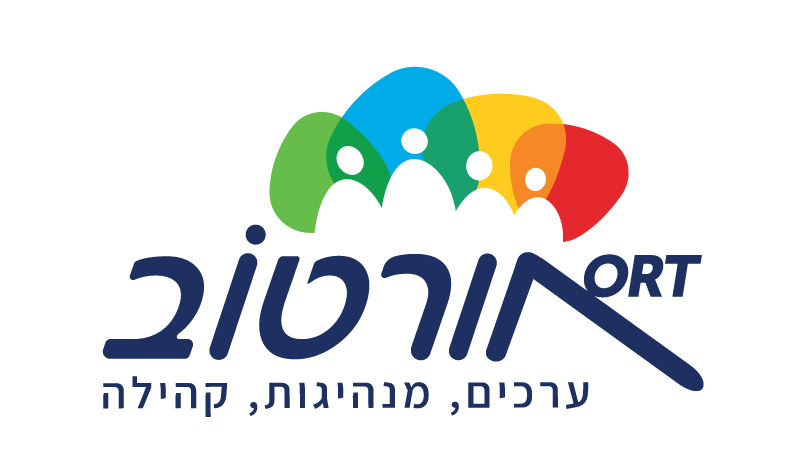 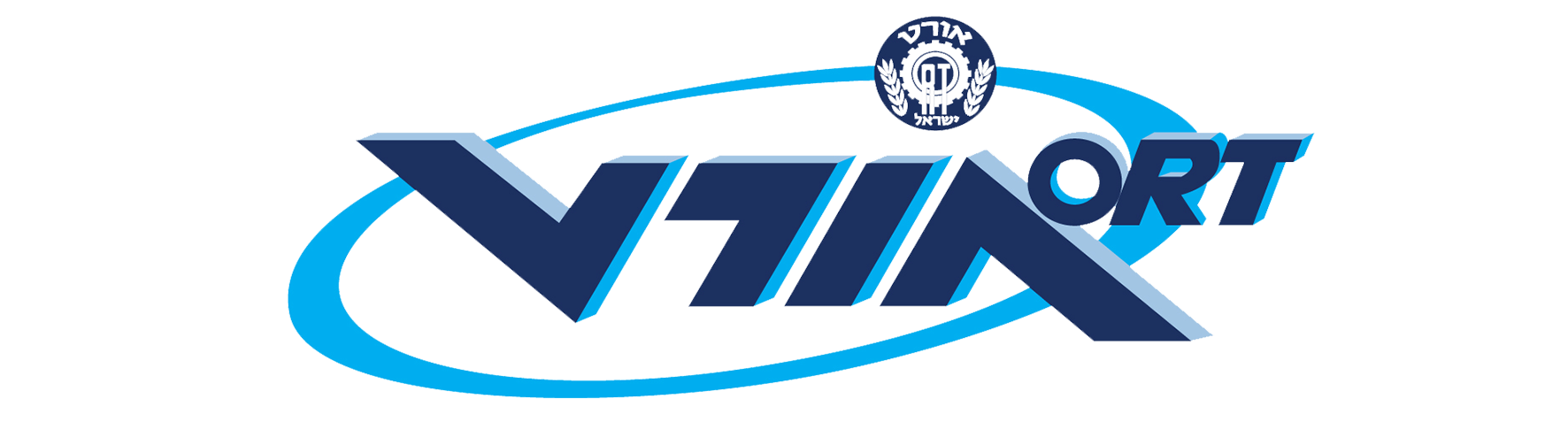 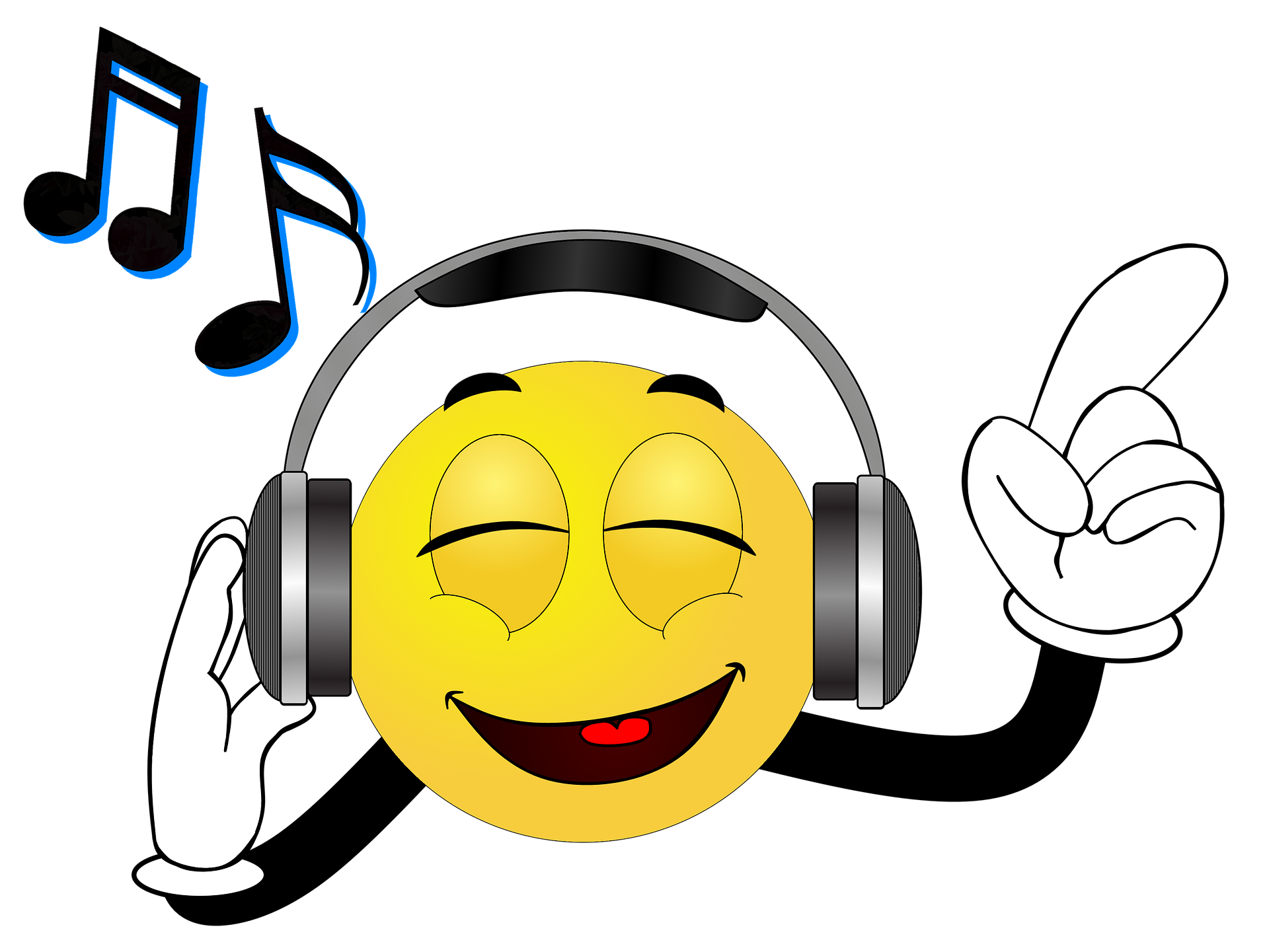 עידוד בקורונה
אף אחד לא נשאר לבד !
משחק הדמקה הגדול
מכינים 2 לוחות משחק דמקה במצגת או 2 לוחות פיזיים של דמקה. 
תלמידי הכיתה ייבחרו נציגים והם ישחקו זה מול זה ב- 2 קבוצות דמקה. כל תלמיד בתורו דרך פלטפורמה דיגיטלית.
קבוצה אחת תבחר בצבע הלבן והשניה בשחור.
המטרה של כל צד היא לנצח במשחק.
תרגול למוח ב 4 צעדים
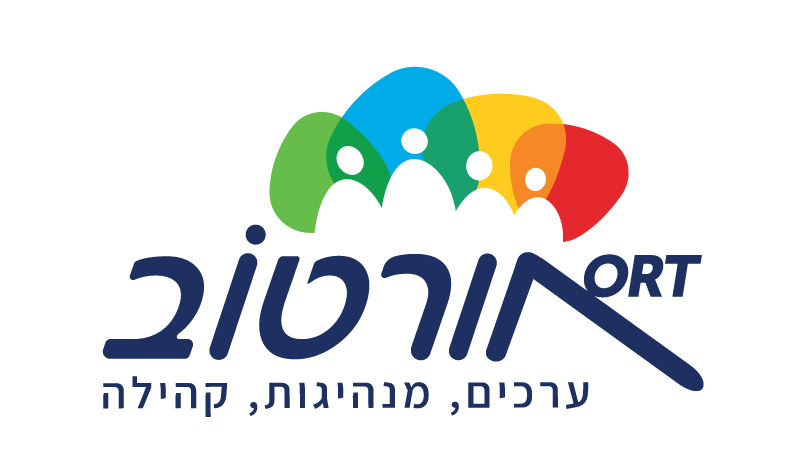 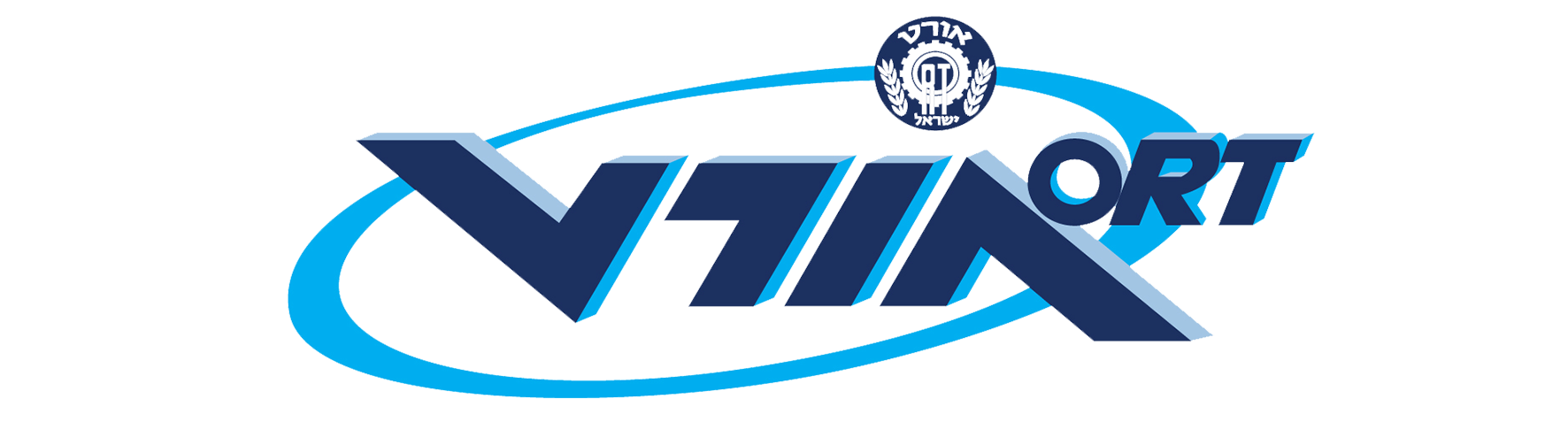 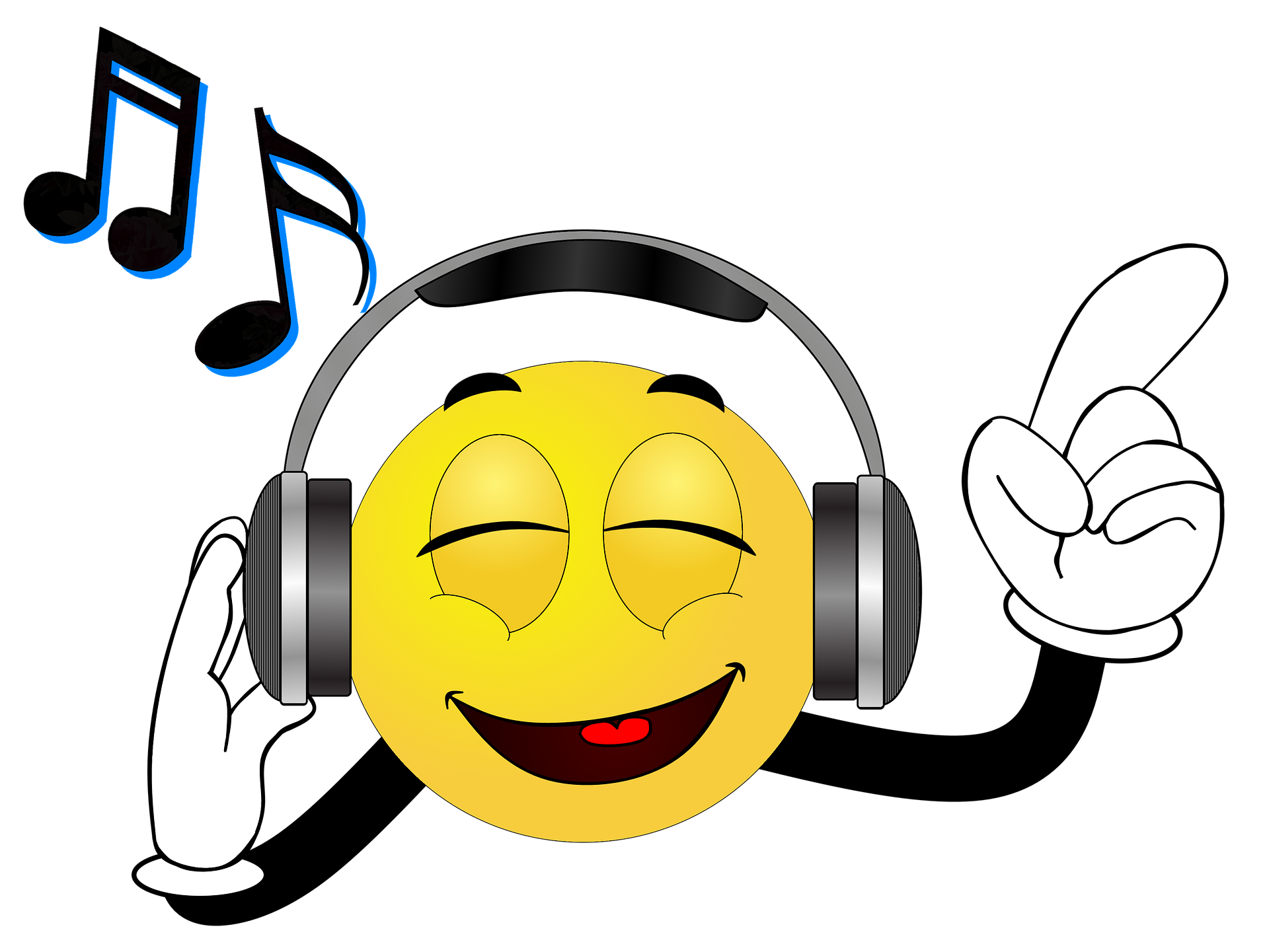 עידוד בקורונה
אף אחד לא נשאר לבד !
גמד ענק-אתגרי
במקום מתנות, יאתגרו אחד את השני במשהו שחובה לבצע.
אתגרים לדוגמה:
לפתור תרגיל פיזיקה. 
לאכול פלפל חריף.
ללכת עם חולצה בצבע צעקני שלוש שעות. 
להסביר לסבתא איך מפעילים זום ולצלם את זה קורה.
תרגול למוח ב 4 צעדים
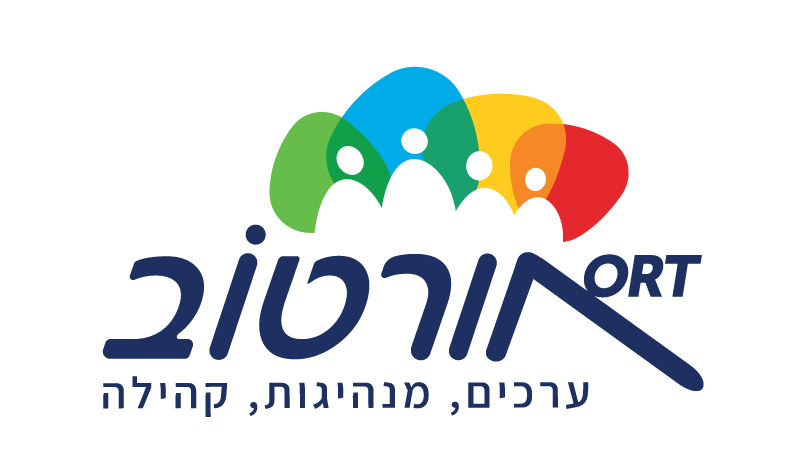 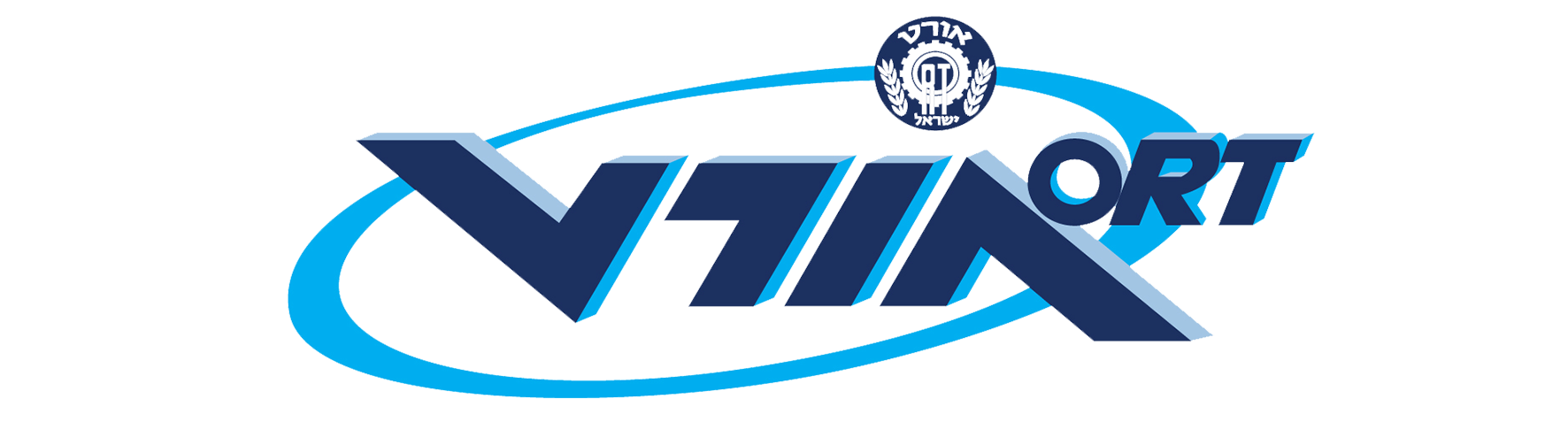 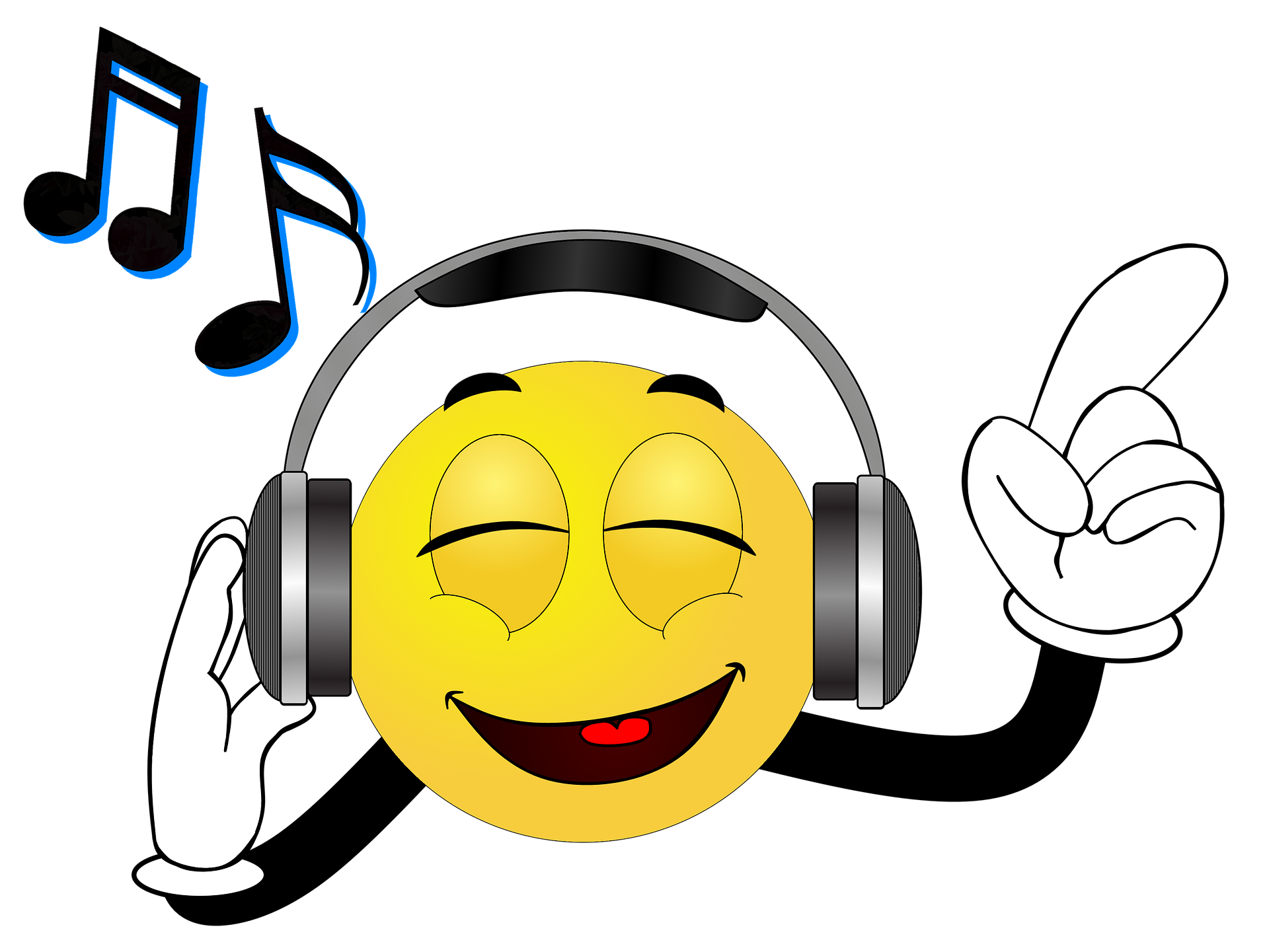 עידוד בקורונה
אף אחד לא נשאר לבד !
נרוויו מאבטיח לקורונה
Naraview מסע בויקיפדיה – המטרה להגיע מערך לערך במעט צעדים
המורה/ תלמיד מוביל נכנס לאתר Naraview.
מקליד את ערך המוצא (למשל אבטיח) ואת ערך היעד (למשל קורונה) ומעביר את הקישור למשחקים.
המשתתפים צריכים למצוא את הדרך הקצרה ביותר בין ערך המוצא לערך היעד.
מנצח מי שהגיע ליעד בפחות צעדים.
תרגול למוח ב 4 צעדים
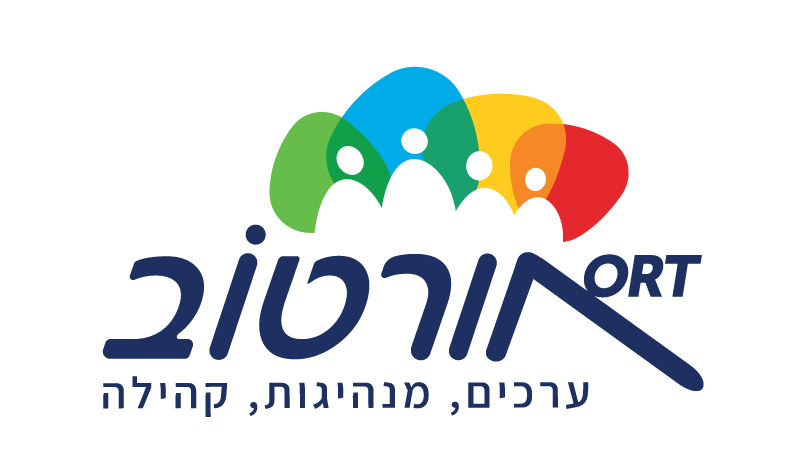 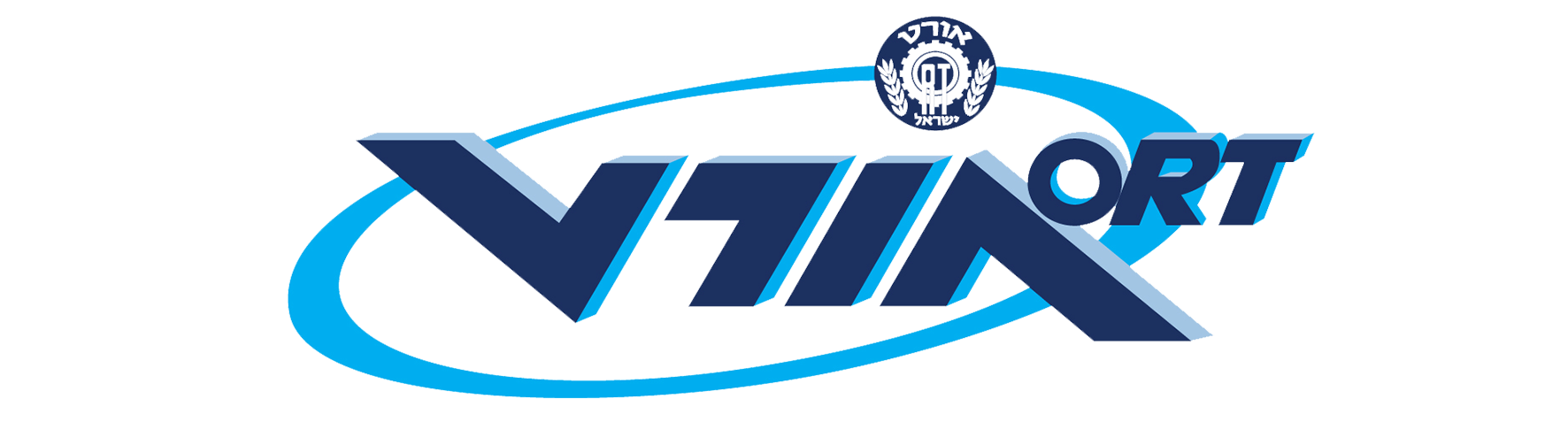 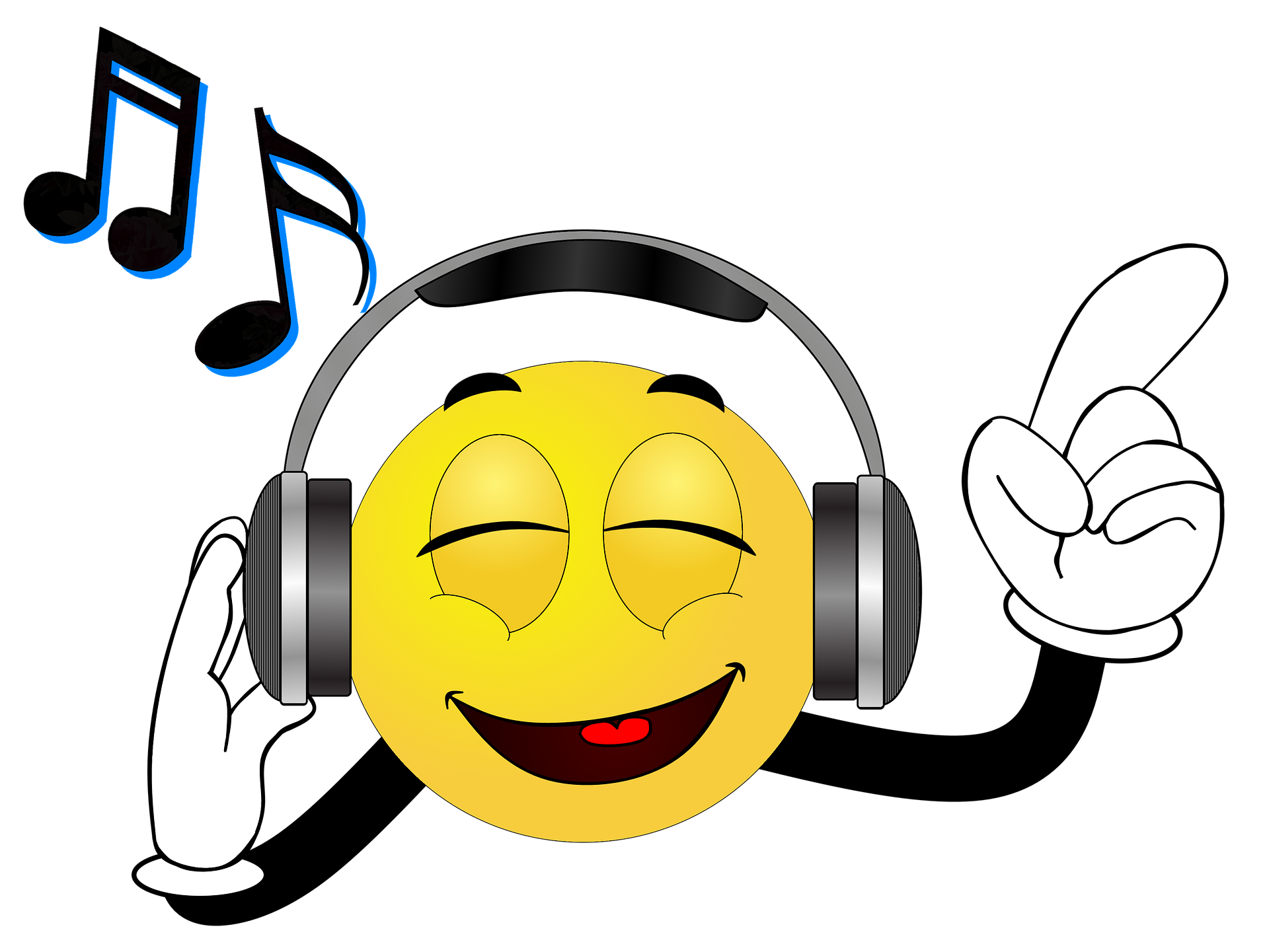 עידוד בקורונה
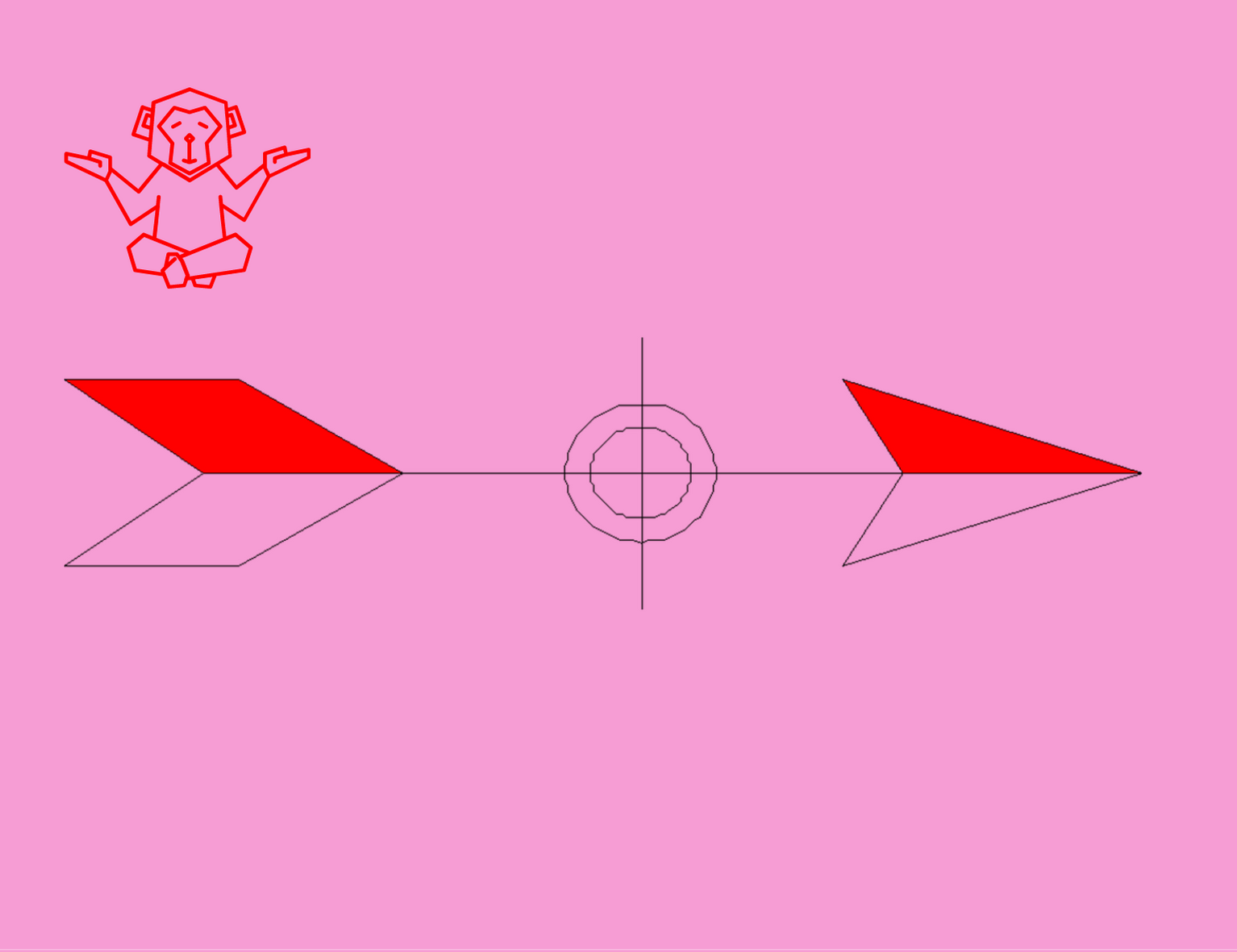 אף אחד לא נשאר לבד !
אתגרים (בין התלמידים)
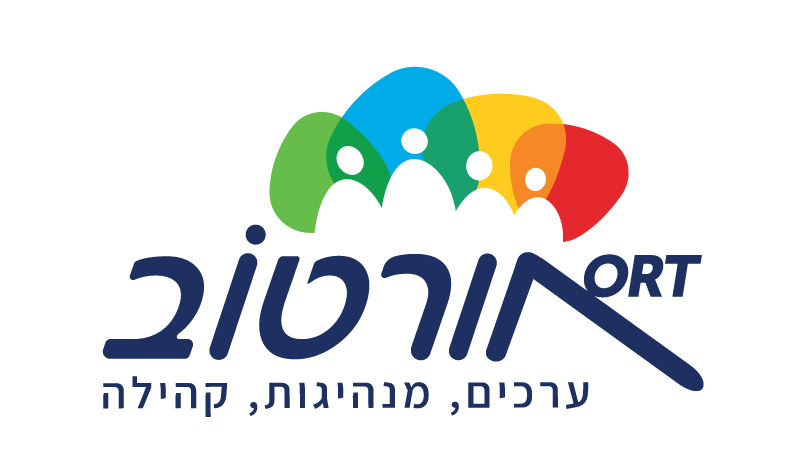 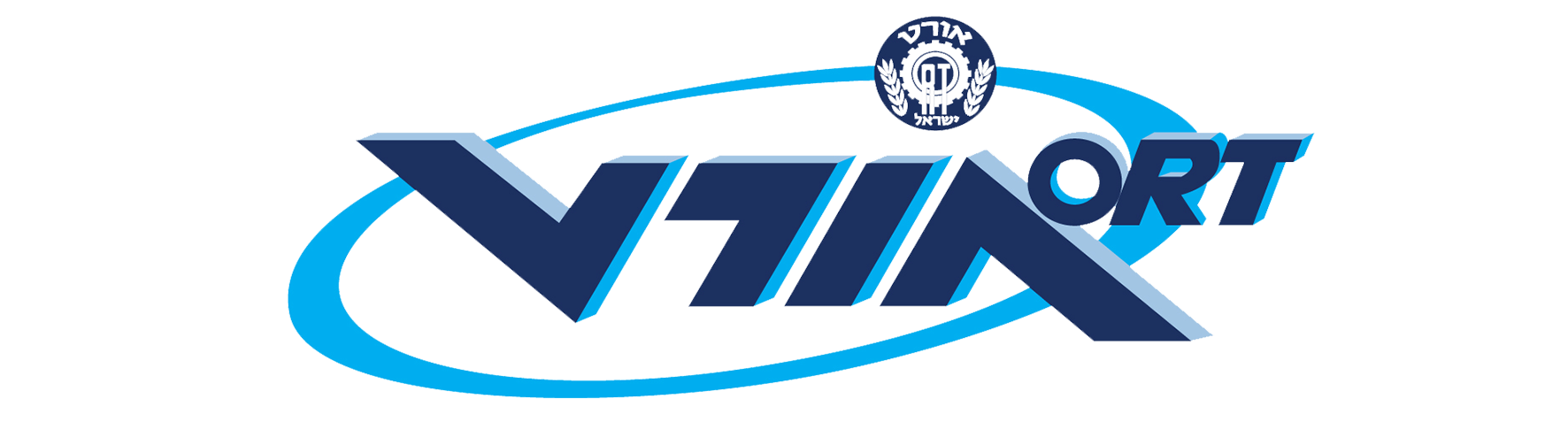 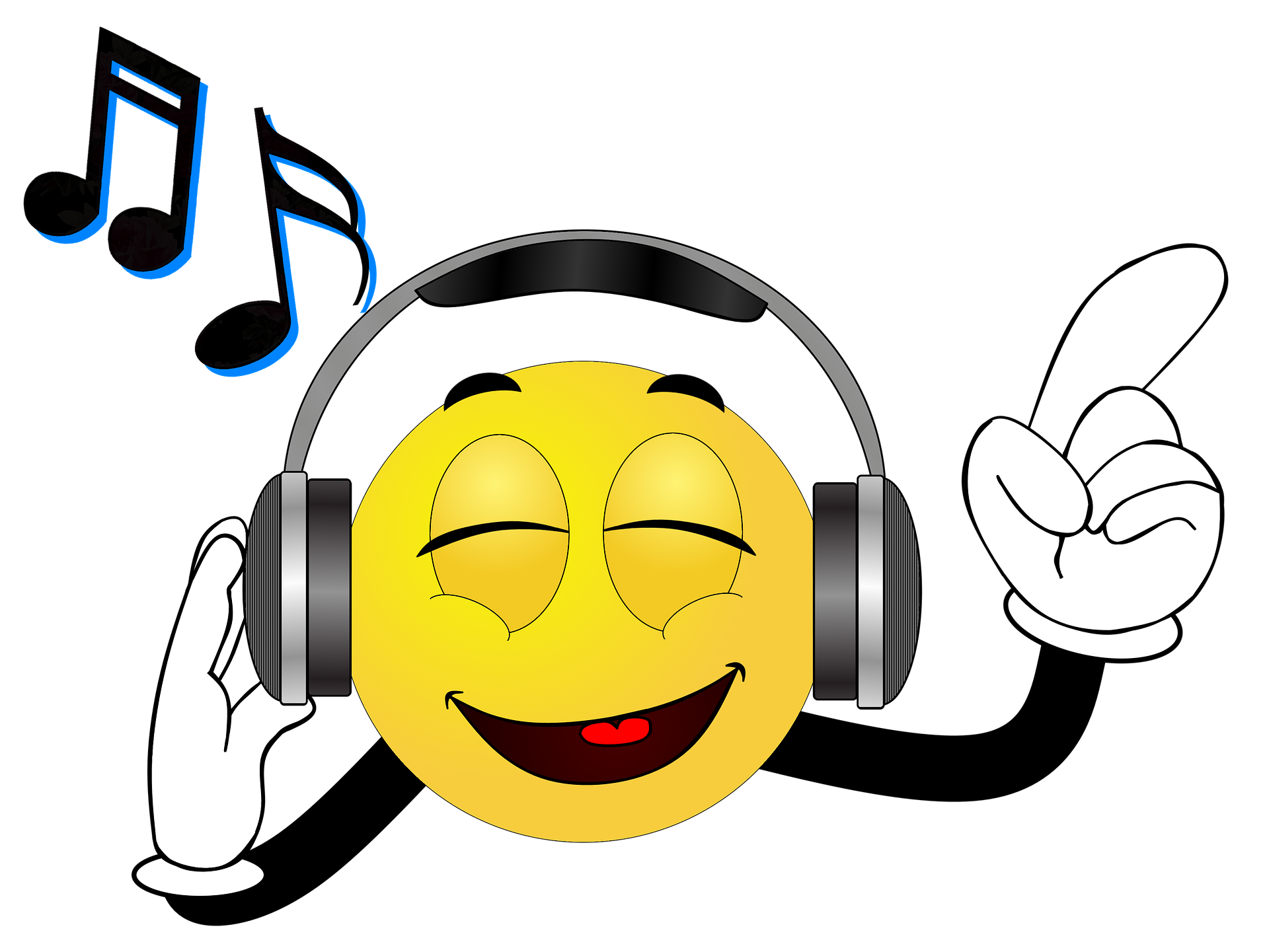 עידוד בקורונה
אף אחד לא נשאר לבד !
משהו שאני יכול לנצח בו
הזמנה ל"דו קרב" בתחום ידע 
אתגרים לדוגמה:
אני מזמין אותך לדו קרב על משחקי מחשב.
אני מזמין אותך לדו קרב על שירי דודו אהרון.
אני מזמין אותך לדו קרב בנושא נשיאי המדינה שכהנו עד היום.
4. אני מזמין אותך לדו קרב על שאלות מתוך תוכנית friends.
אתגרים (בין תלמידים)
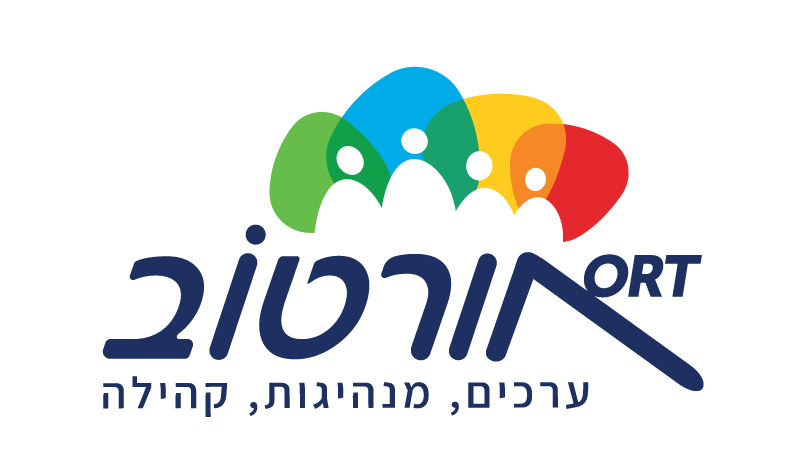 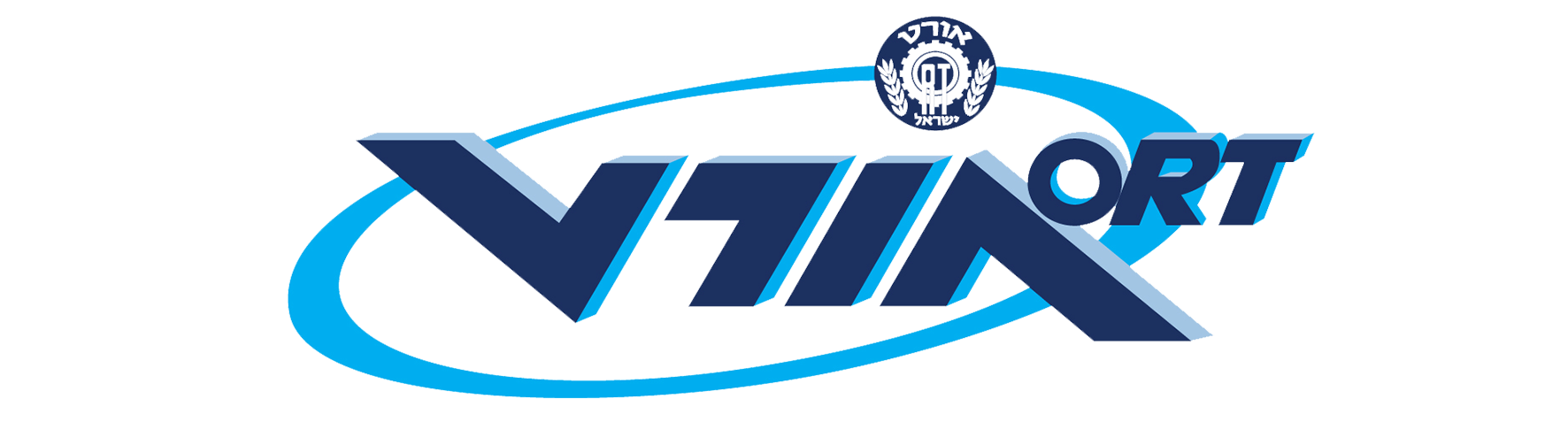 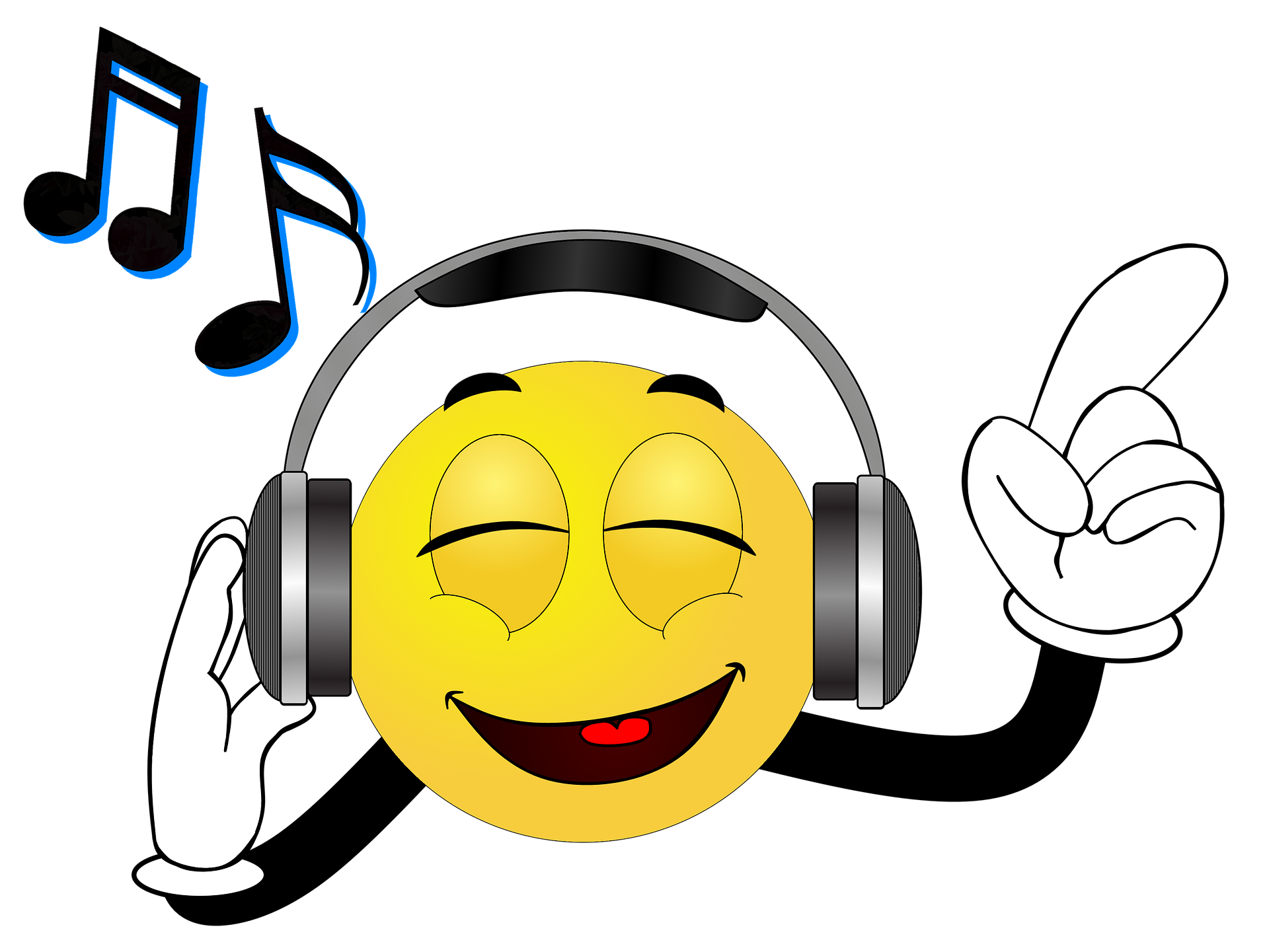 עידוד בקורונה
אף אחד לא נשאר לבד !
משימות תרומה לקהילה
התלמידים יובילו יחד עם חבריהם פעילויות לקהילה, 
לדוגמה:
להכין 200 פתקי ברכה לכל השכונה ולחלק תוך שעה.
תלמיד מהכיתה מכין סלוגן או פרסומת, הקשורים לשמירת הנחיות הקורונה, מפרסמים את הפרסומת ברשתות החברתיות.
להכין יחד סרטונים לשמירה על כללי הזהירות בדרכים (למשל: אם שותים לא נוהגים, לחבוש קסדה, לעבור במעבר חצייה וכו').
אתגרים (בין תלמידים)
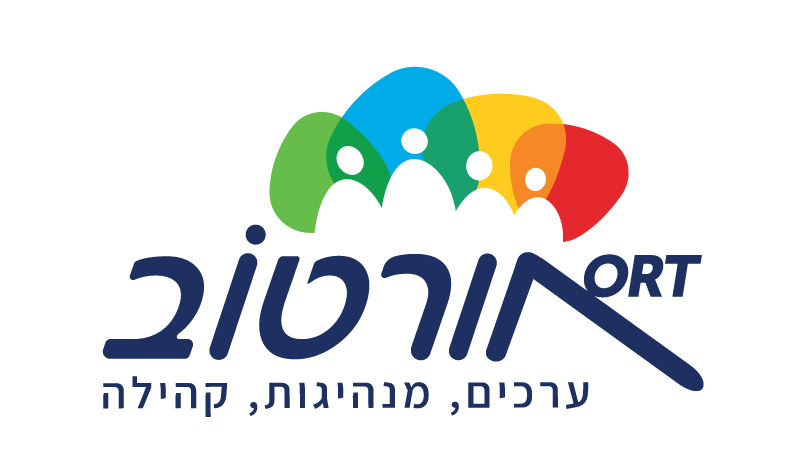 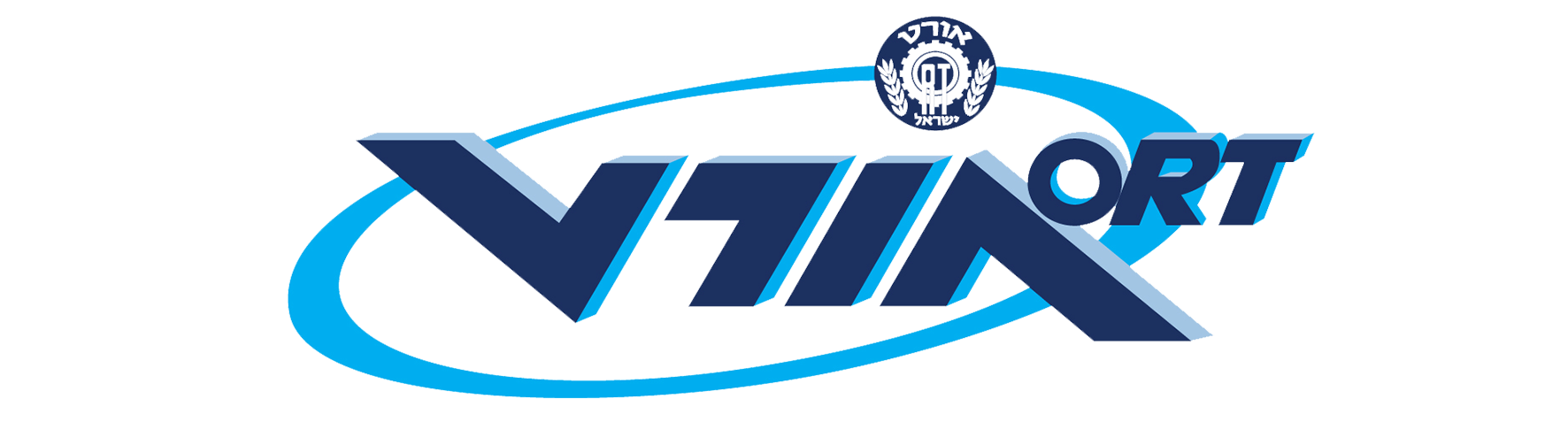 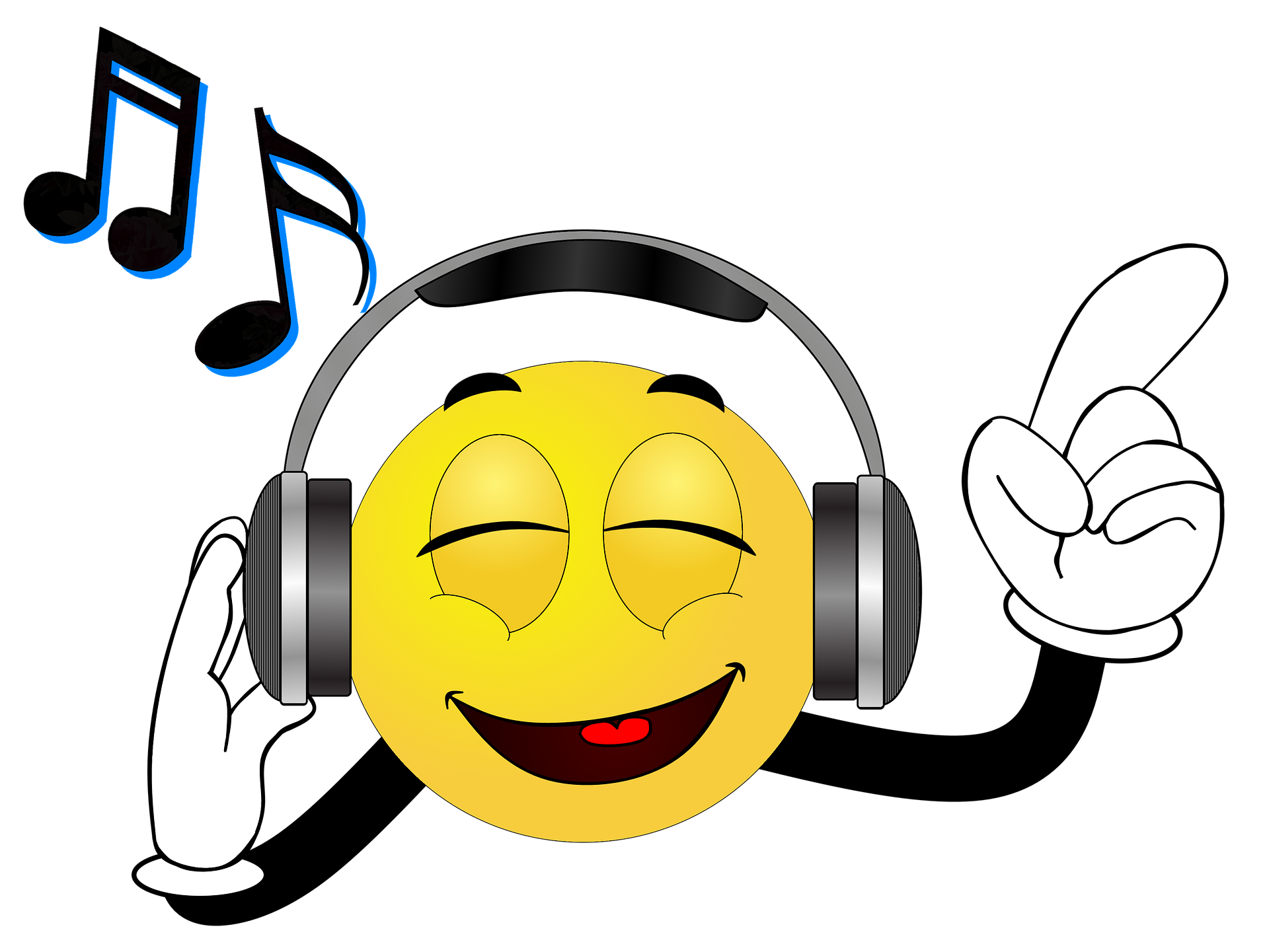 עידוד בקורונה
אף אחד לא נשאר לבד !
מיני חדר כושר
להחליט על 10 תרגילים שעושים מספר פעמים ביום.
לעשות אותם בווריאציות שונות.
להכין טבלת מעקב, לדווח לטבלת מעקב כיתתית.
להכריז על אליפות הכושר בזמן הסגר.
אתגרים (בין תלמידים)
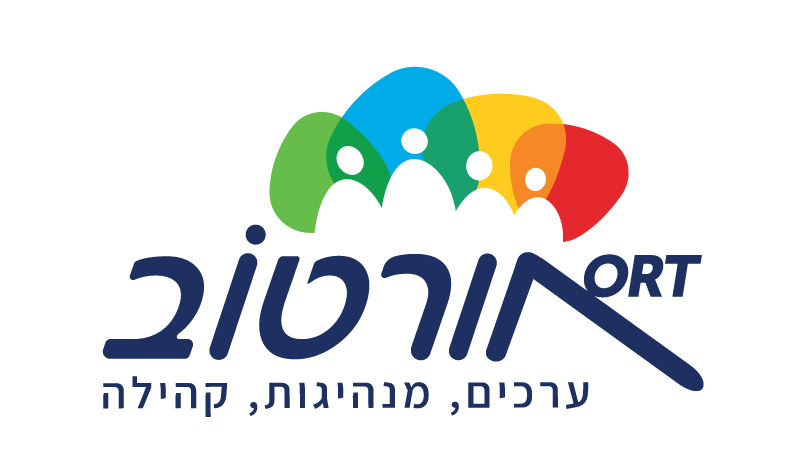 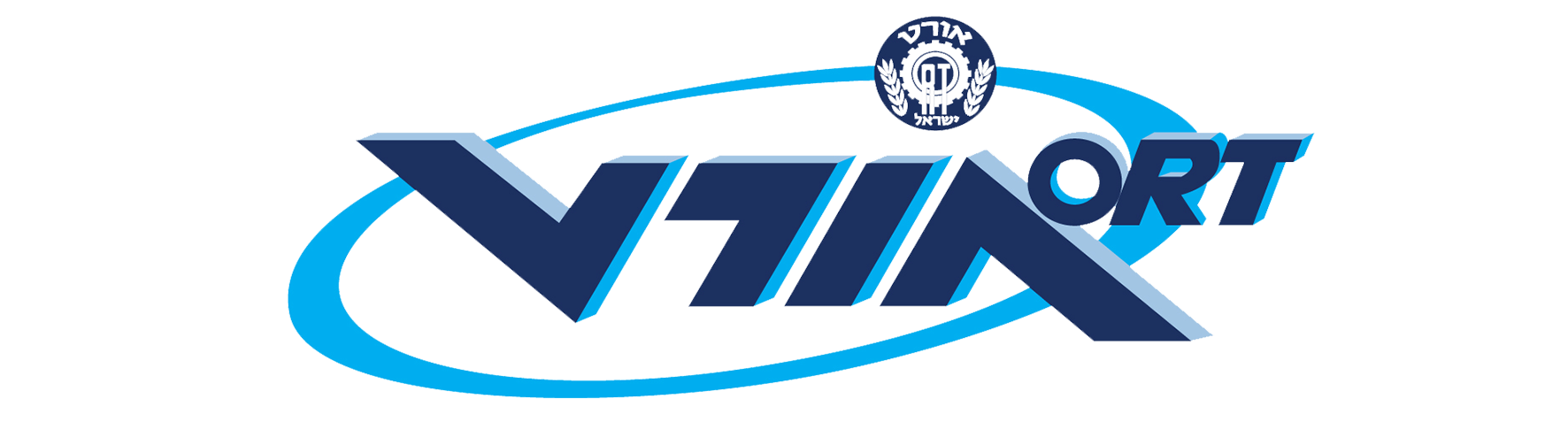 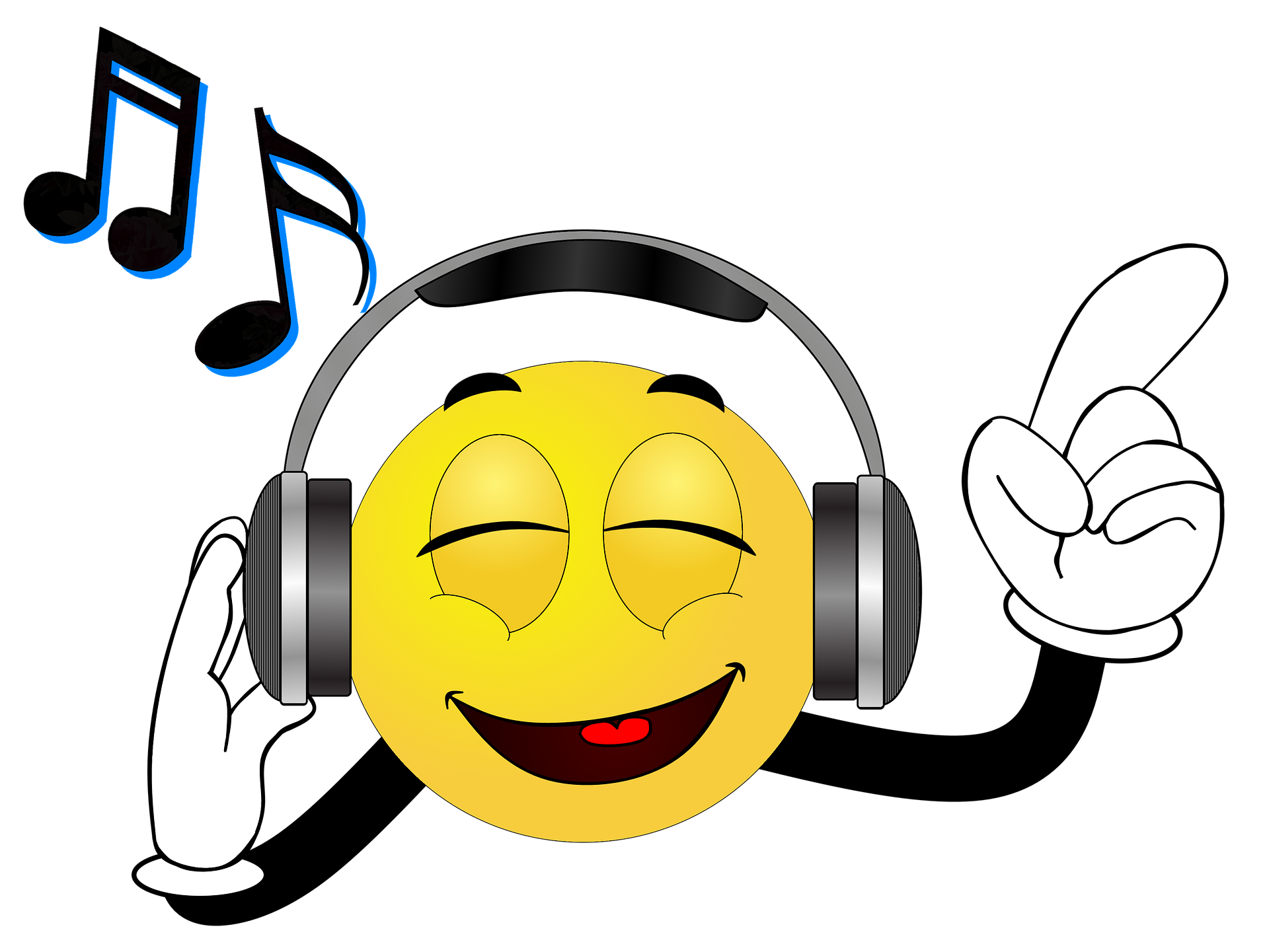 עידוד בקורונה
אף אחד לא נשאר לבד !
צ'ופרים והפעלות  לחברים
קולאז' תמונות של חברים לכיתה בפרצופים/ תנועות/ מילים 
     או של אחד החברים כהפתעה, אפשר לערוך כקליפ. 
2. מדבקות מגניבות, המיוצרות באופן אישי.
3. מפגשים וירטואליים של קפה בשעה קבועה במהלך היום.
    (ניתן להפתיע עם משהו לא צפוי או מישהו לא צפוי- מורה/  
    מדריך/בעל המכולת בשכונה/ שומר בית ספר/ בתנועה או בחוג  
    ועוד).
4. הקדשת שיר/ מערכון בכל יום מהיוטיוב.
אתגרים (בין חברים)
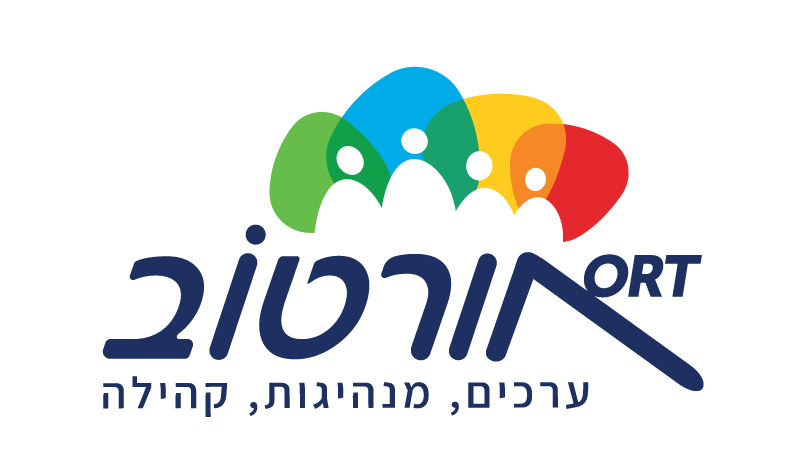 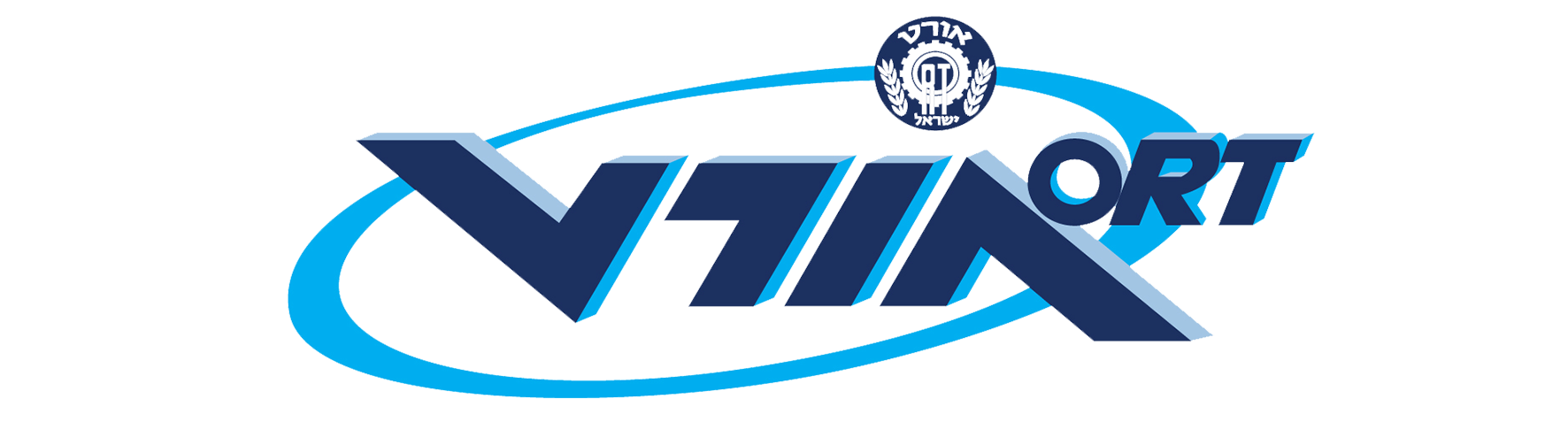 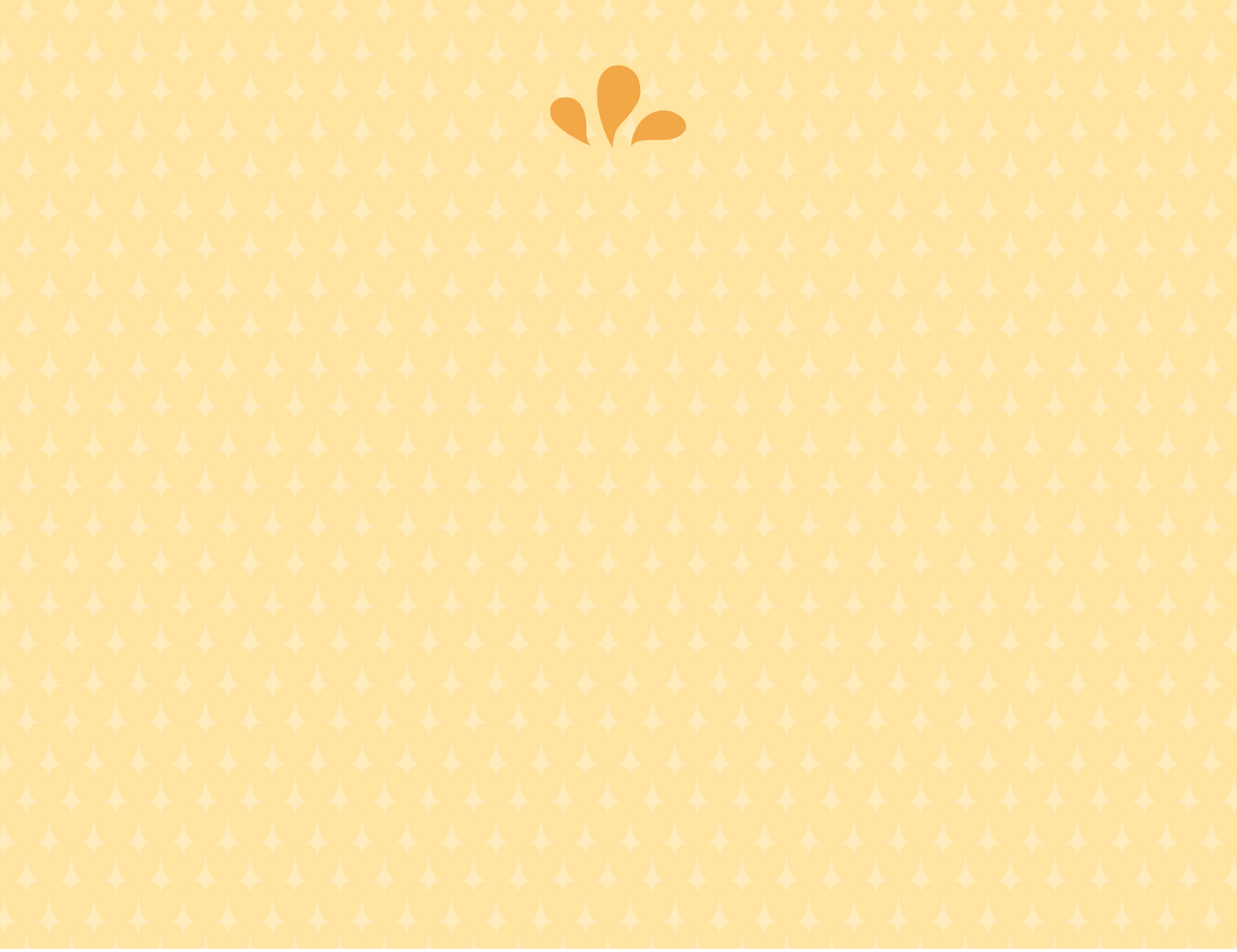 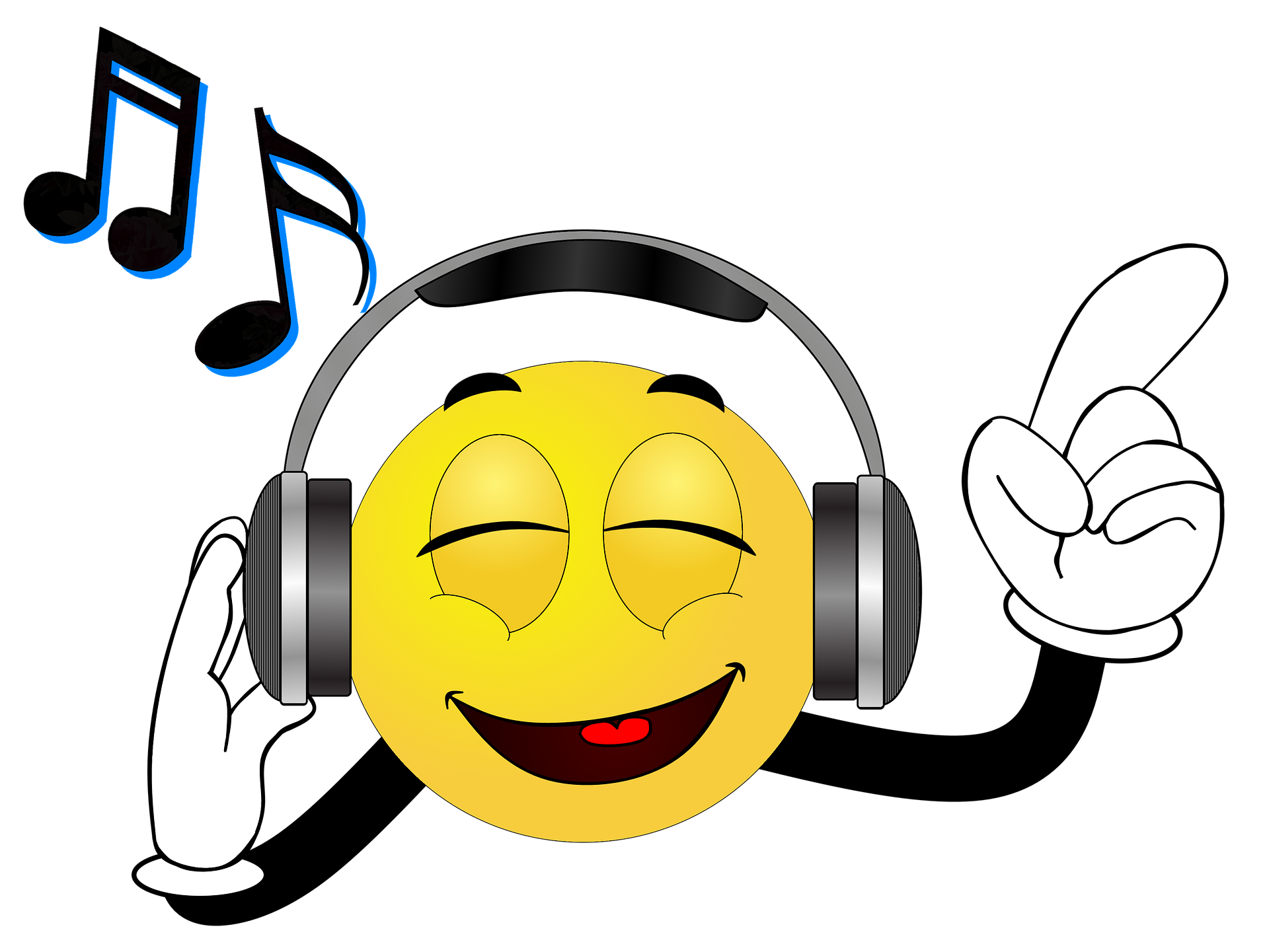 עידוד בקורונה
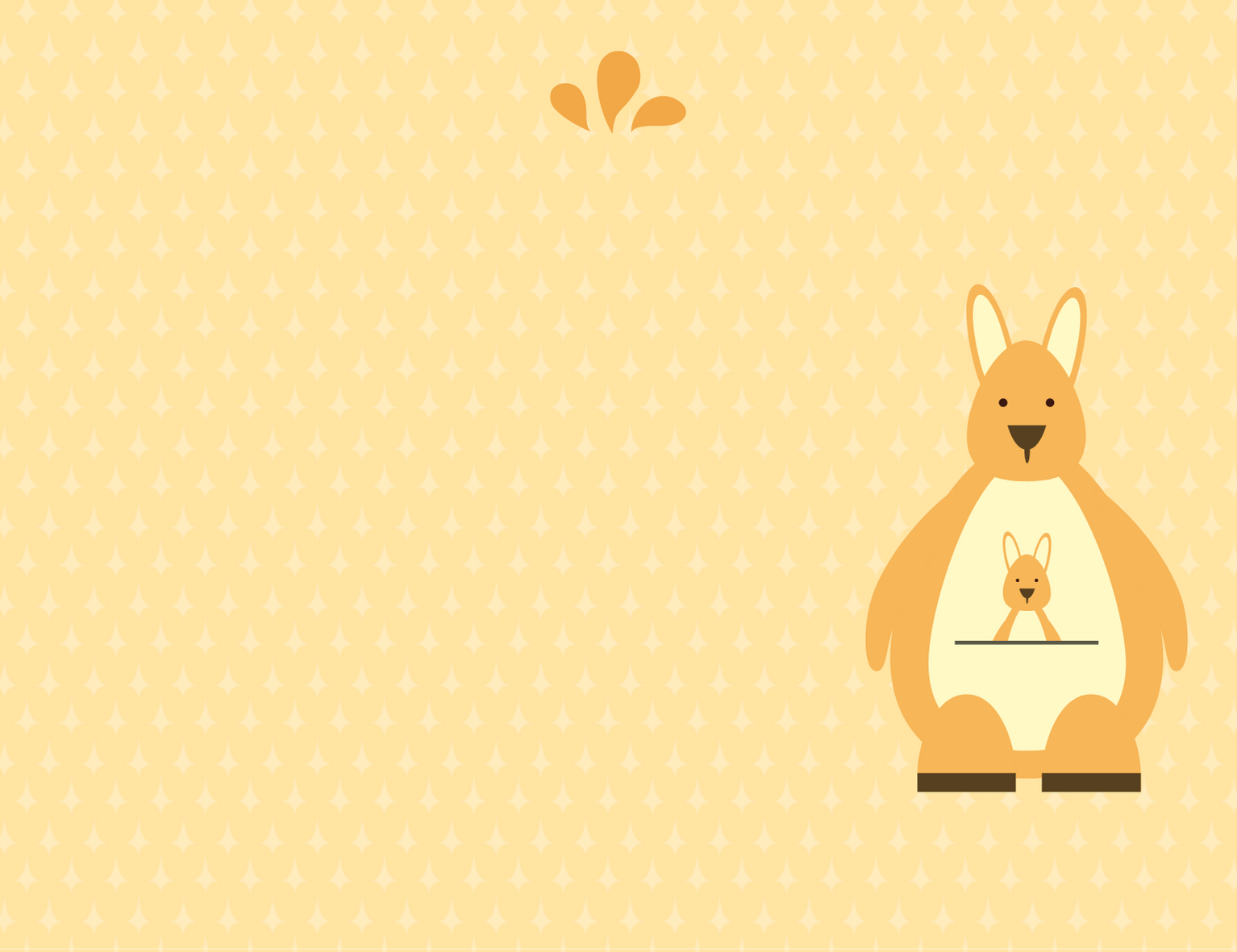 אף אחד לא נשאר לבד !
משפחה כן בוחרים
(ב 4 צעדים)
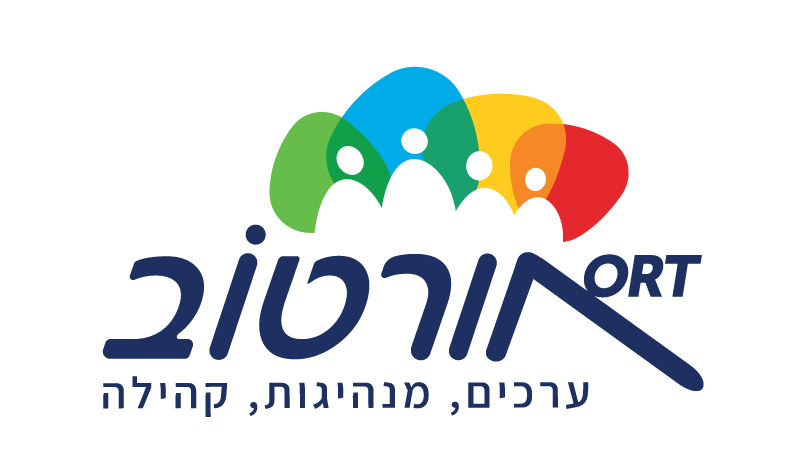 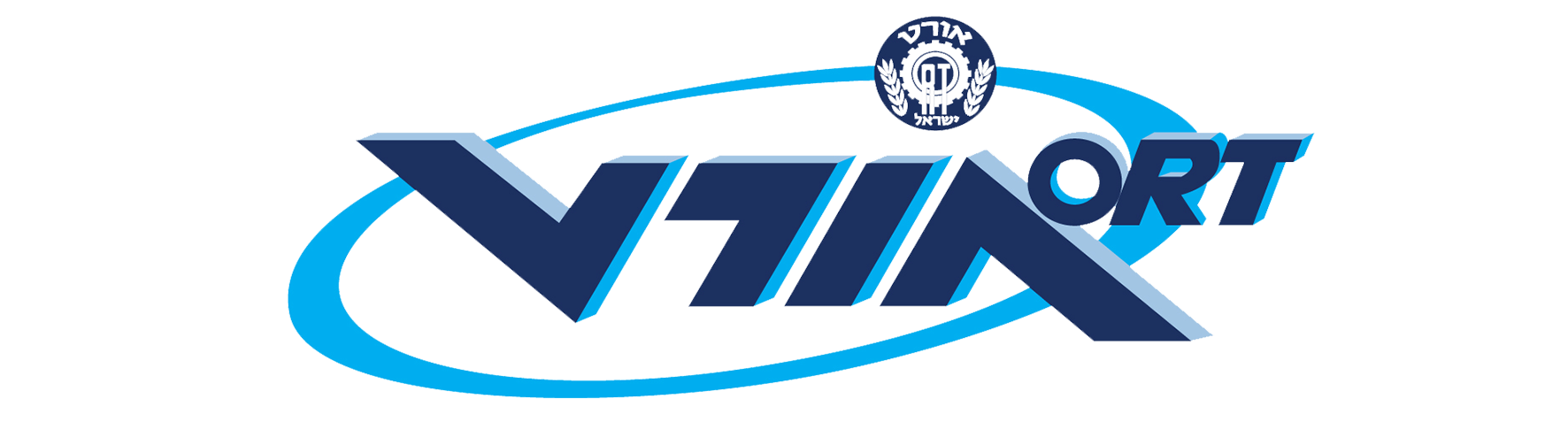 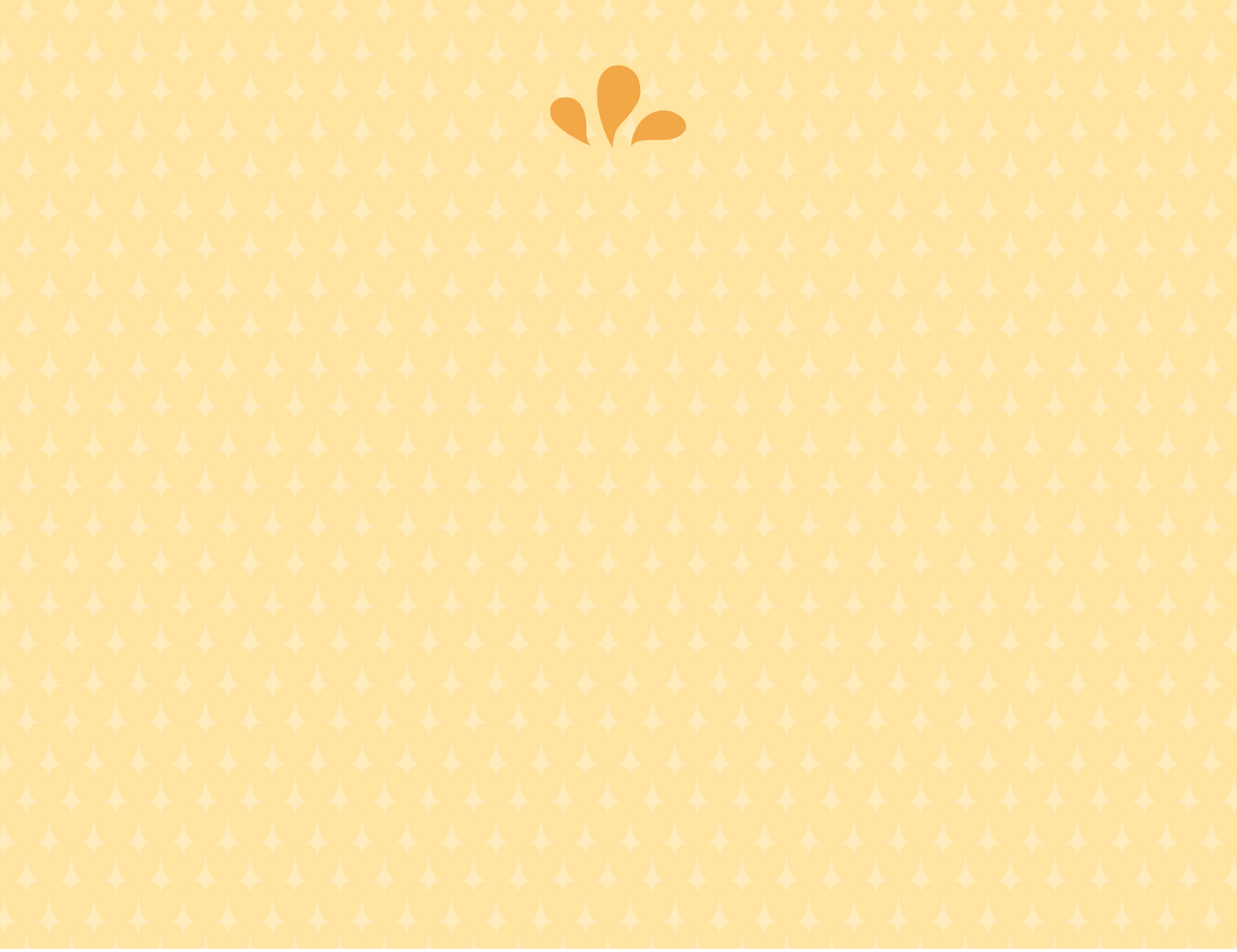 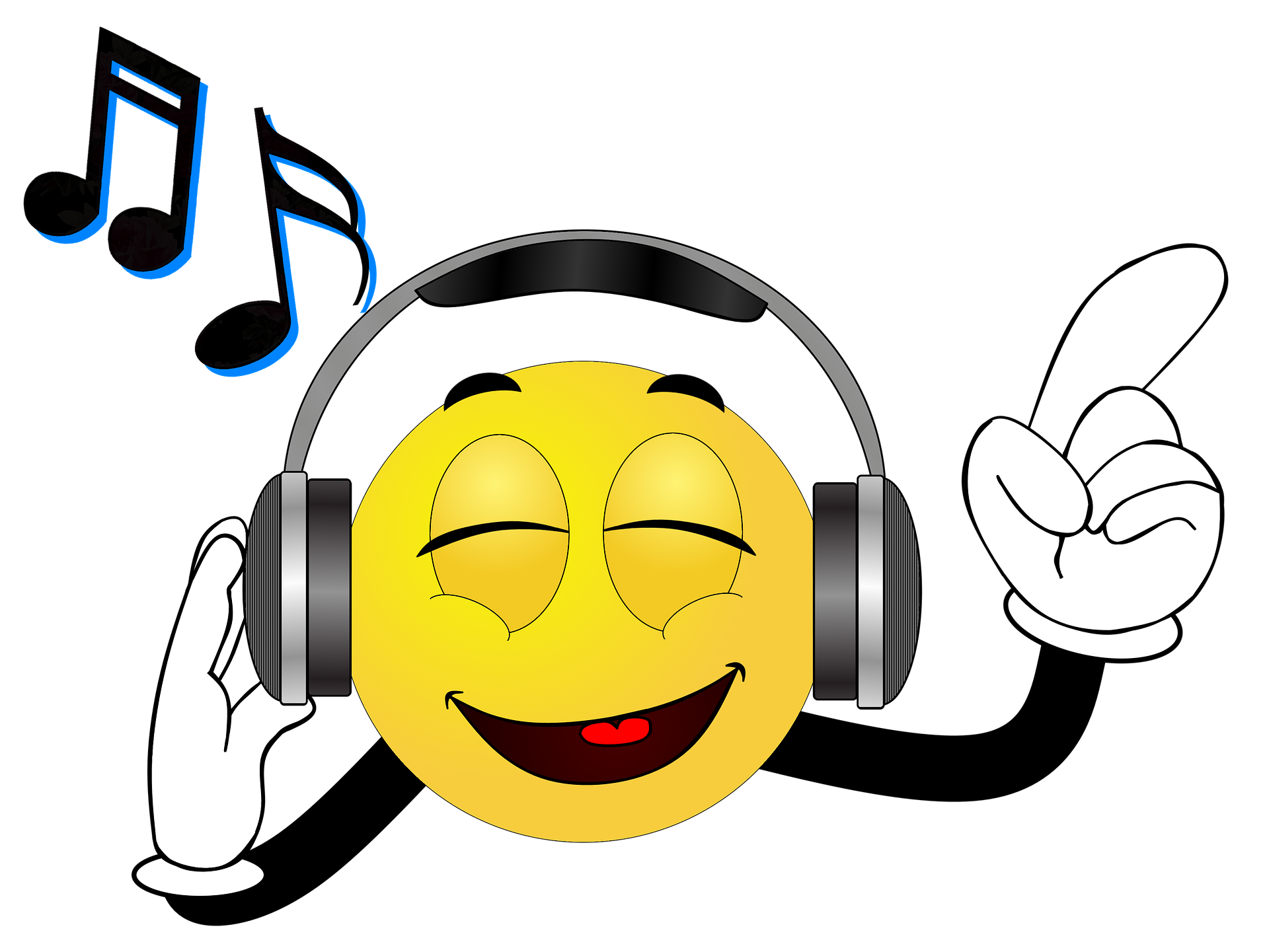 עידוד בקורונה
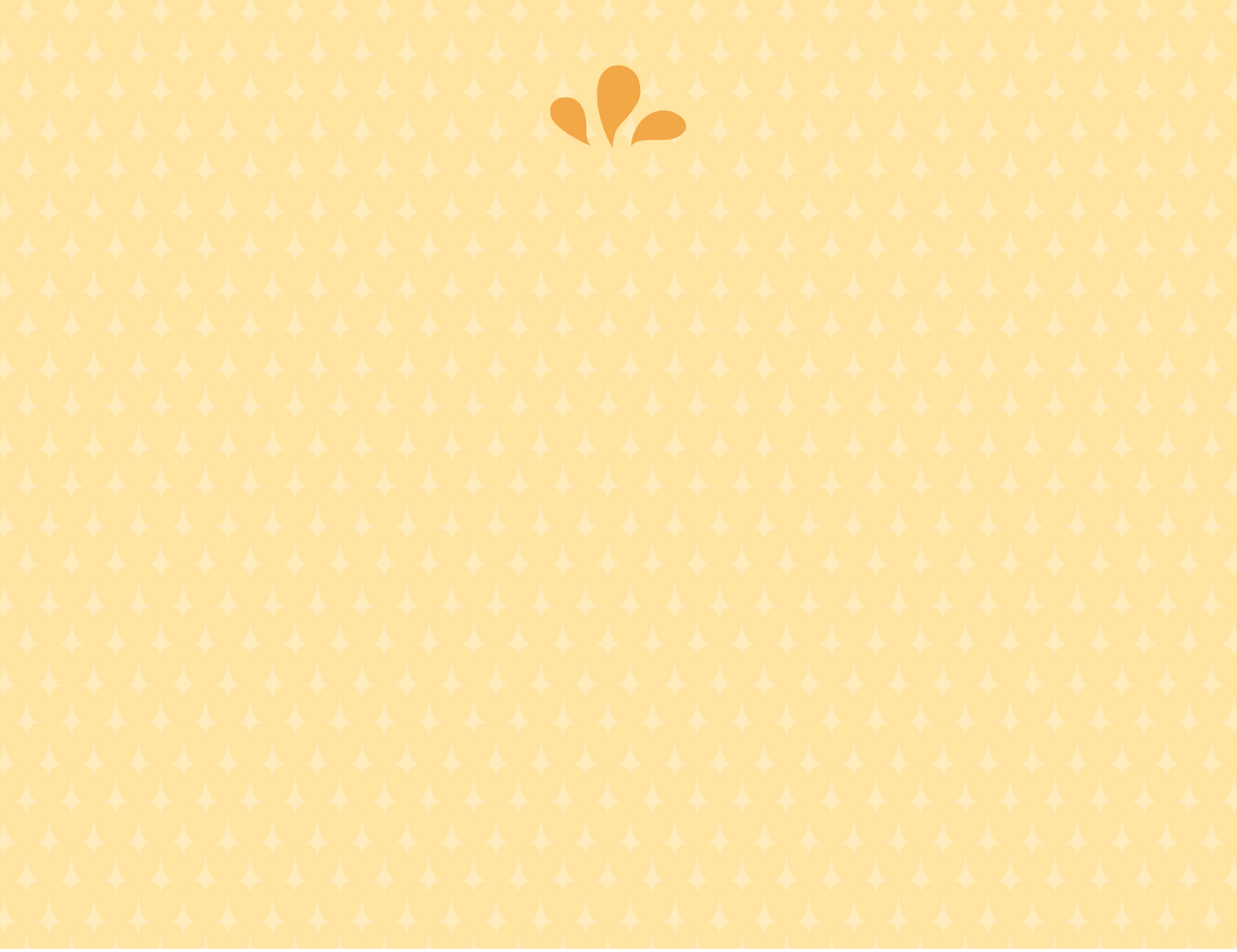 אף אחד לא נשאר לבד !
להתקשר לקרובי משפחה, 
שזמן רב לא שוחחתם איתם
עוברים על כל אנשי הקשר ומוצאים לפחות 3 אנשים שלא היו איתם בקשר מזמן ועוד 2 בני משפחה קרובים שמזמן לא דיברו איתם.
יכינו טיוטה לברכה שהיו רוצים לברך.
יתקשרו לבני המשפחה (יתקשרו ממש. לא רק ישלחו הודעה).
ישתפו בדף המעקב הכיתתי את התגובות שקיבלו.
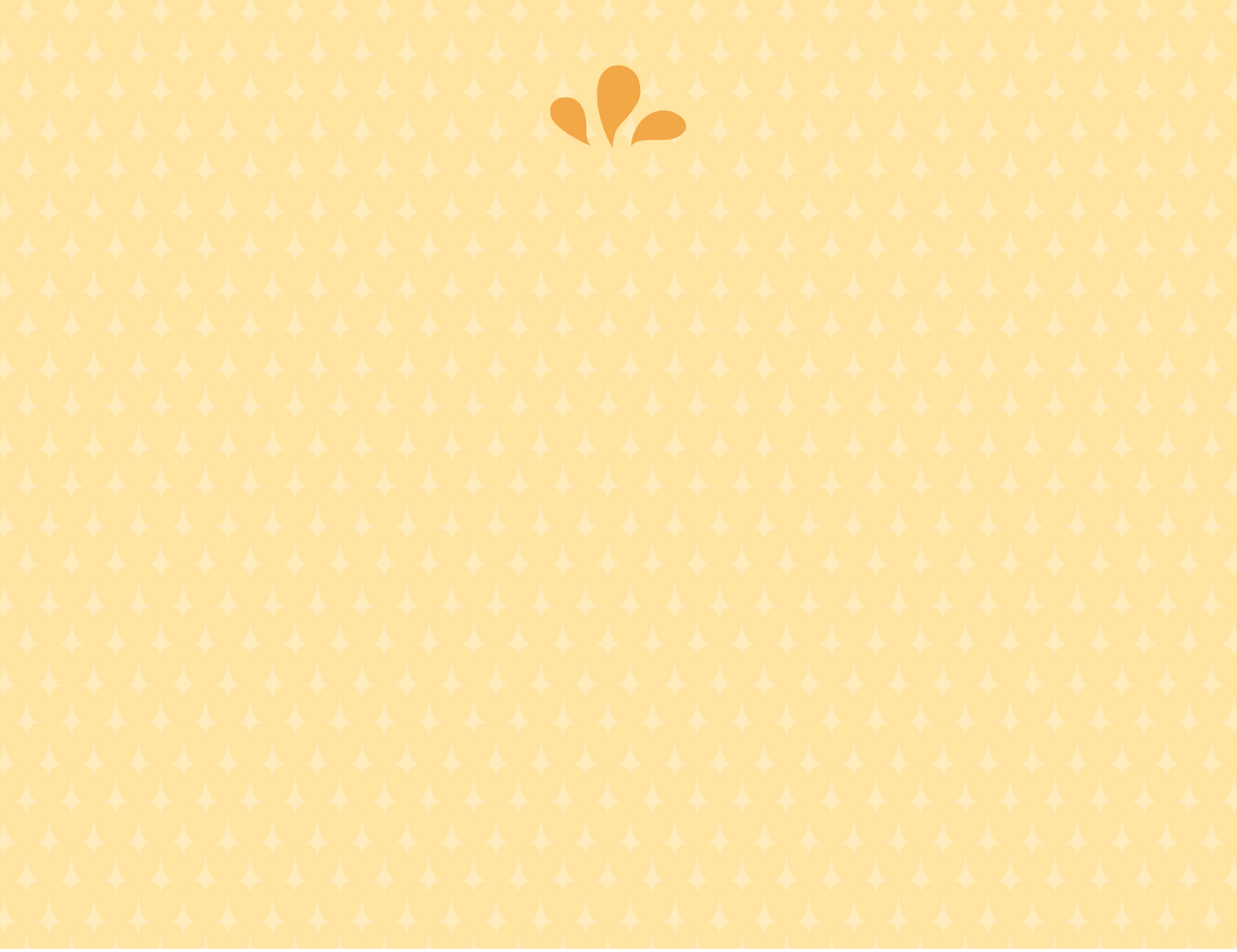 משפחה כן בוחרים  (ב 4 צעדים)
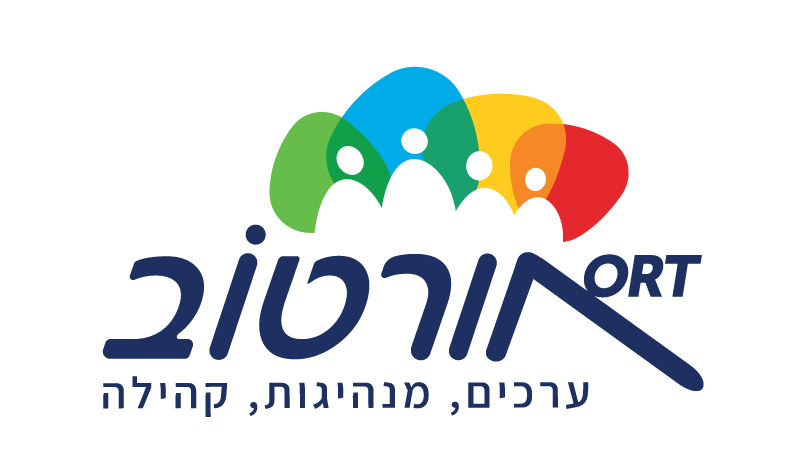 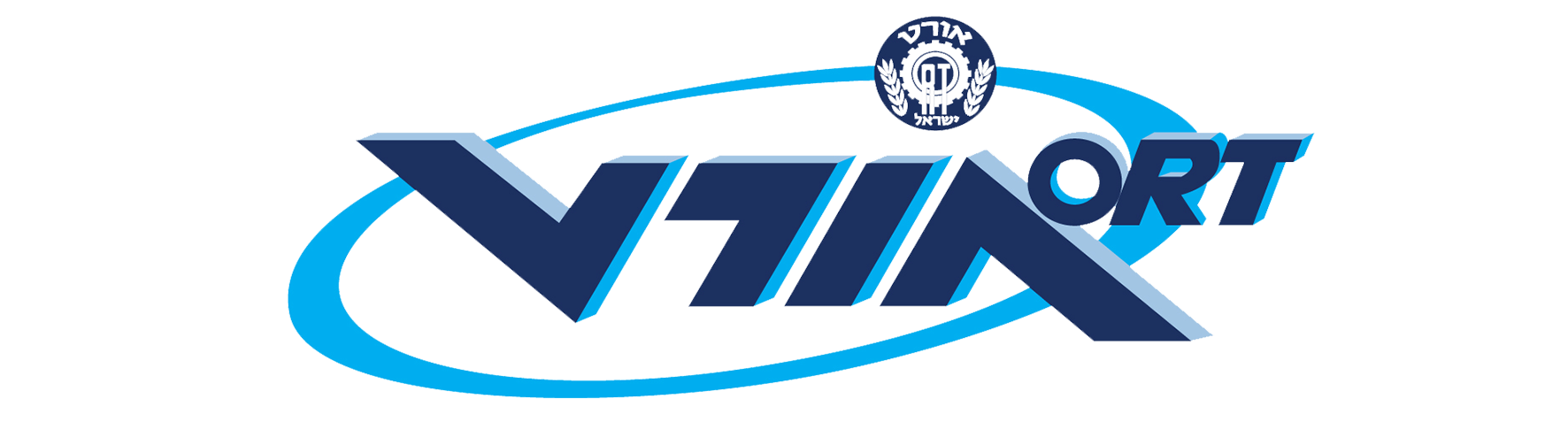 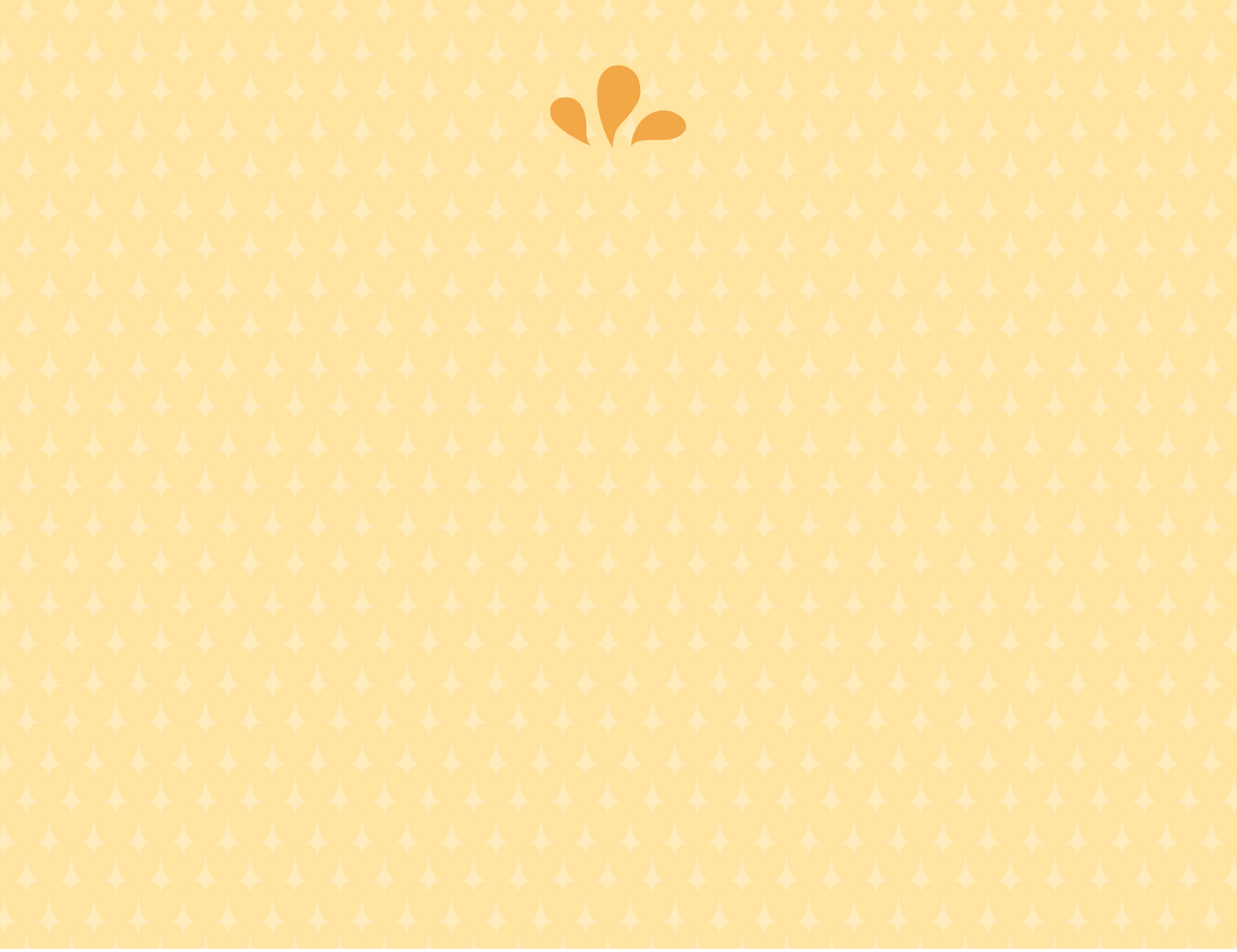 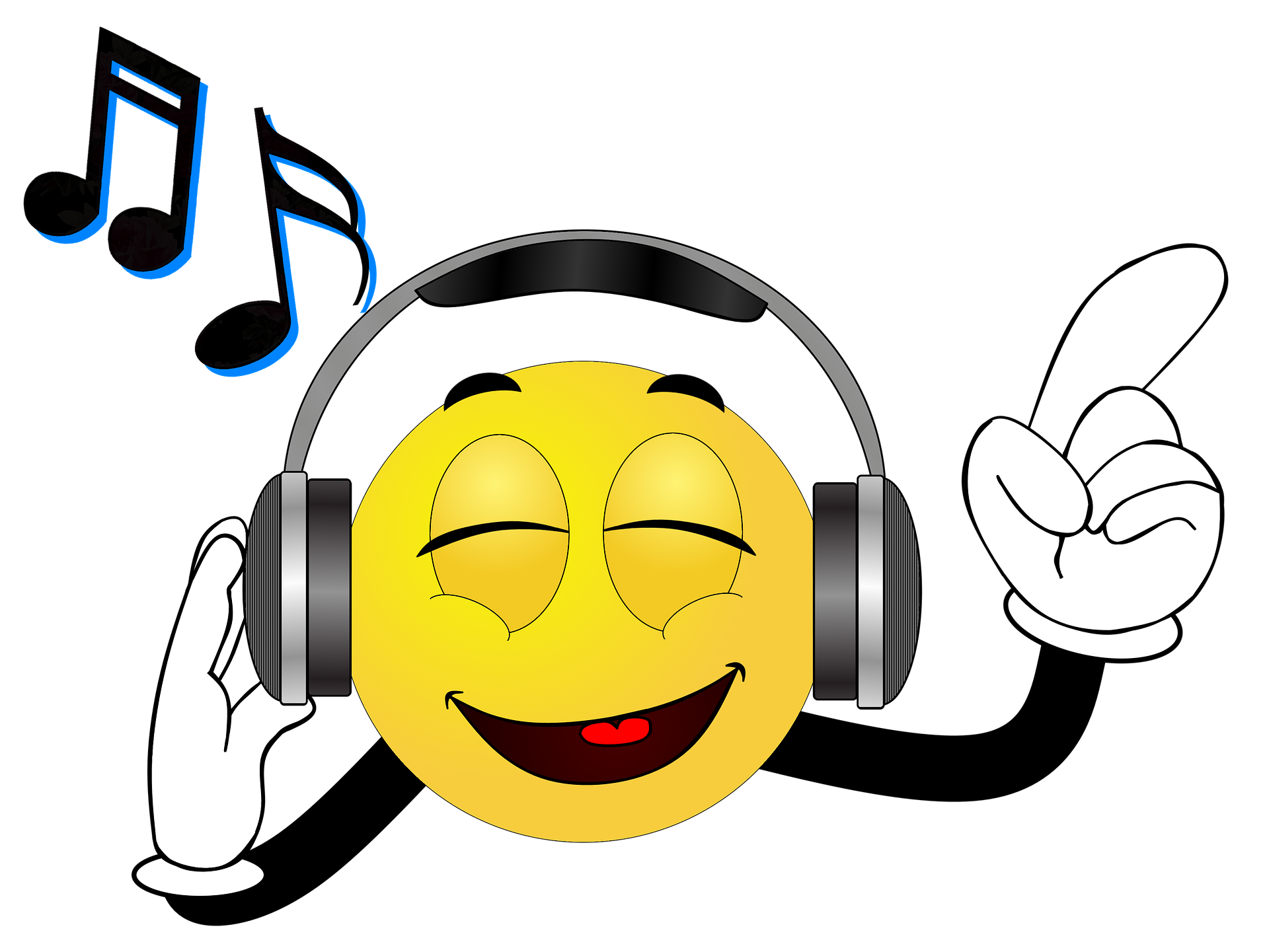 עידוד בקורונה
אף אחד לא נשאר לבד !
משהו נחמד עבור בן משפחה שאתנו בבית
מחליטים עם חבר לכיתה למי מבני הבית (כל אחד בביתו) 
    מפרגנים באותו יום.
תכנון פעולות קצרות ונחמדות (למשל: ברכה נחמדה כתובה 
    על דף ומוצמדת למקרר, קפה טעים, להקשיב לסיפור שבן  
    המשפחה מספר).
3. לצלם או לתעד את הפעילות בדרך אחרת.
4. לדווח בטבלת מעקב הכיתתית.
משפחה כן בוחרים  (ב 4 צעדים)
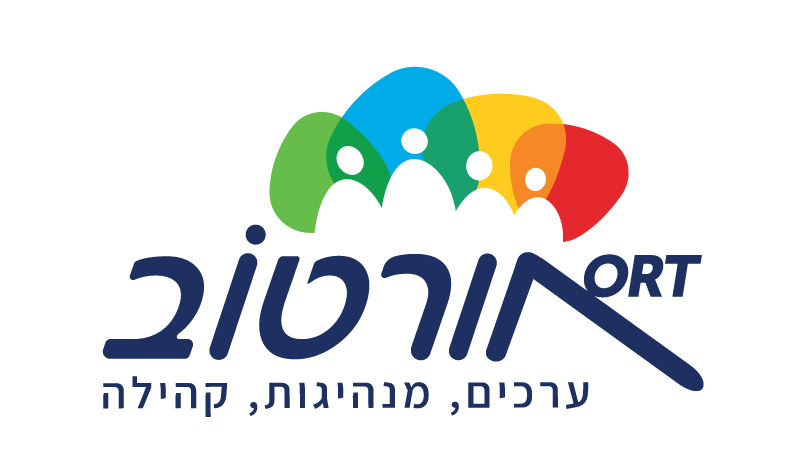 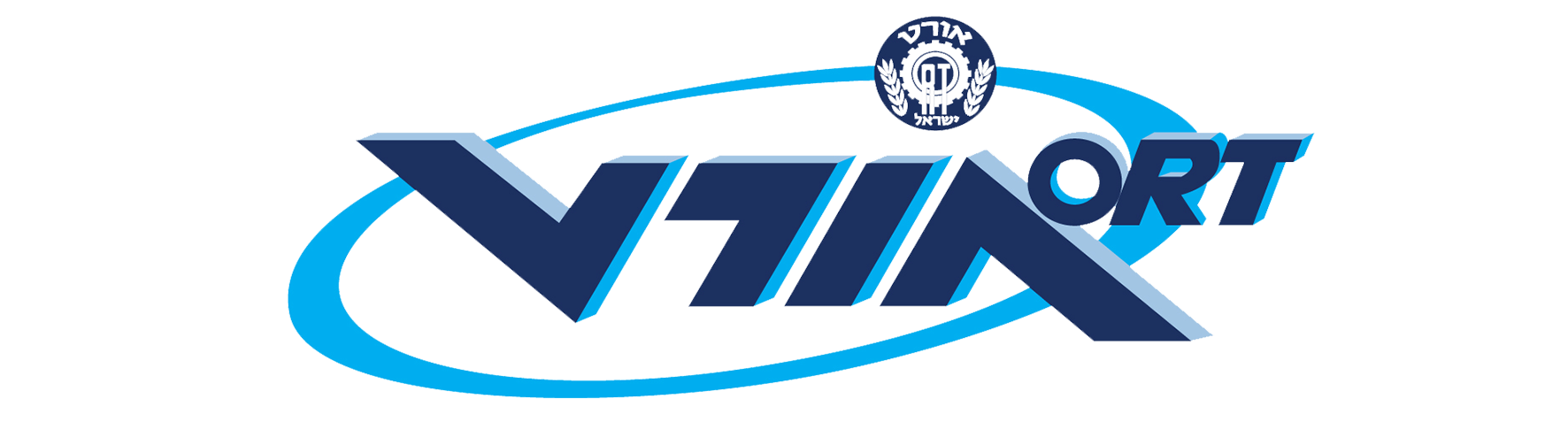 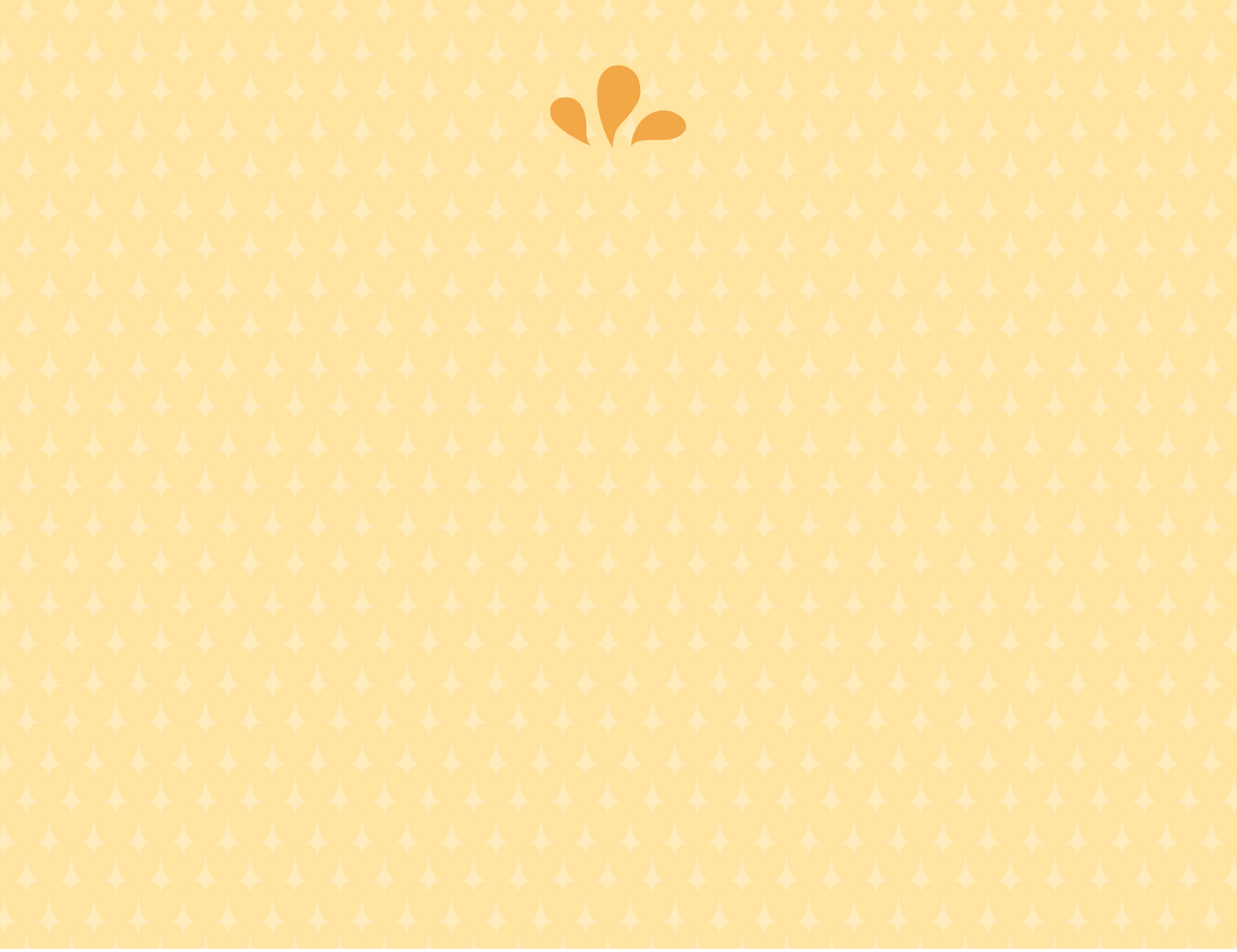 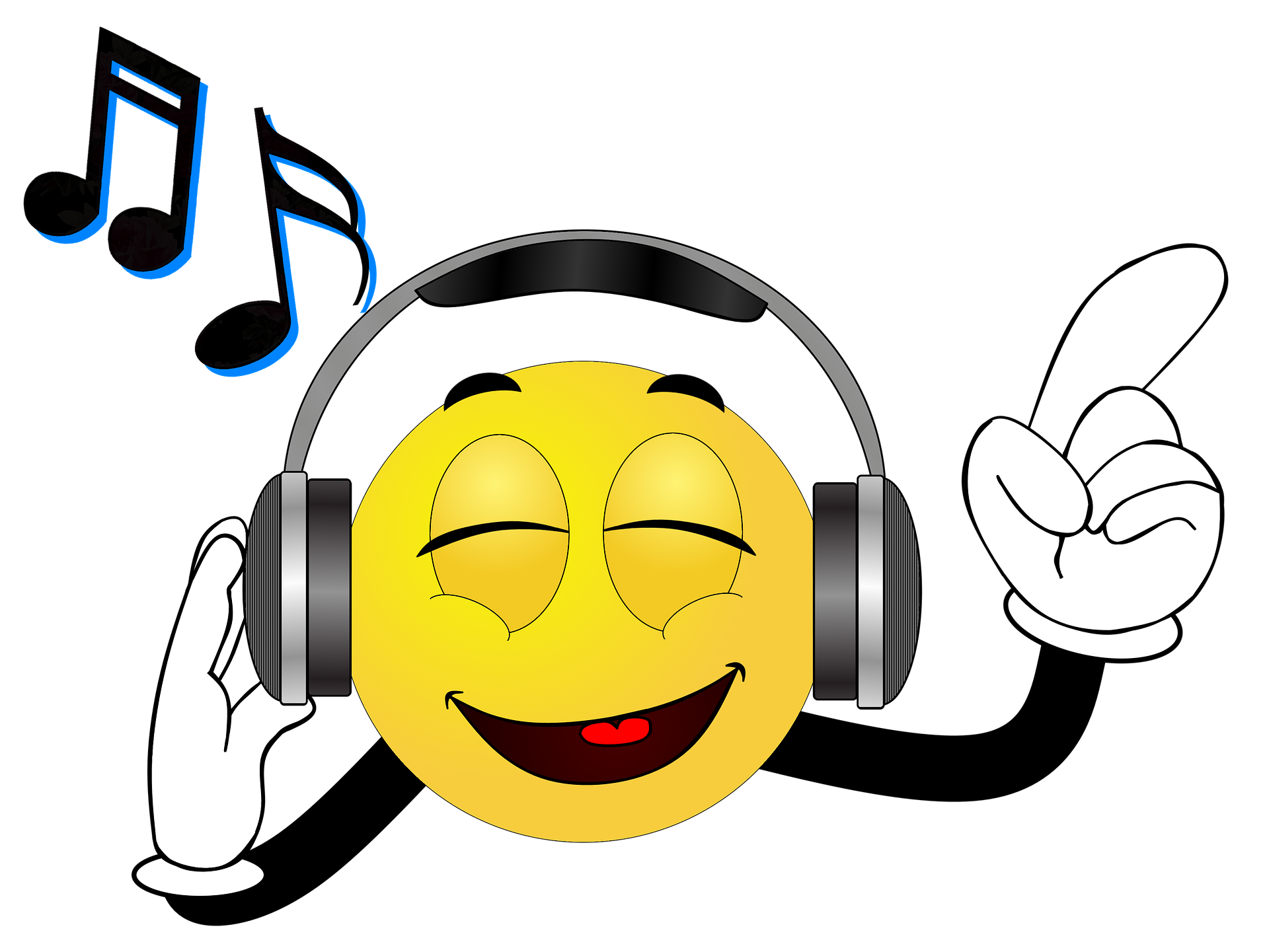 עידוד בקורונה
אף אחד לא נשאר לבד !
ברכות לאנשים שמזמן לא היית איתם בקשר
קבוצות בנות 2-3 תלמידים מהכיתה יעברו על אנשי הקשר שלהם, וימצאו לפחות 4 אנשים שלא היו איתם בקשר זמן רב.
מכינים ברכה נחמדה (אפשר בוואטסאפ, בטיקטוק, על נייר עם ציורים ומדבקות).
הברכה תותאם לכל אחד מהאנשים, שנבחרו והתלמידים יישלחו אותה (כל אחד מהקבוצה לרשימה/משפחה שלו).
לשתף בדף המעקב הכיתתי את התגובות שקיבלו.
משפחה כן בוחרים  (ב 4 צעדים)
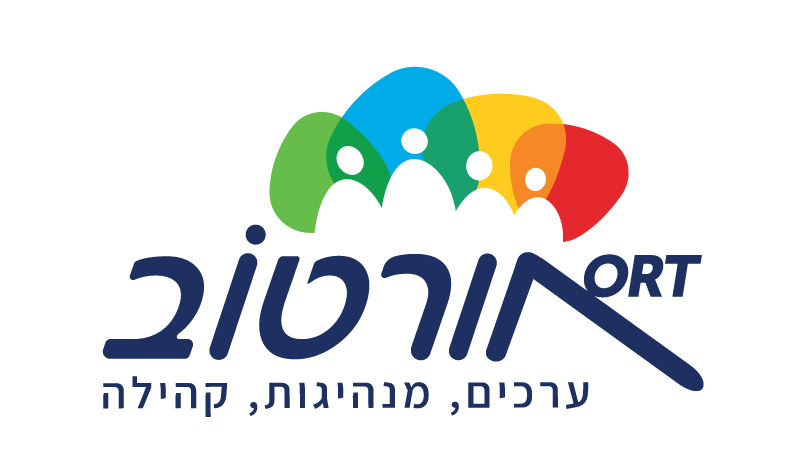 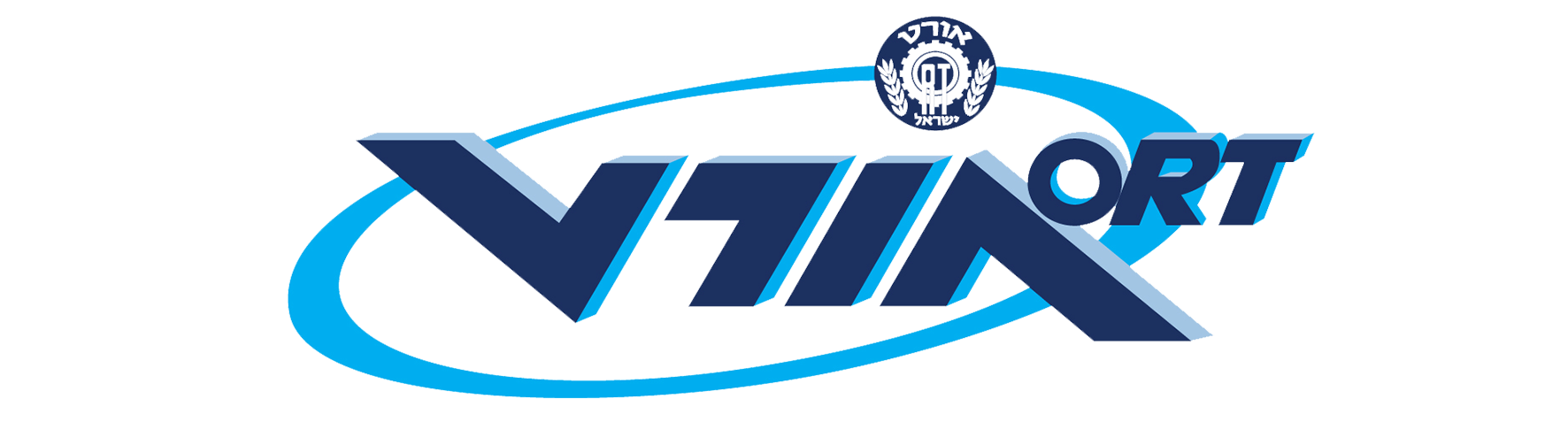 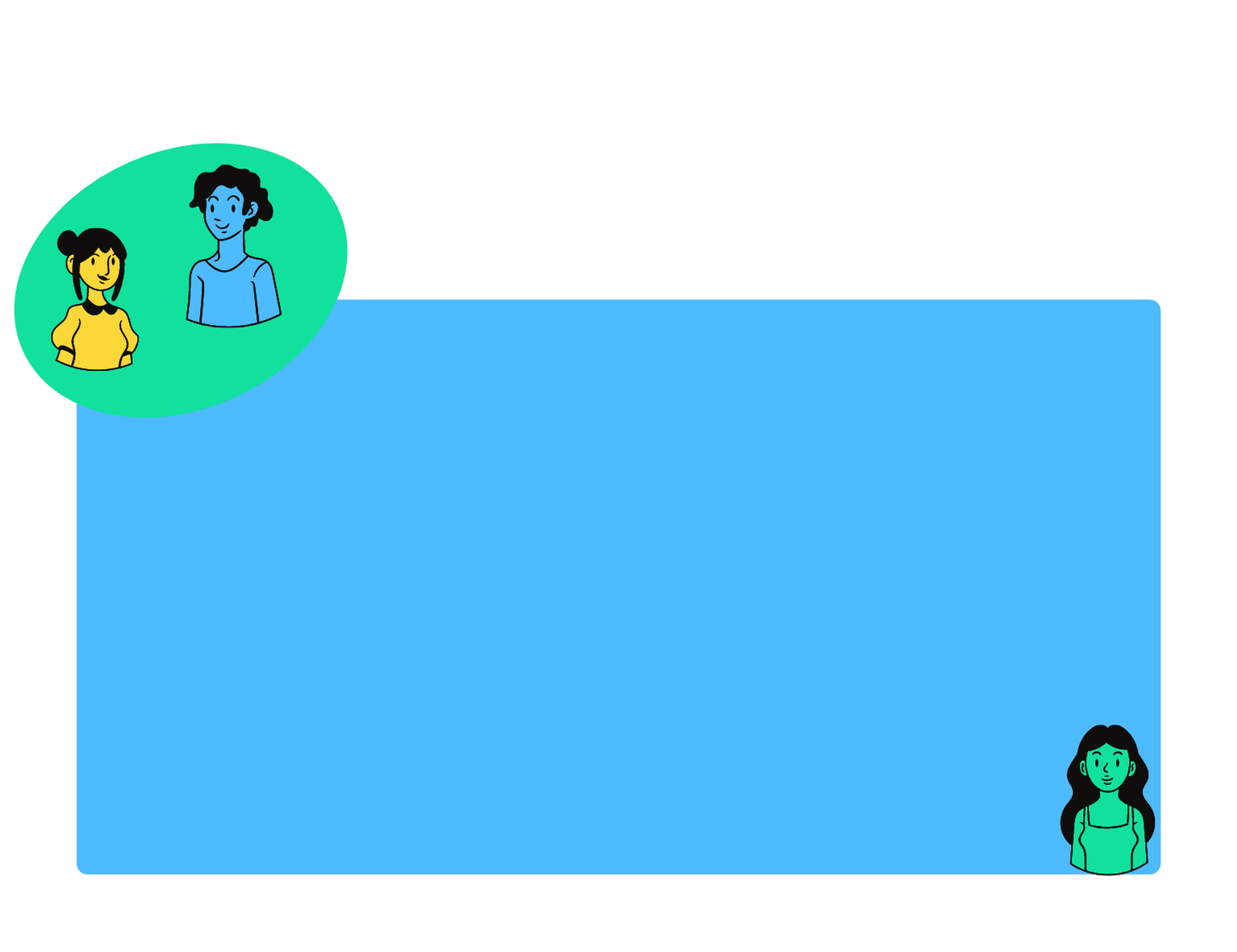 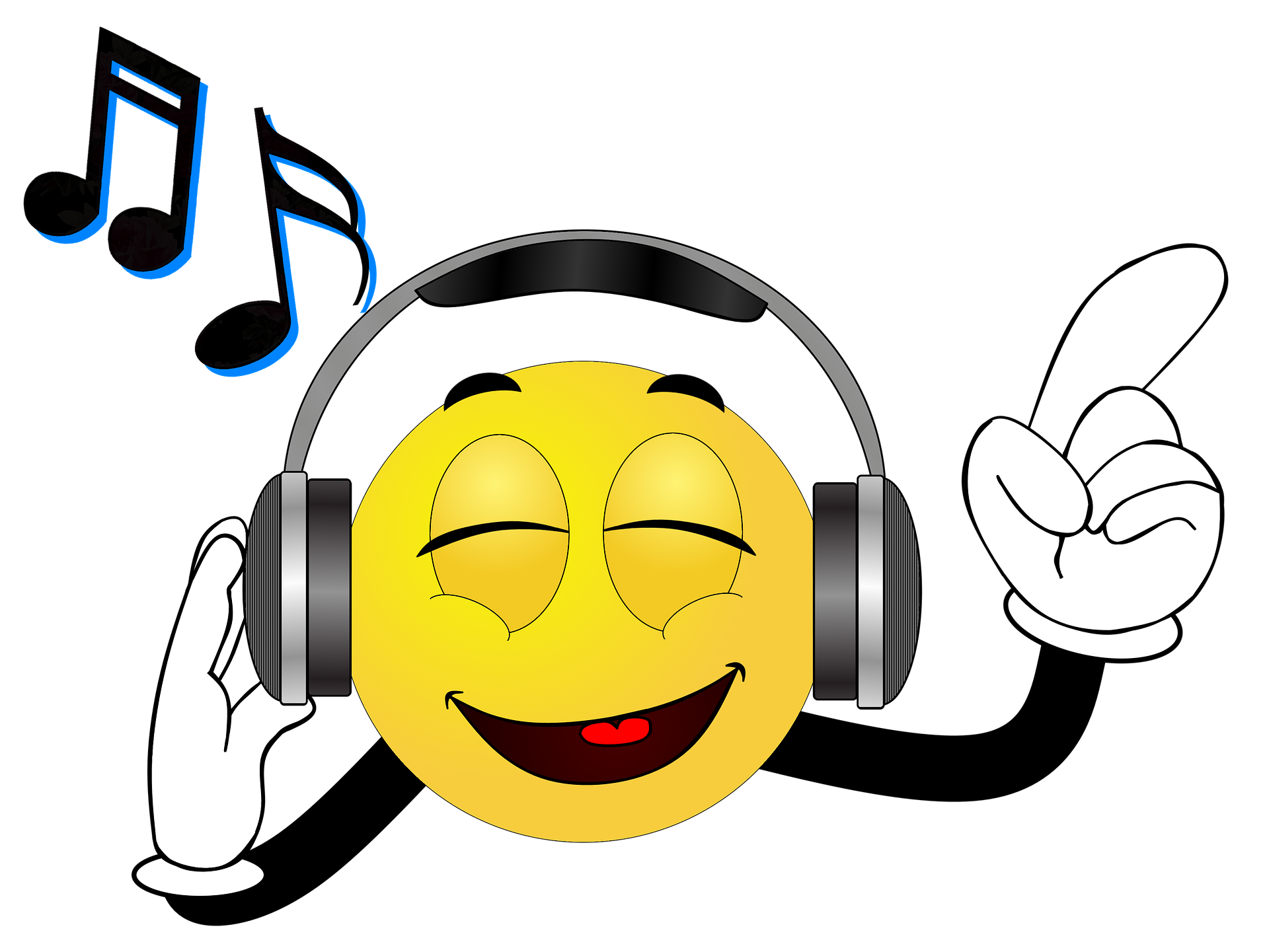 עידוד בקורונה
אף אחד לא נשאר לבד !
פעילות משותפת ובסופה תוצר
ב 4 צעדים
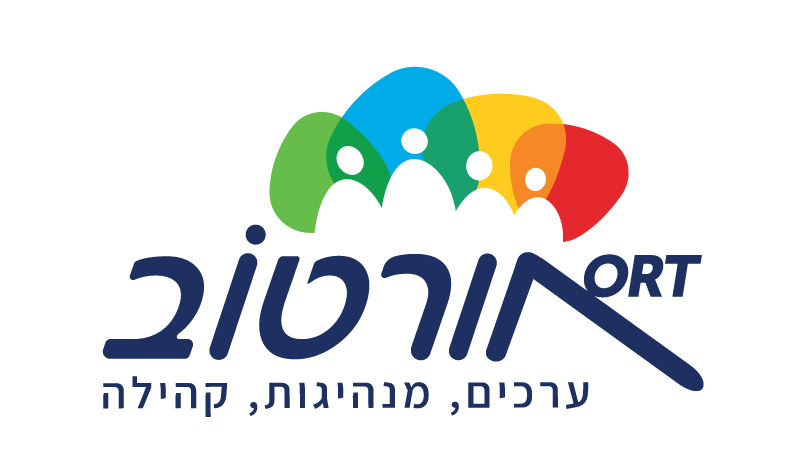 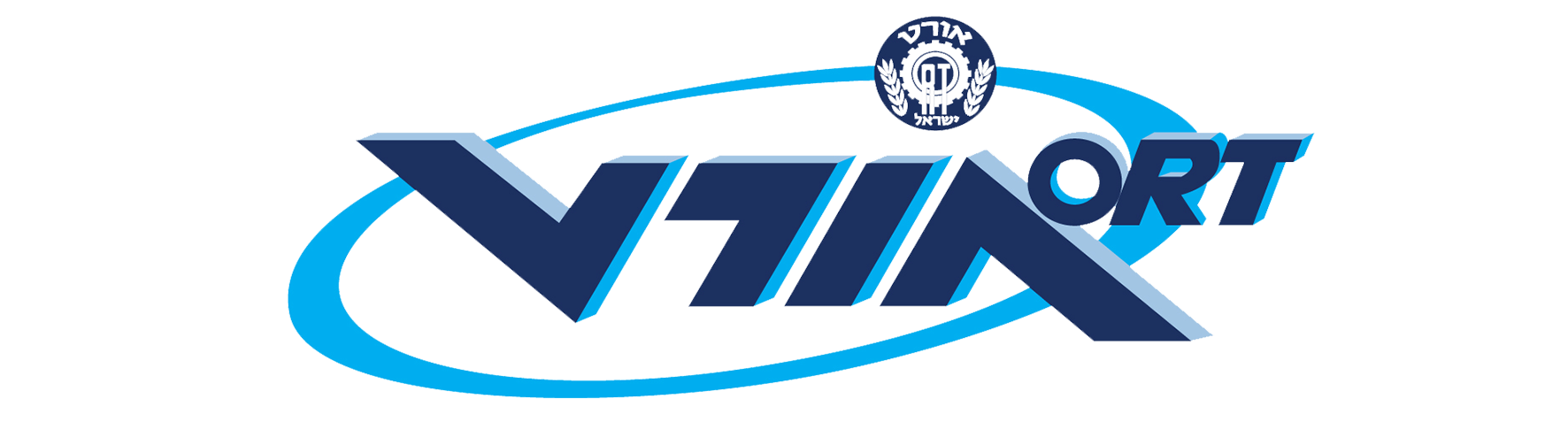 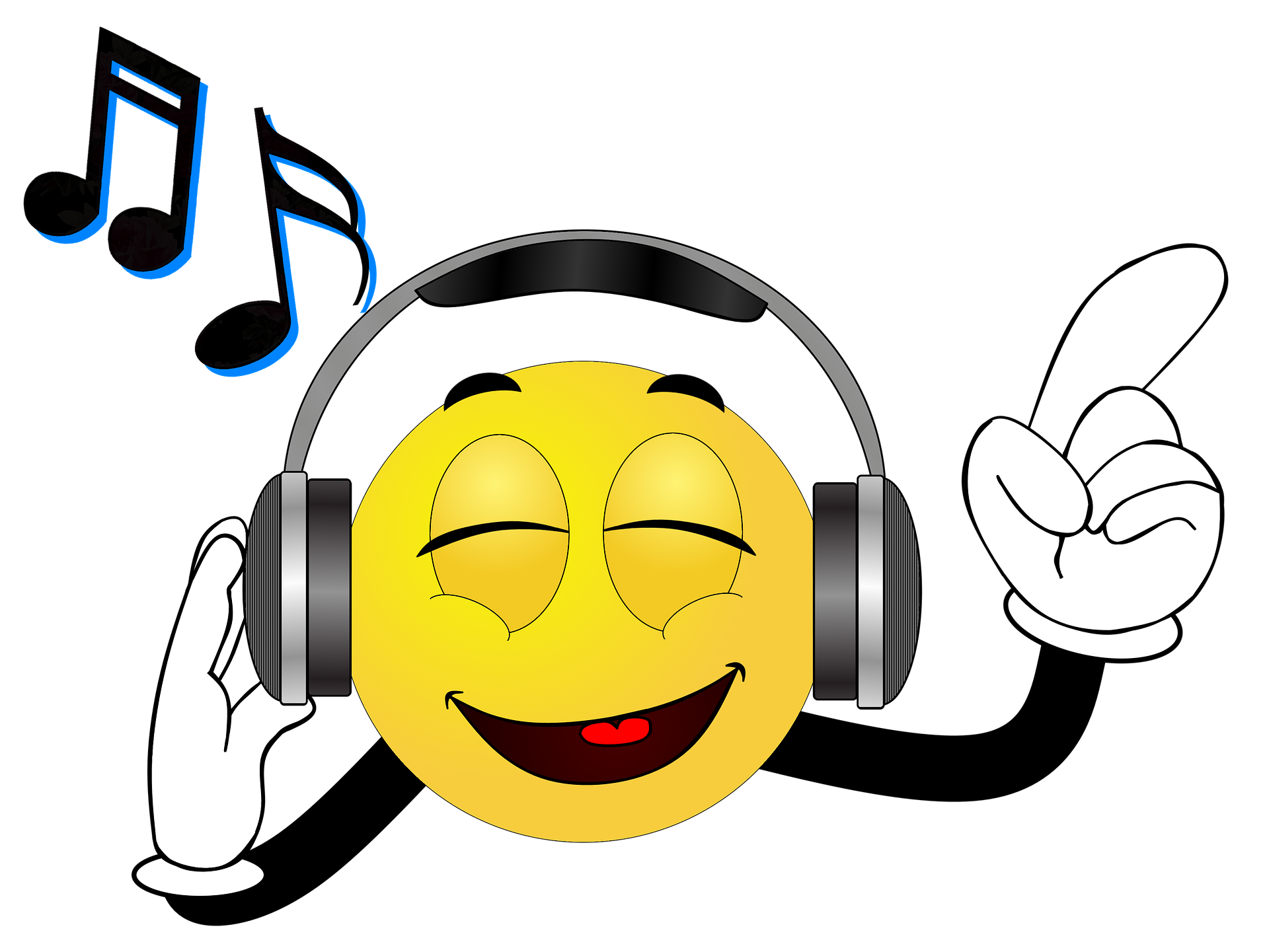 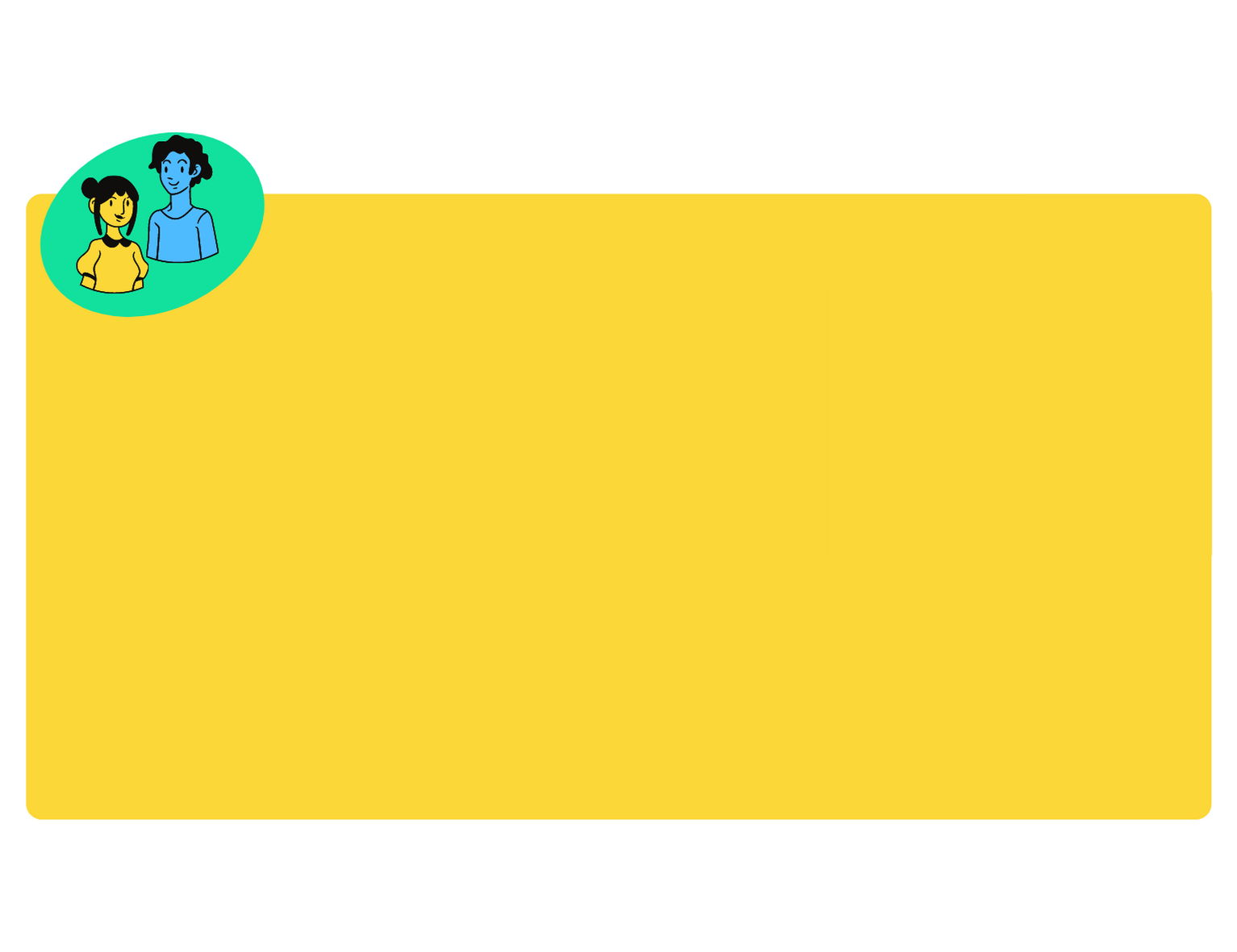 עידוד בקורונה
אף אחד לא נשאר לבד !
בונים יחד משחק מונופול עירוני ענק
לתכנן משחק מונופול ולצייר את הלוח.
להכין שטרות , שאלות וחיילים.
לשלוח מישהו מהתלמידים שיצלם נקודות בעיר עבור 
    המשחק.
לשחק יחד בקבוצה.
פעילות משותפת ובסופה תוצר
ב 4 צעדים
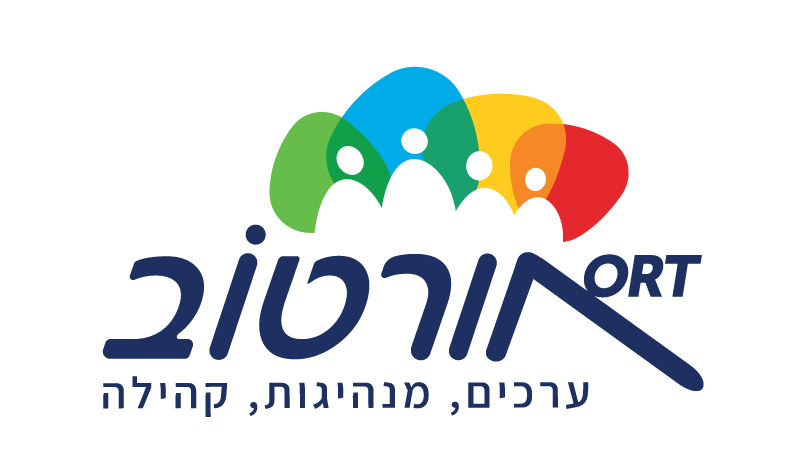 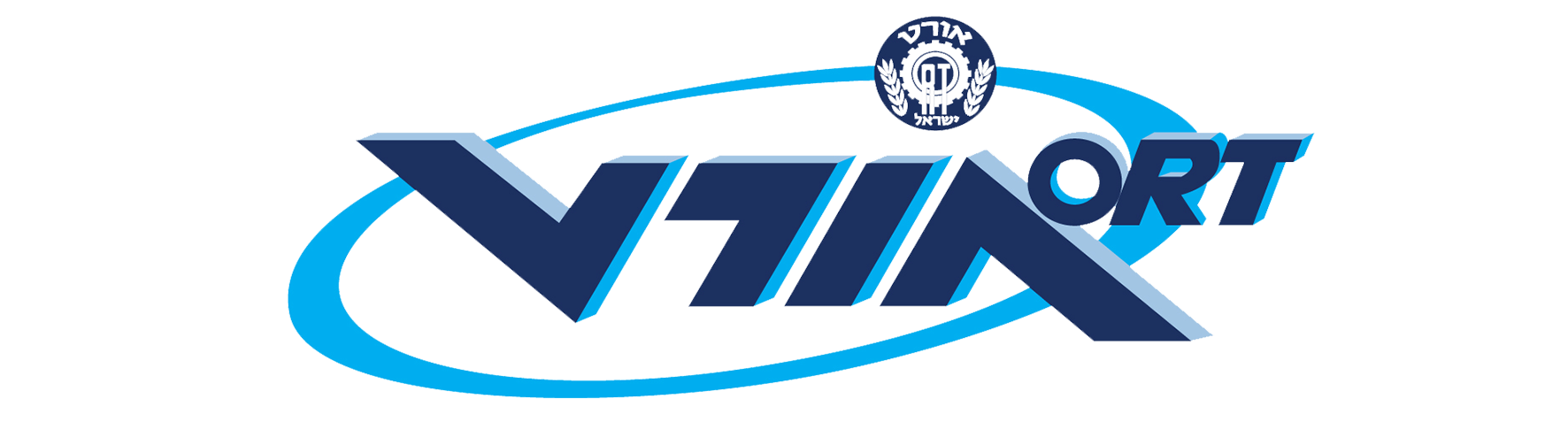 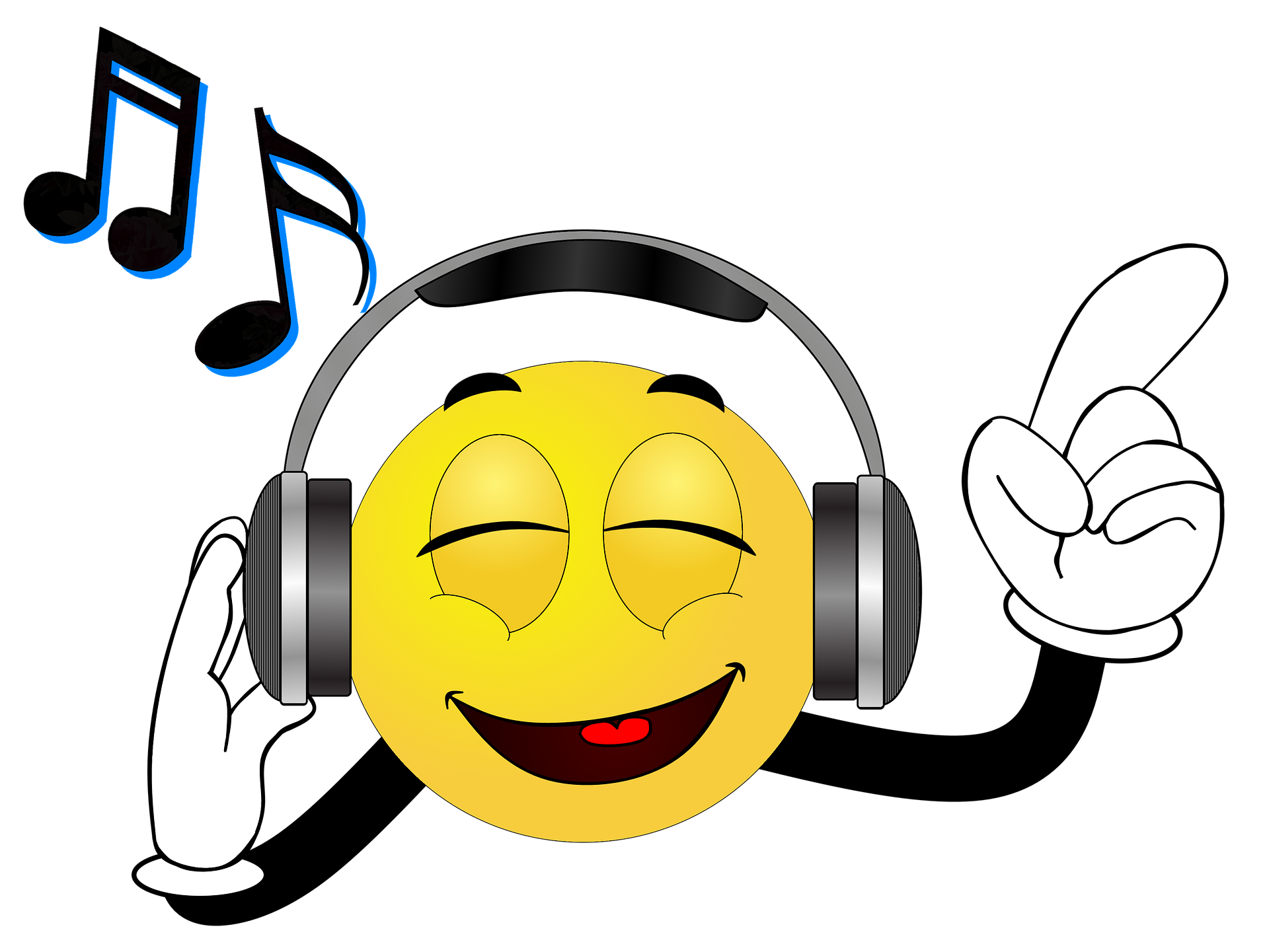 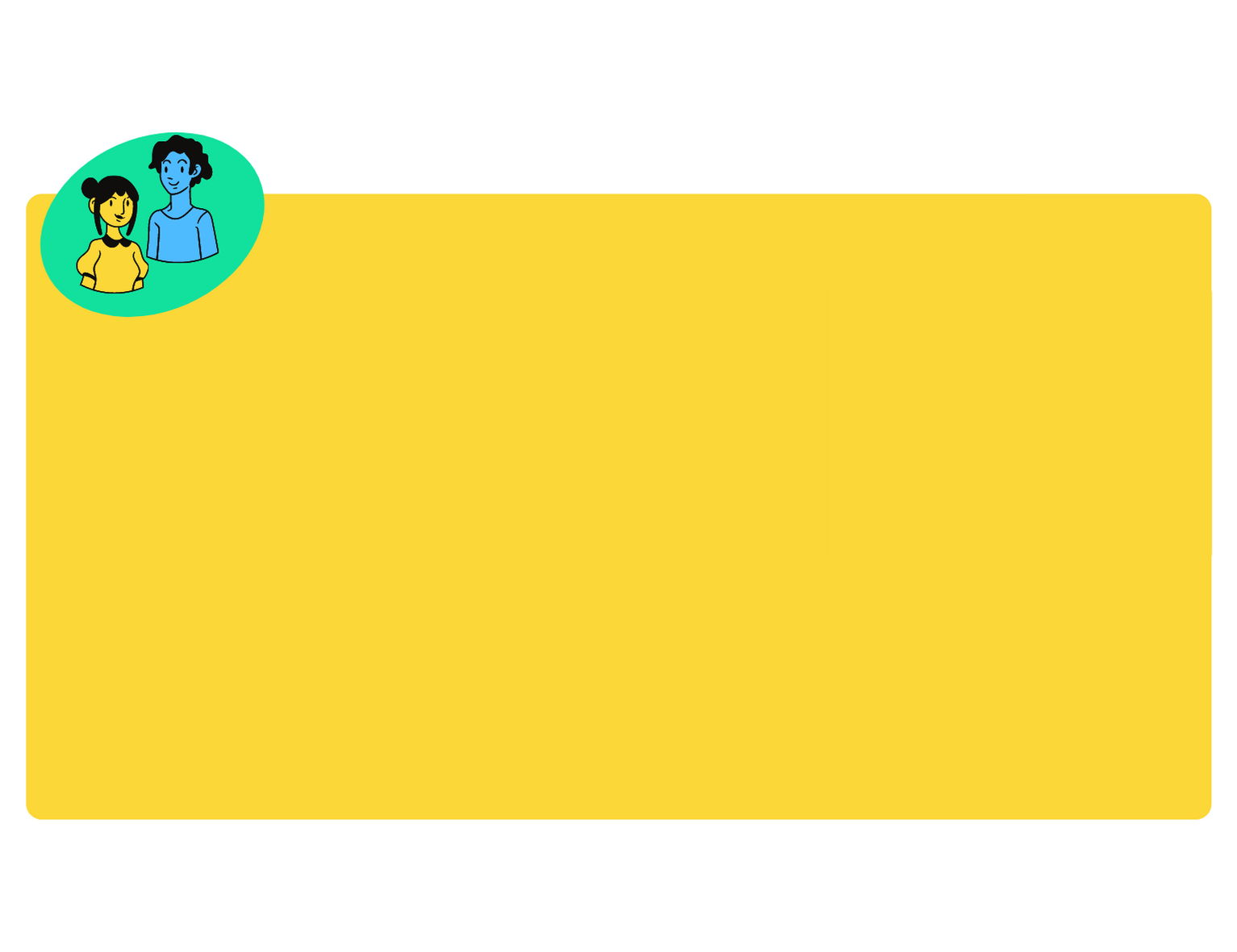 עידוד בקורונה
אף אחד לא נשאר לבד !
טיק טוק משותף
להוריד את תוכנת הטיק טוק.
לבחור שיר שאתם אוהבים ולתכנן את התנועות.
לעשות חזרה עם המשתתפים.
לצלם שוט ניסיון ואח"כ צילום והעלאה לרשת.
פעילות משותפת ובסופה תוצר
ב 4 צעדים
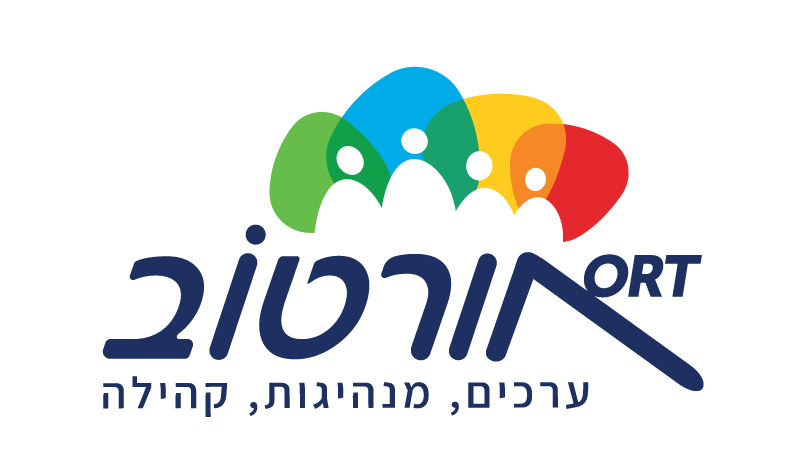 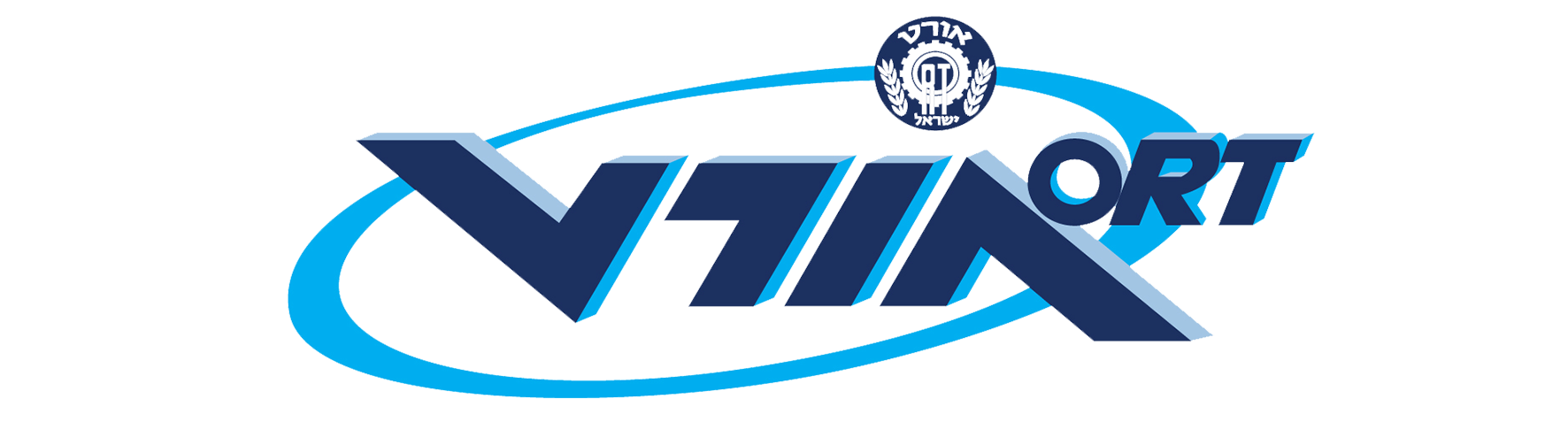 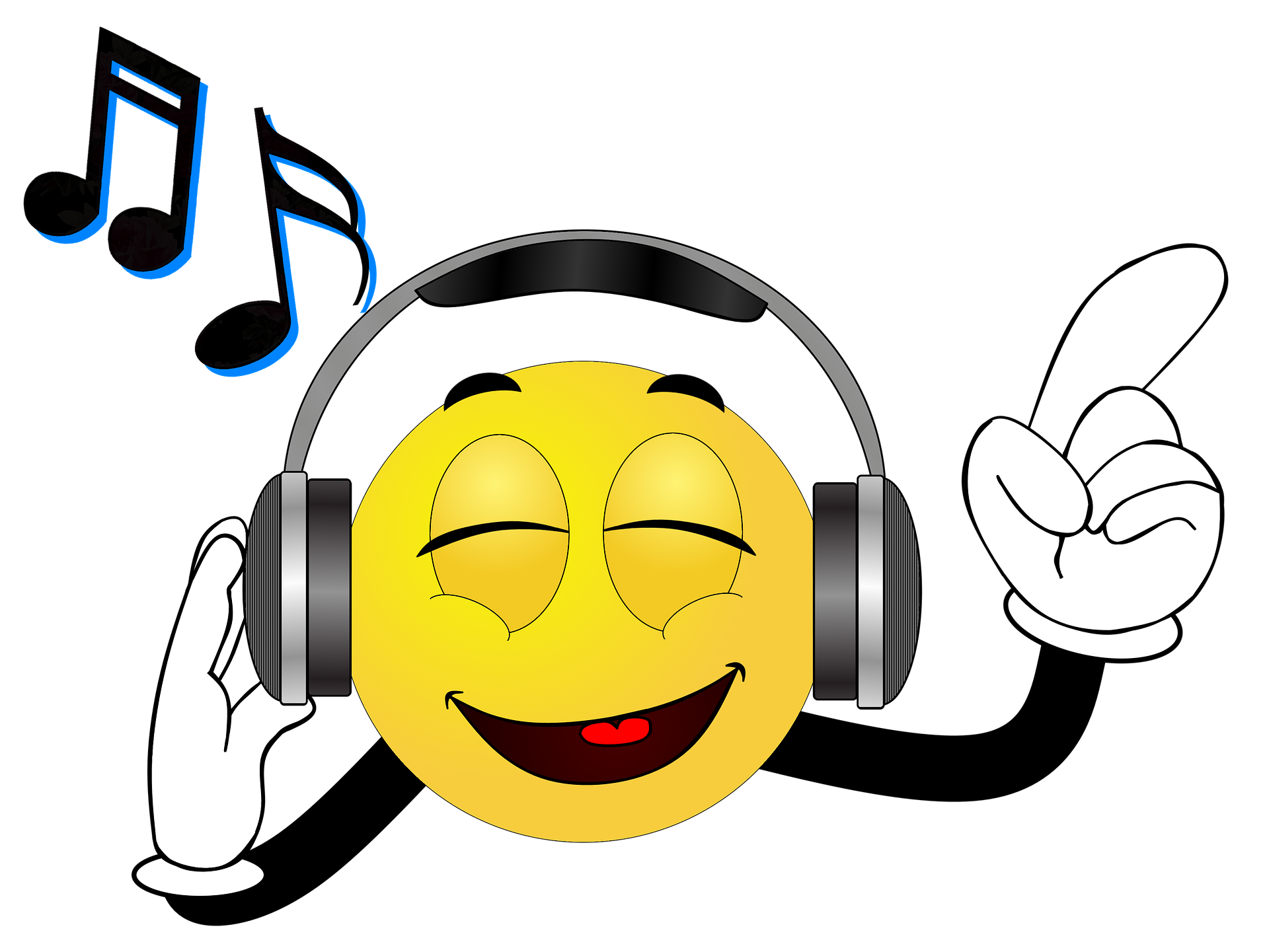 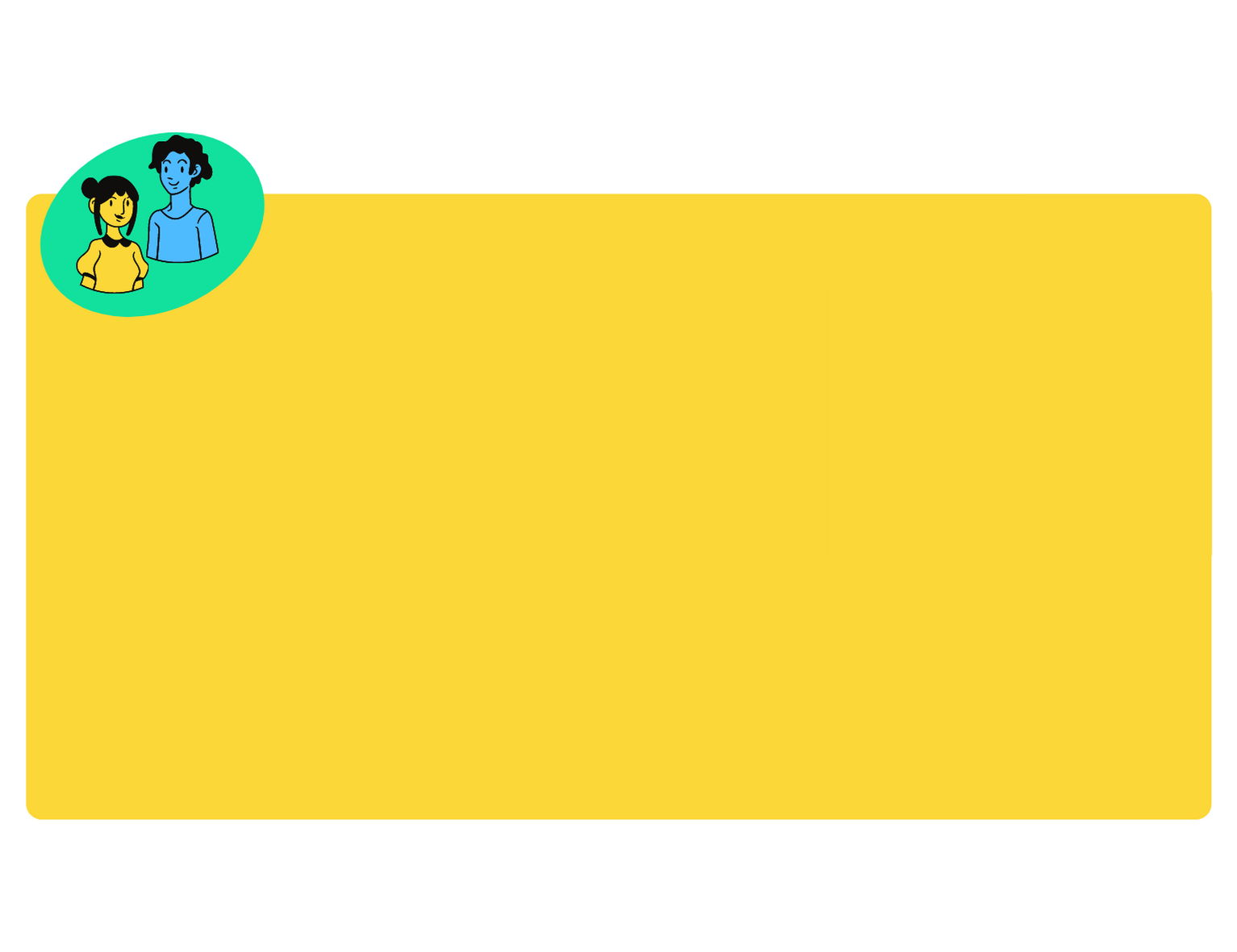 עידוד בקורונה
אף אחד לא נשאר לבד !
סרט כיתתי עבור תלמיד נבחר (כל פעם מישהו אחר) ובסופו...
להזמין את התלמיד לחלק מהשיר.
להציע לתלמיד להיות הקריין, השחקן הראשי.
לבקש תגובה מוקלטת מהתלמיד ולצרף לסרטון.
לשלוח את הסרטון לכל הכיתה.
פעילות משותפת ובסופה תוצר
ב 4 צעדים
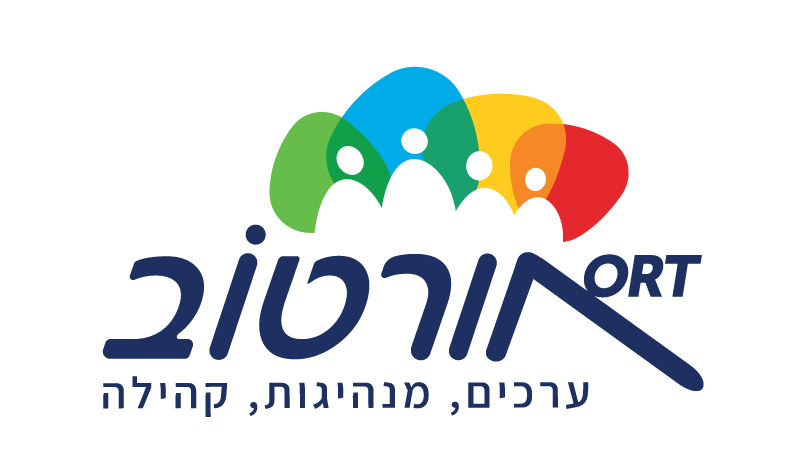 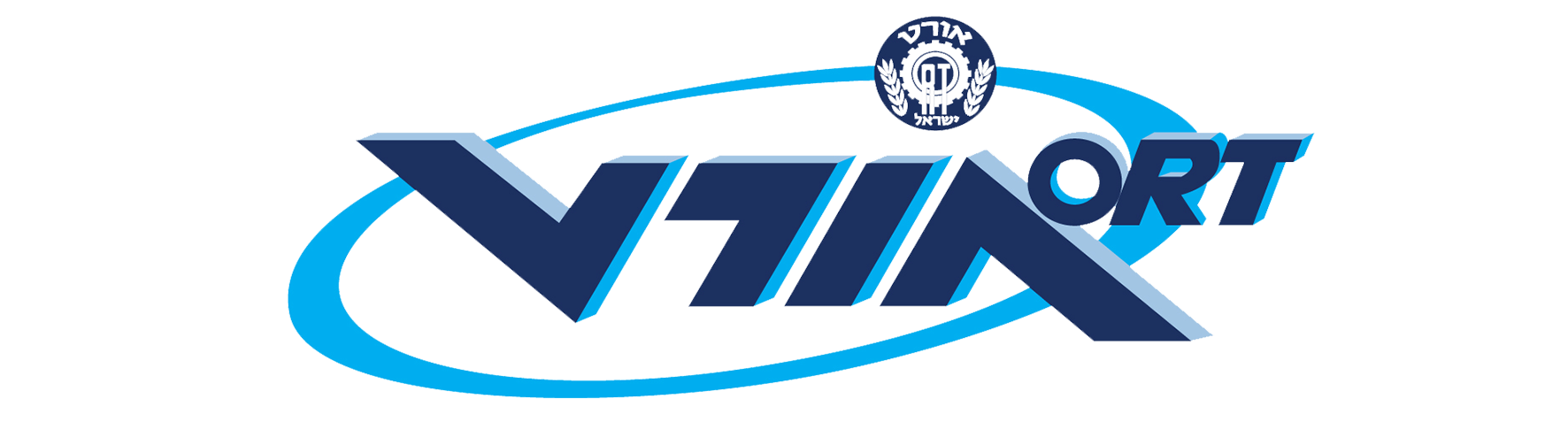 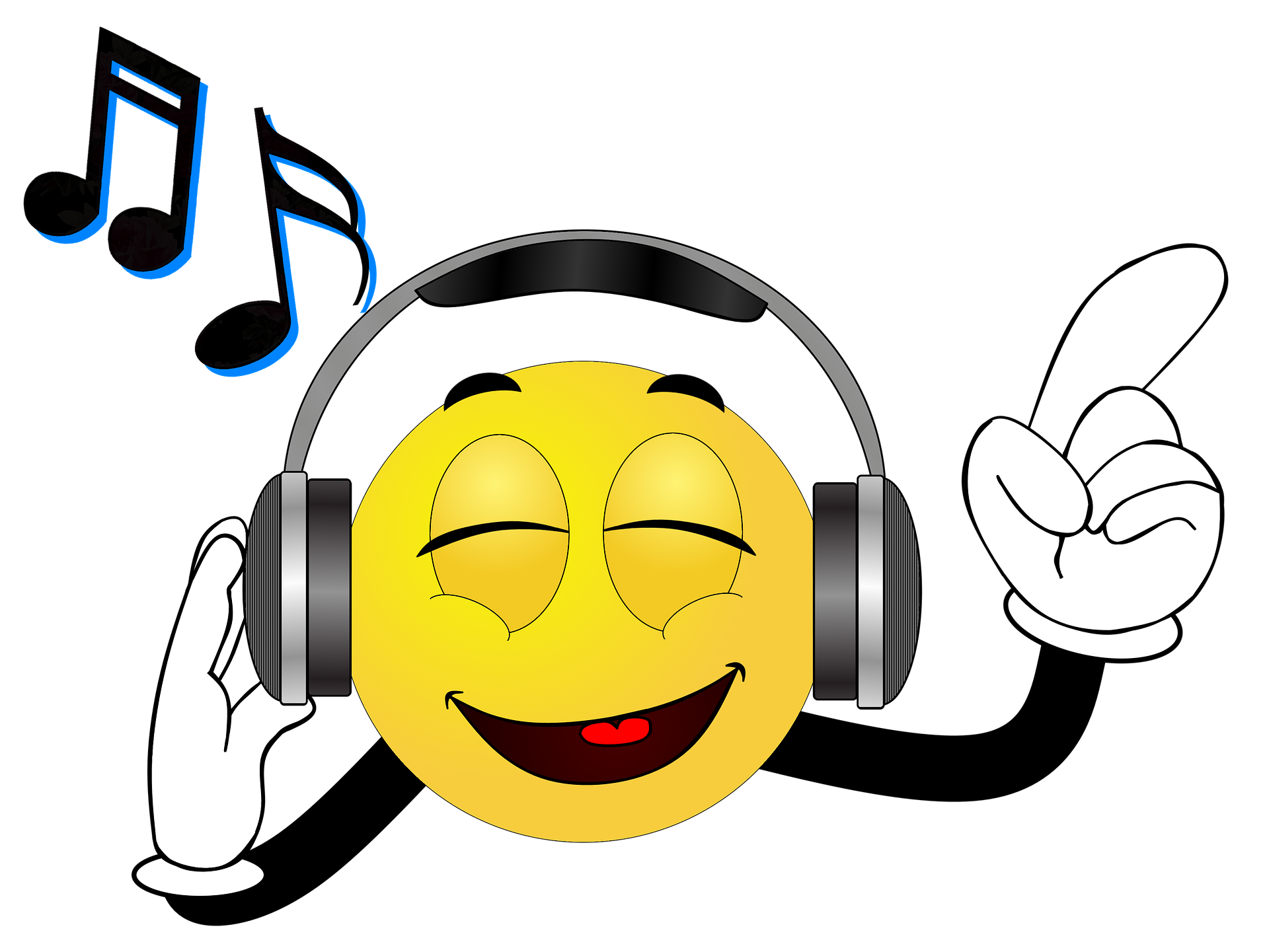 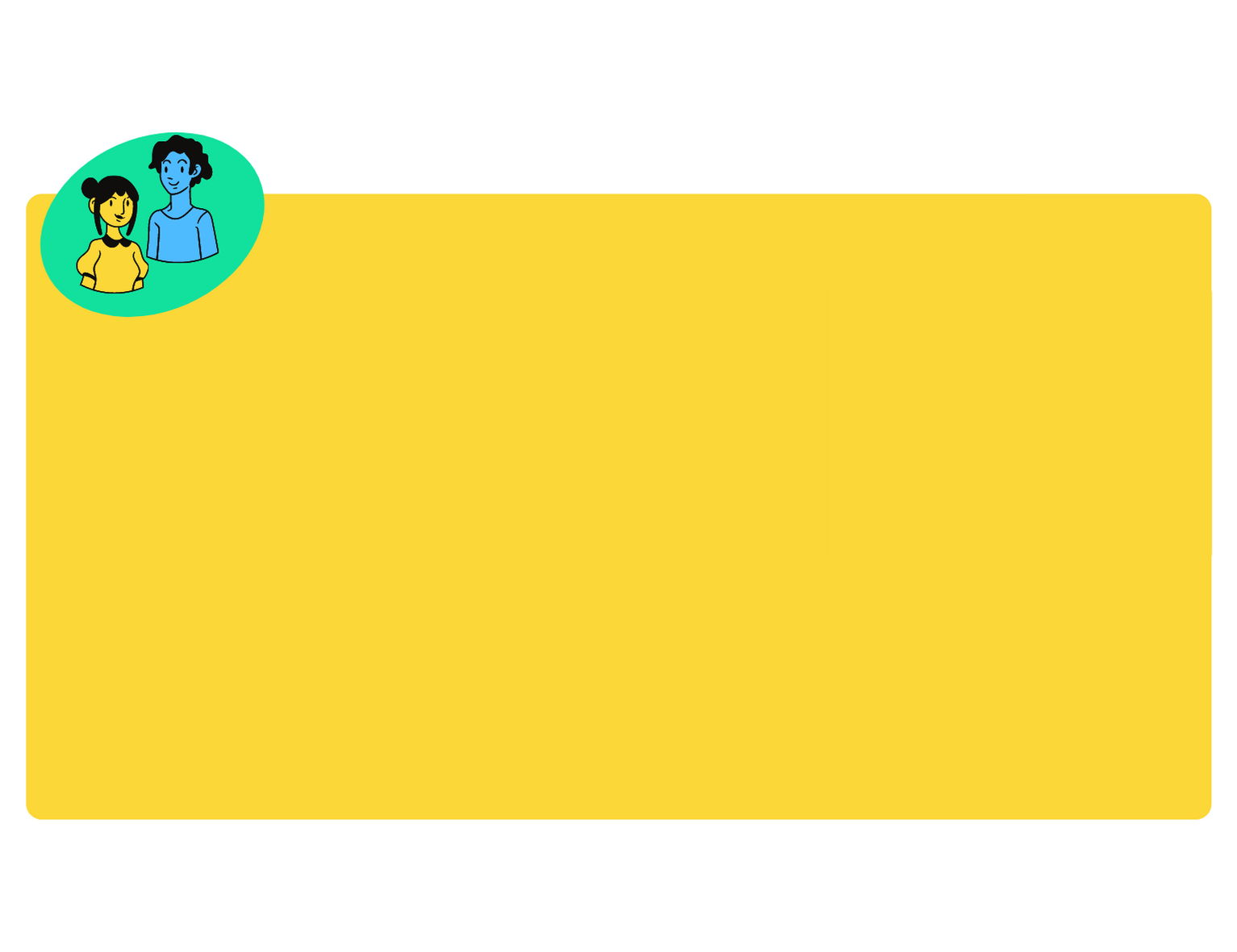 עידוד בקורונה
אף אחד לא נשאר לבד !
שיר משותף או פרסומת לביה"ס שלנו
לחשוב על מסר אותו רוצים להעביר.
לכתוב יחד שיר (רצוי מילים ומנגינה).
להכין יחד (ניתן להקליט בעזרת הטלפון הסלולרי).
להעביר לחברים או להנהלת ביה"ס.
פעילות משותפת ובסופה תוצר
ב 4 צעדים
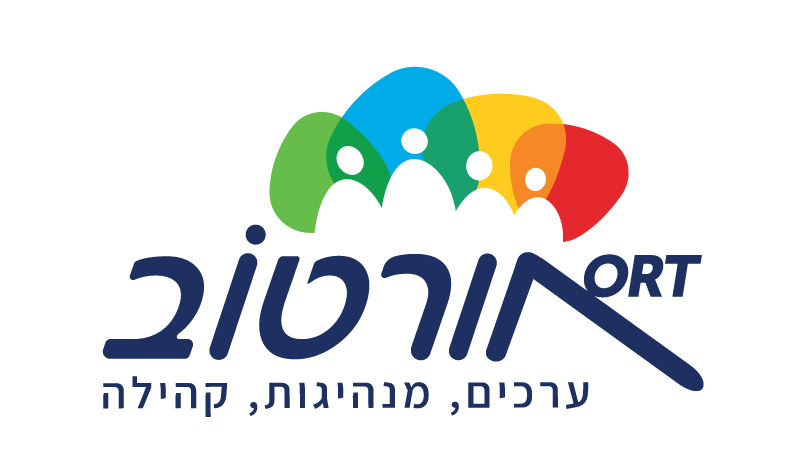 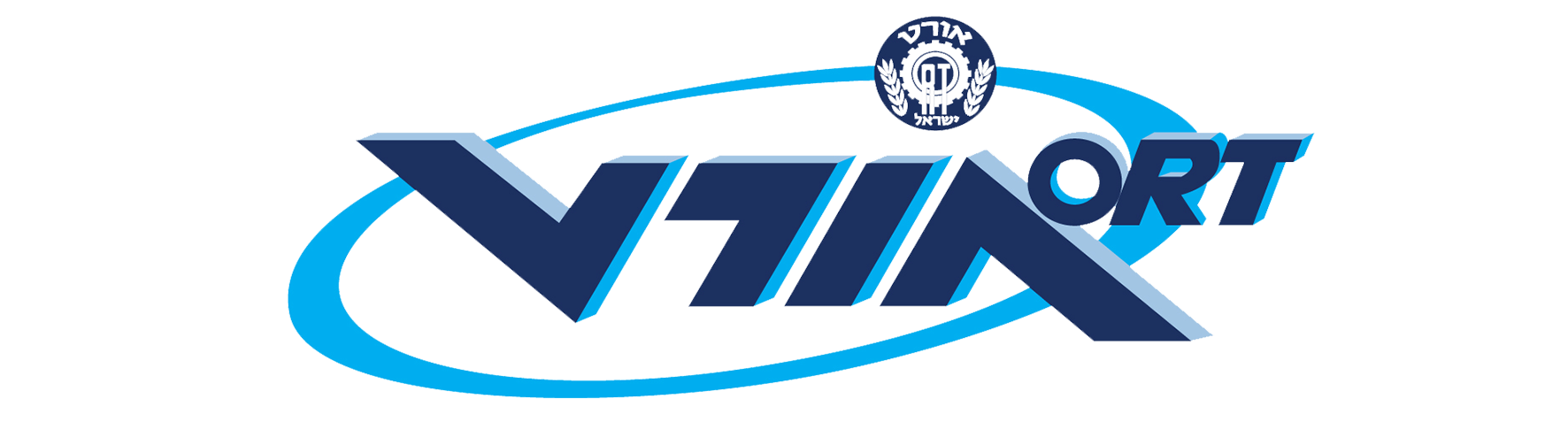 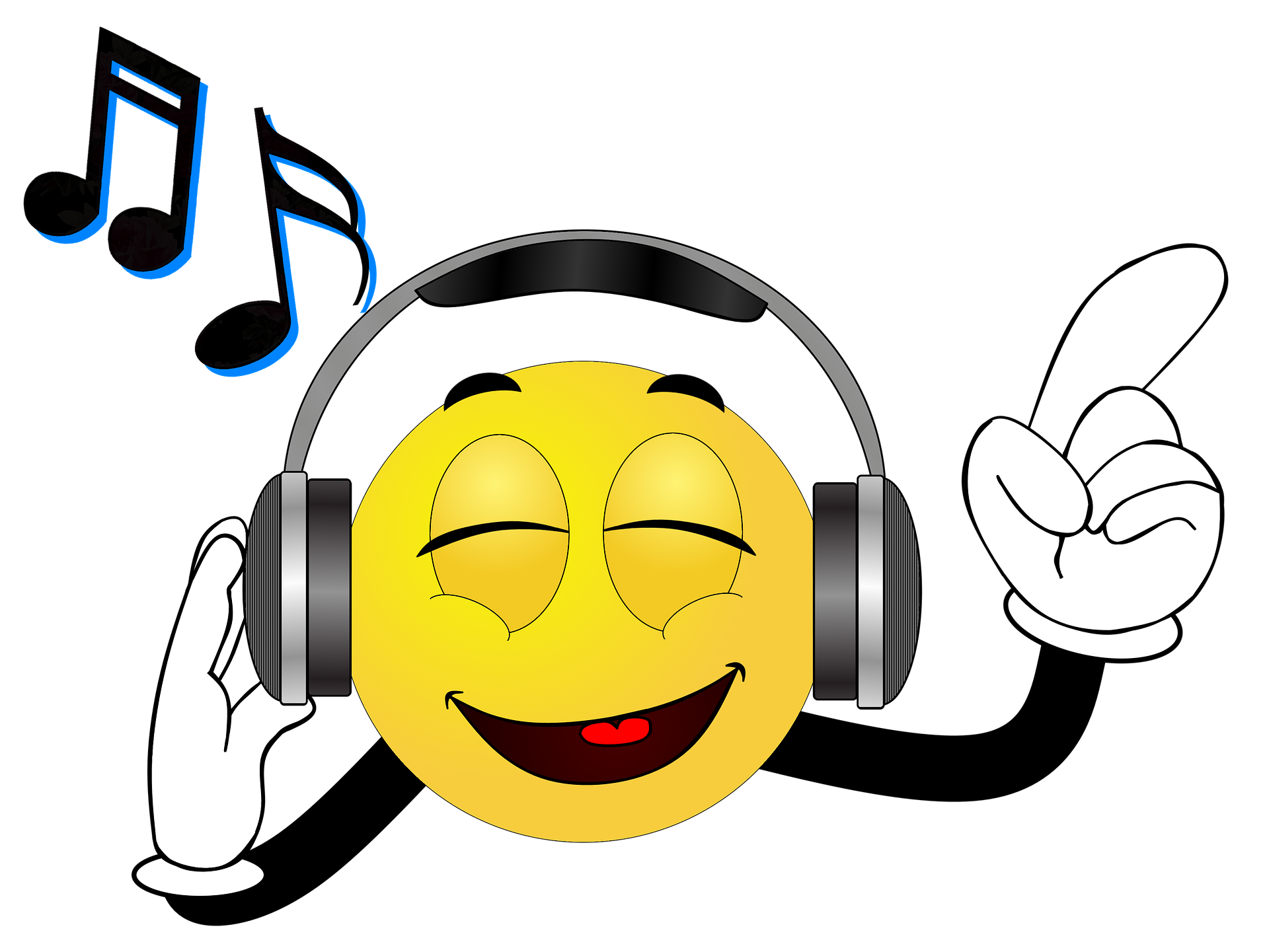 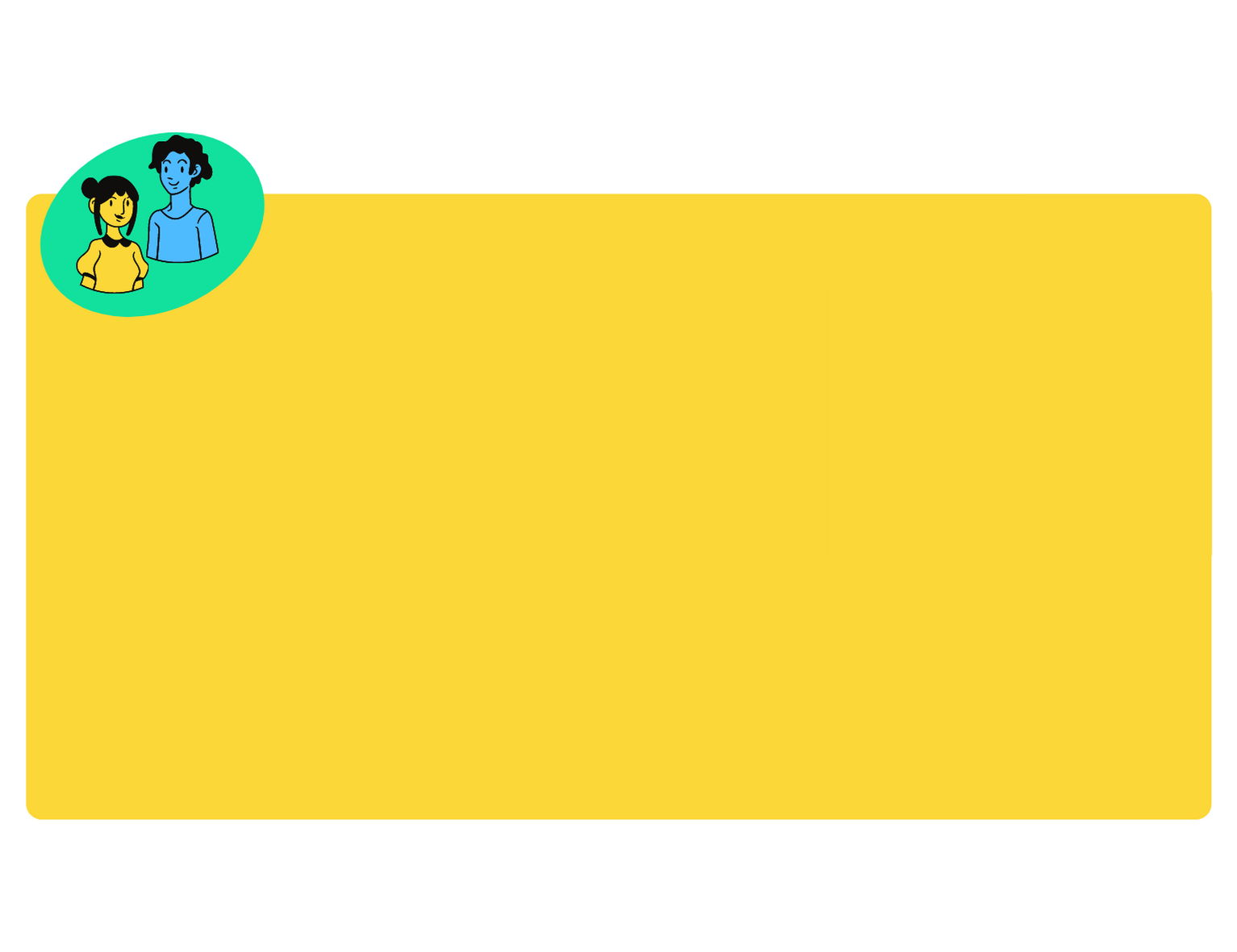 עידוד בקורונה
אף אחד לא נשאר לבד !
סרטון הסברה בנושא חשיבות 
ההתנהגות המתאימה בימי קורונה
לחשוב על אמירה מדויקת בנושא התנהגות מתאימה לקורונה.
לשתף הרבה חברים.
להקליט  את הפרסומת (ניתן להקליט בעזרת 
     הטלפון הסלולרי).
4. להעביר לחברים ולמשפחות.
פעילות משותפת ובסופה תוצר
ב 4 צעדים
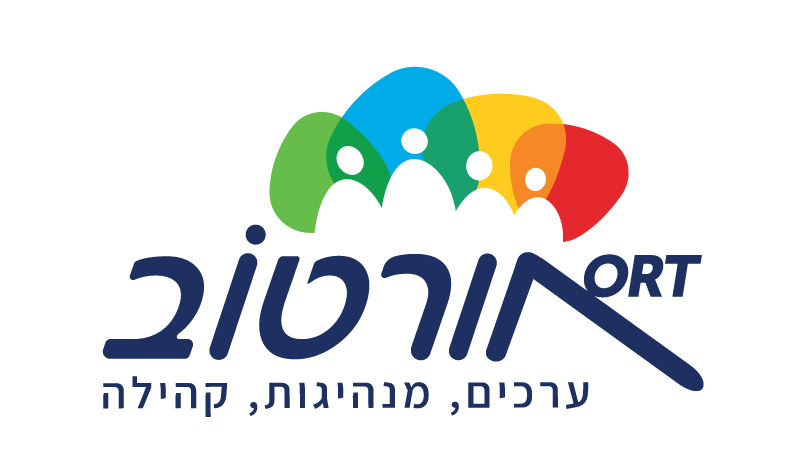 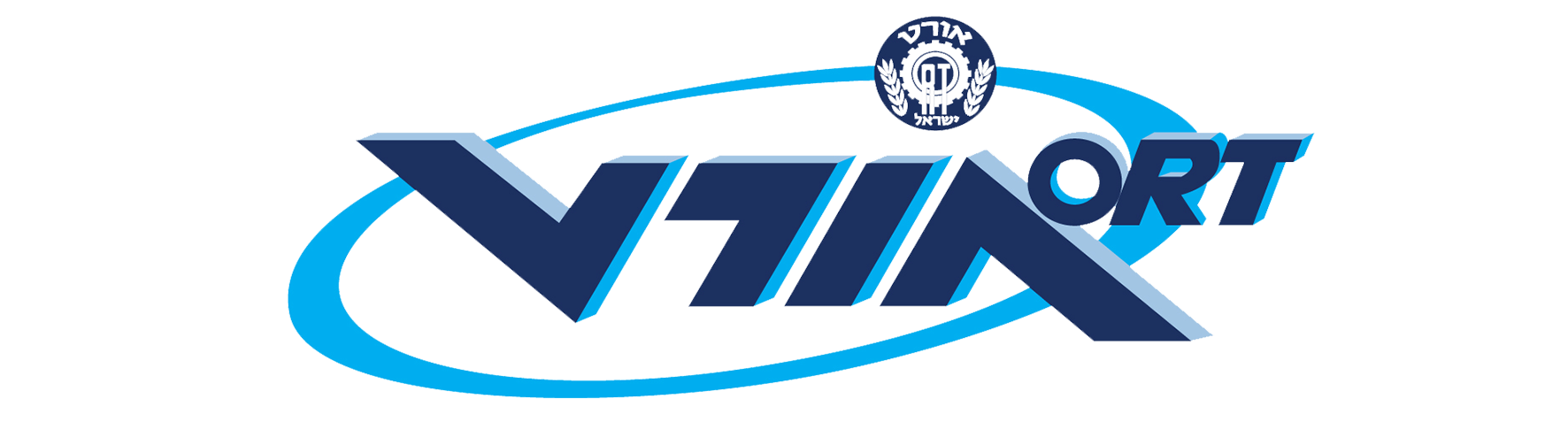 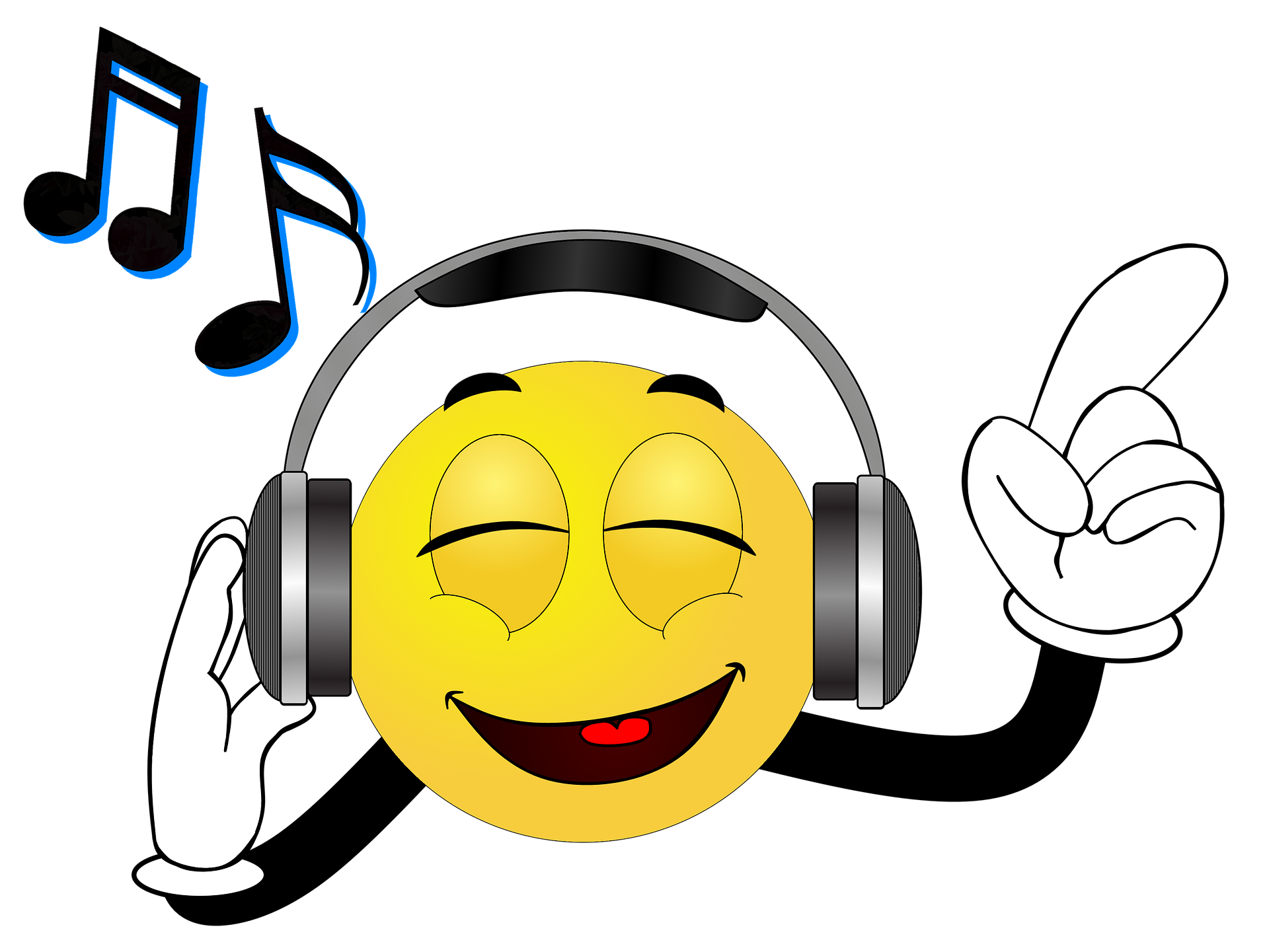 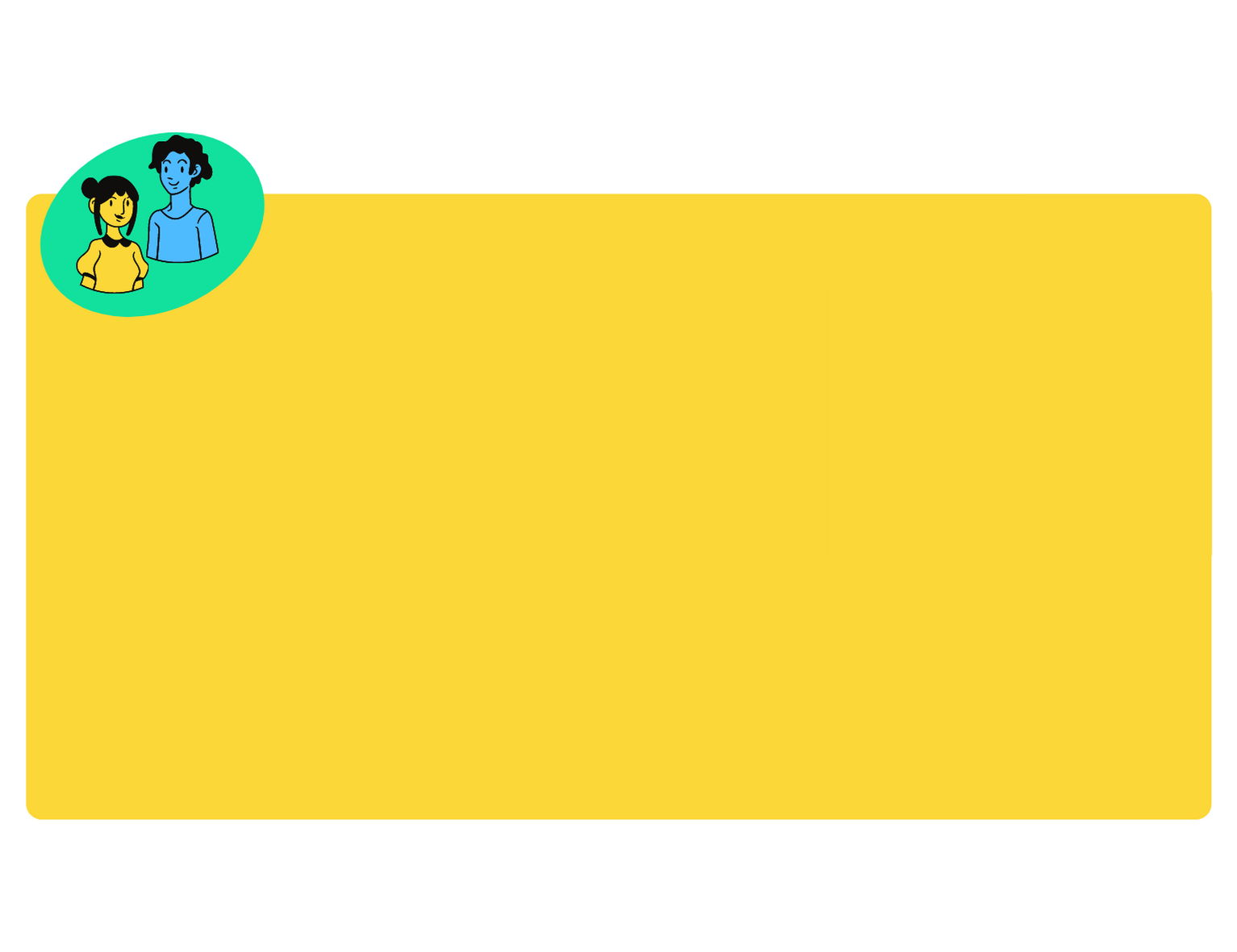 עידוד בקורונה
אף אחד לא נשאר לבד !
מפגש דיגיטלי לקבוצה
בשכבת ביה"ס סביב נושא משותף
ניתן לקיים גם בכיתה.
לעשות סקר ולבדוק מה מעניין את רוב התלמידים.
למנות תלמיד אחד, שינהל את המפגש.
לקבוע מועד מתאים לכולם, ולהזמין את כל הקבוצה.
לקיים מפגש דיגיטלי ולספר אחר כך לכולם. ניתן להכין מצגת ולהעביר לתלמידים שלא השתתפו במפגש.
פעילות משותפת ובסופה תוצר
ב 4 צעדים
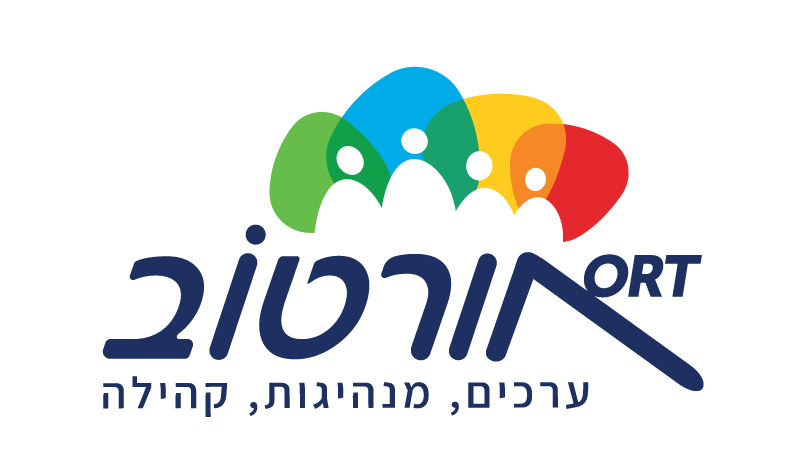 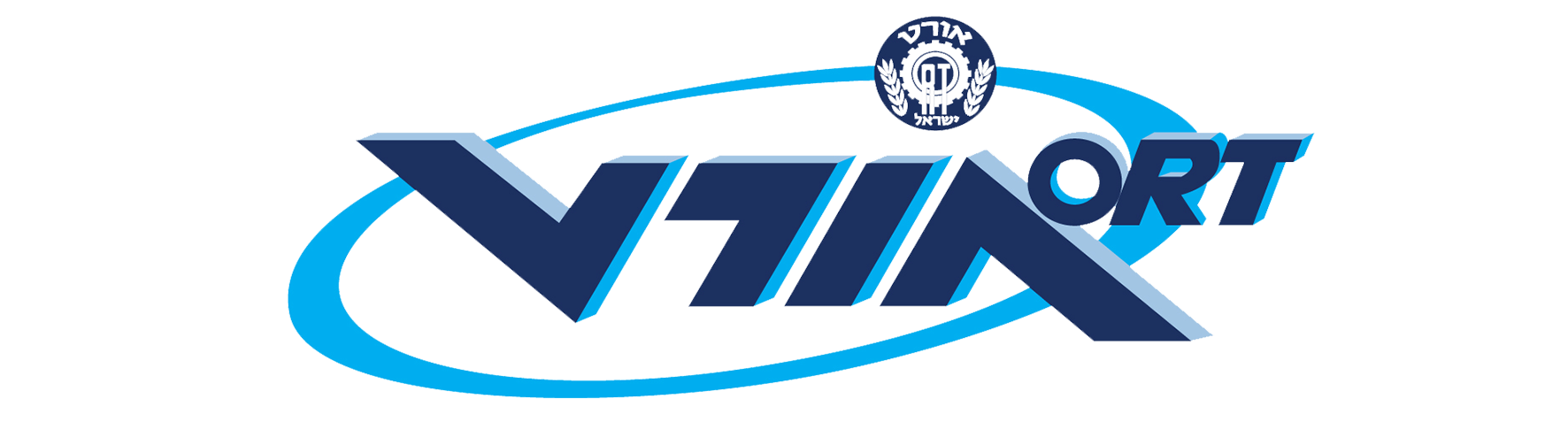 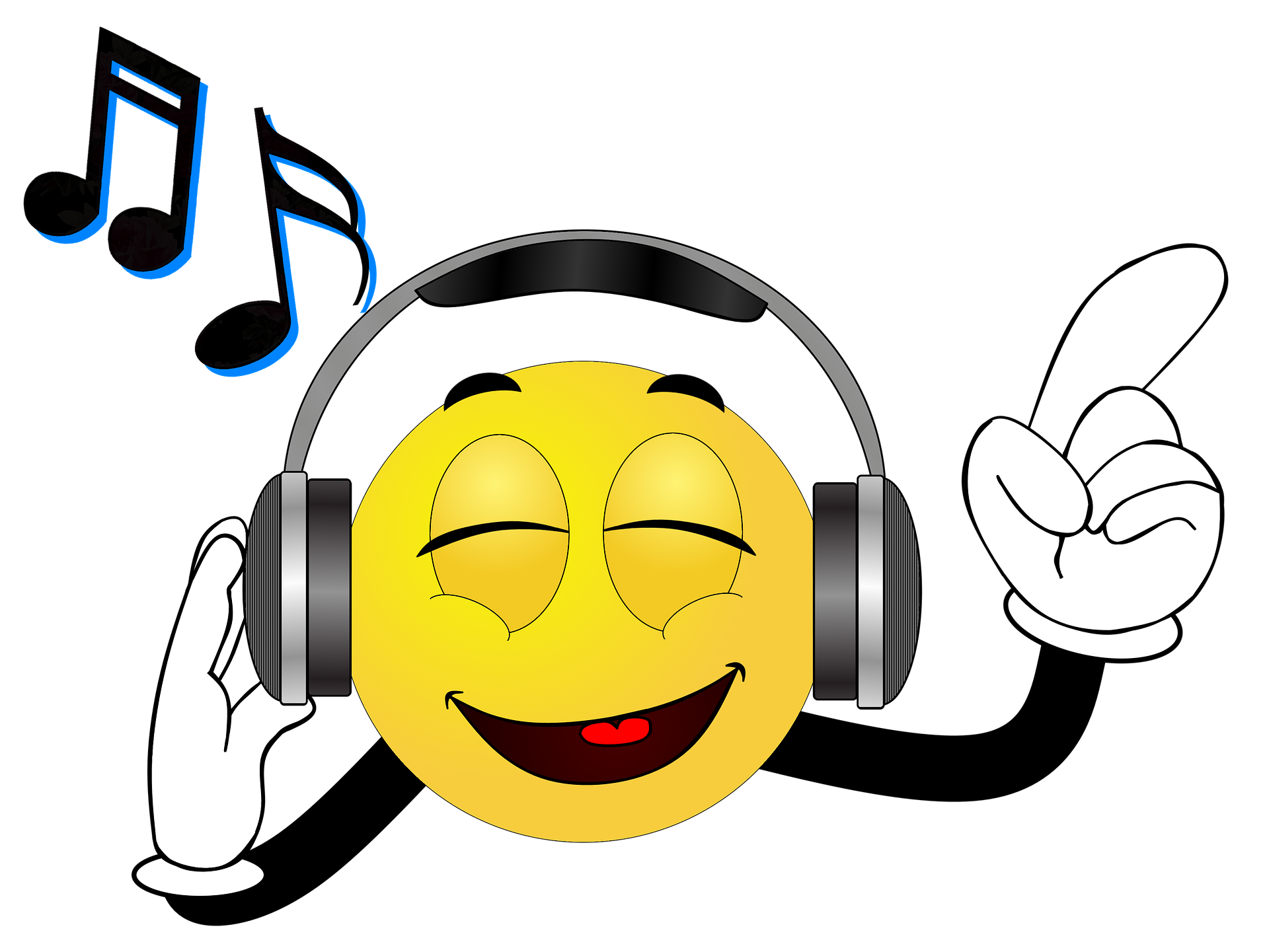 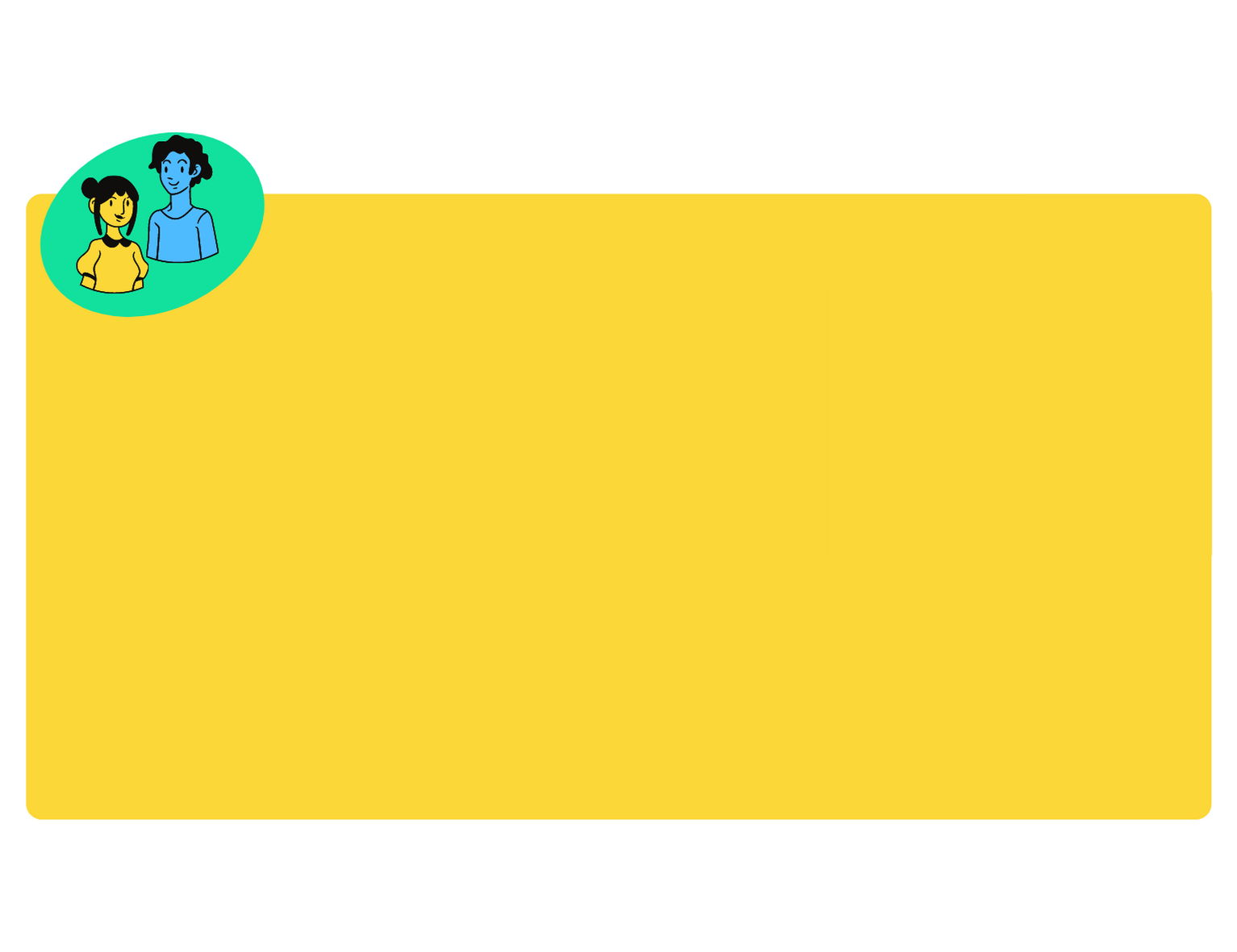 עידוד בקורונה
אף אחד לא נשאר לבד !
מפגש יצירה כיתתי 
(יש לדאוג מראש לחומרים)
להכין איש דשא.
לצבוע מסיכות. 
למתג בקבוקי אלכוג'ל.
את היצירות אפשר לתת לקשישים או לילדים.
פעילות משותפת ובסופה תוצר
ב 4 צעדים
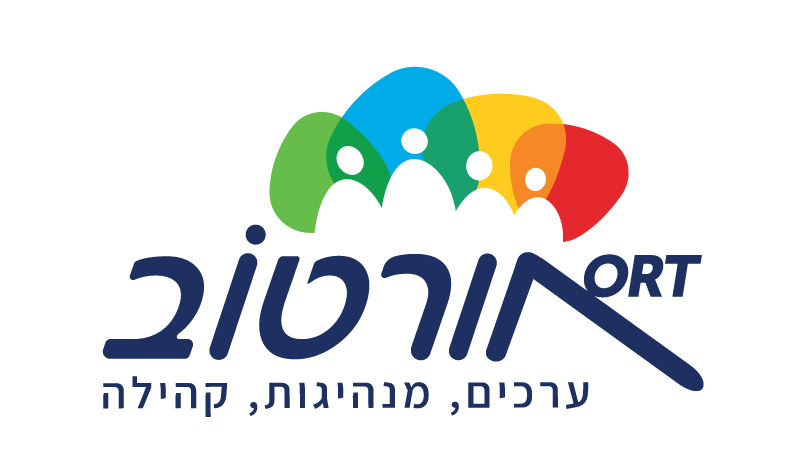 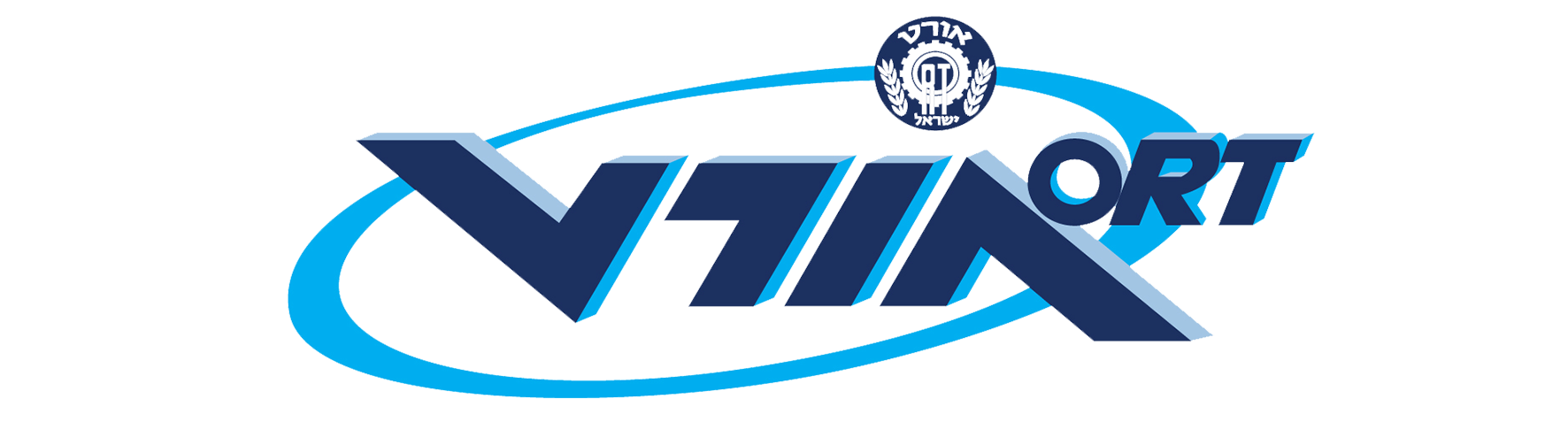 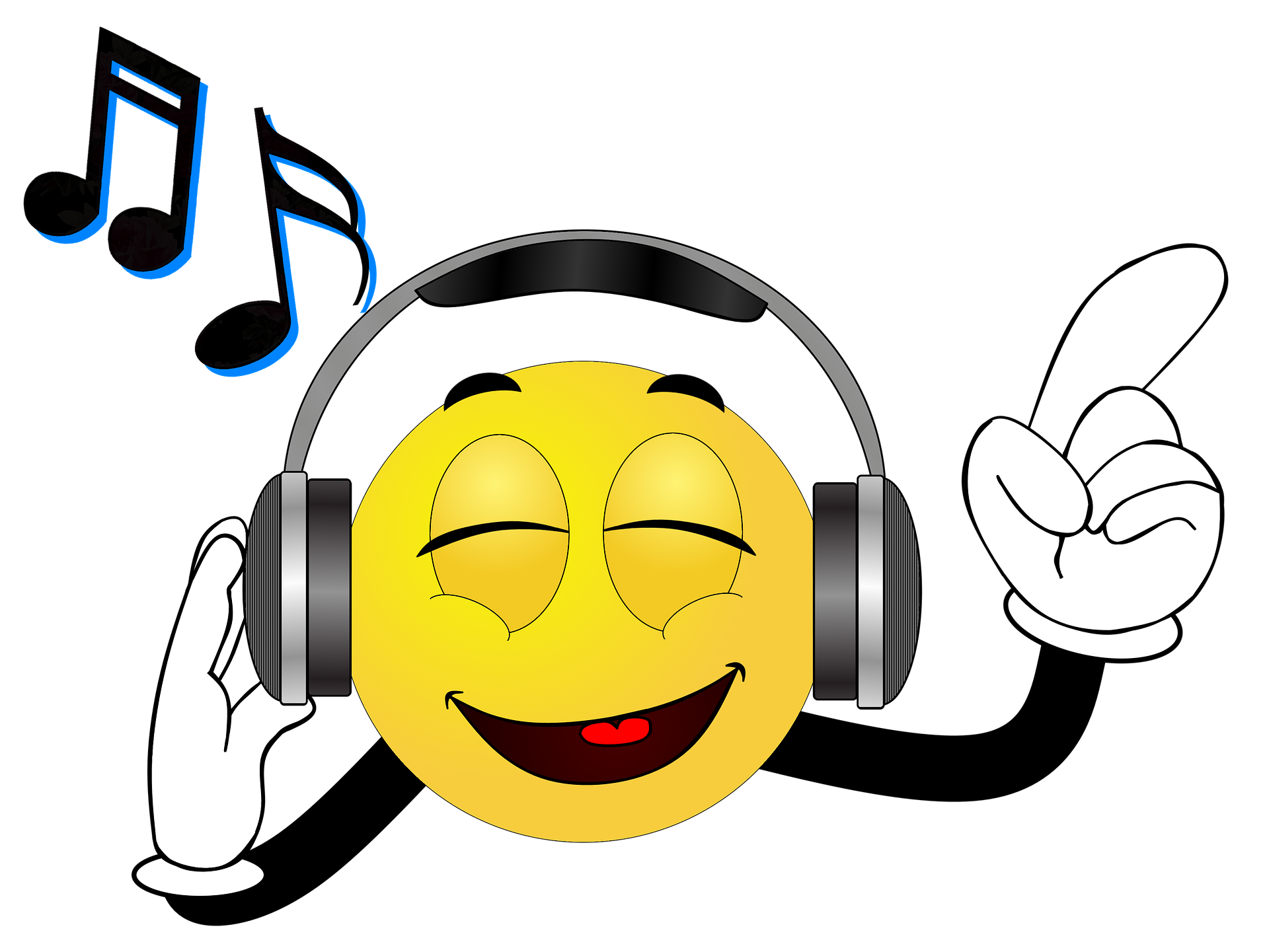 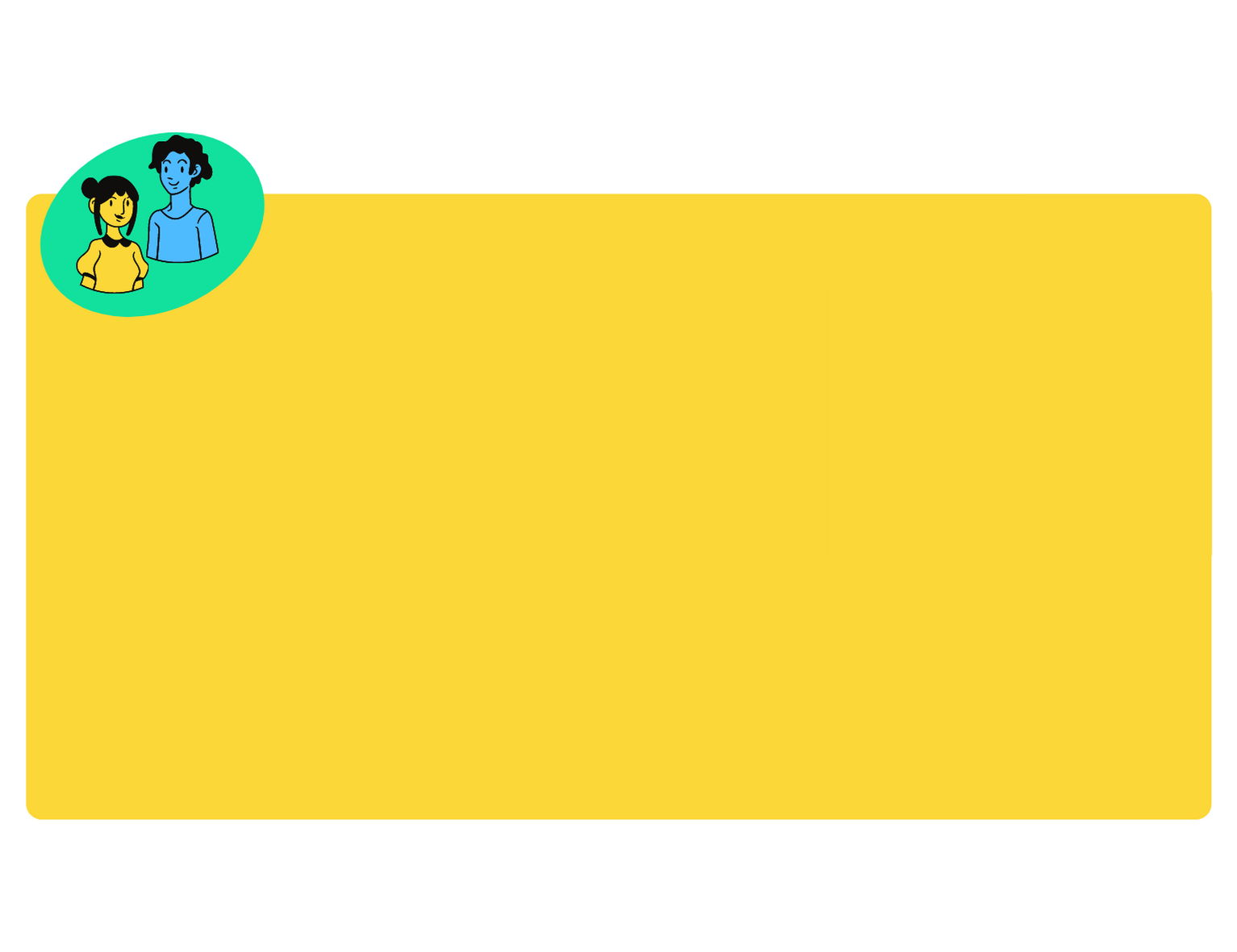 עידוד בקורונה
אף אחד לא נשאר לבד !
סיפור בהמשכים כל יום
בוחרים נושא.
הראשון שנבחר מתחיל את הסיפור, קובע מי הגיבור של 
    הסיפור, מתי מתרחש הסיפור והיכן.
כל תלמיד בתורו ממשיך את הסיפור.
ניתן להעלות את הסיפור על הכתב ולהעלות ברשתות החברתיות.
פעילות משותפת ובסופה תוצר
ב 4 צעדים
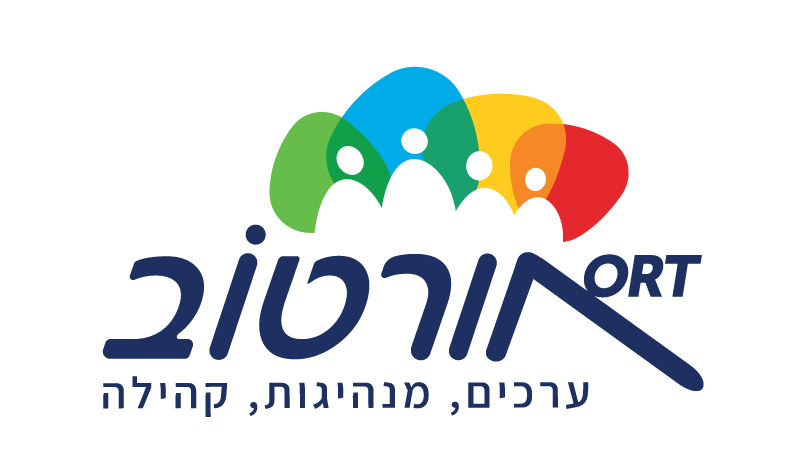 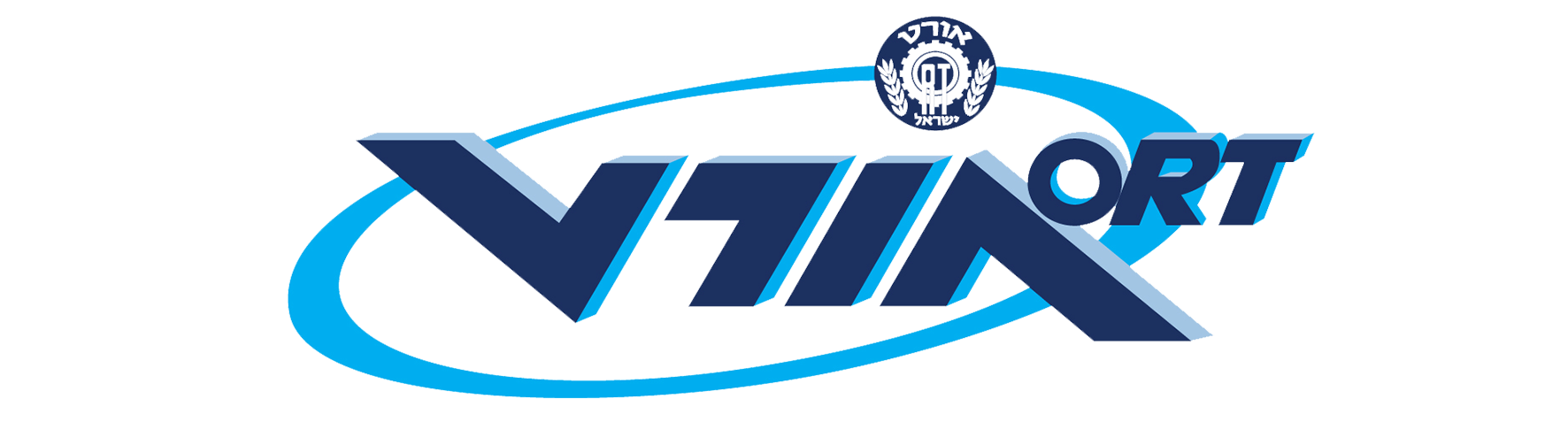 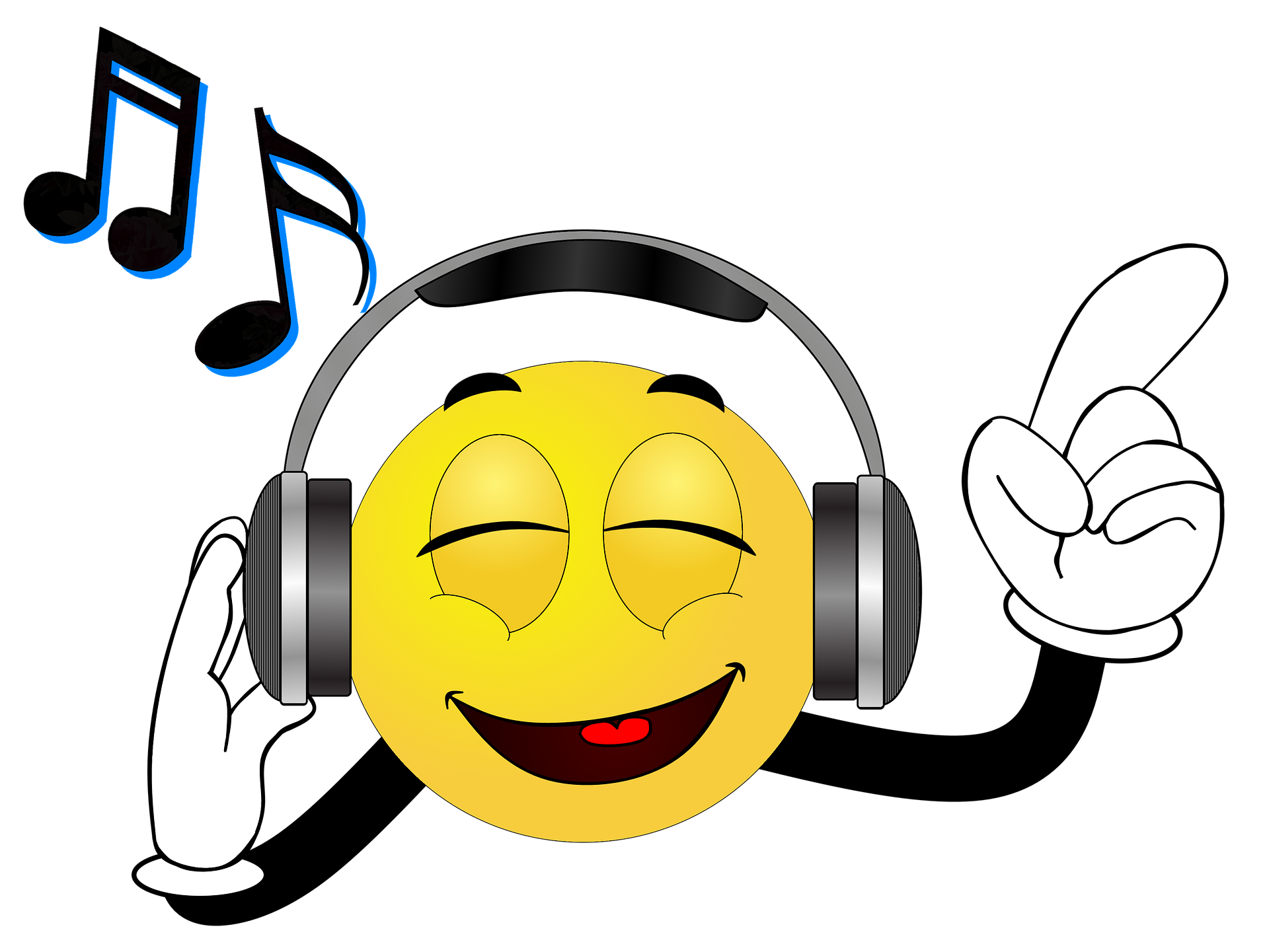 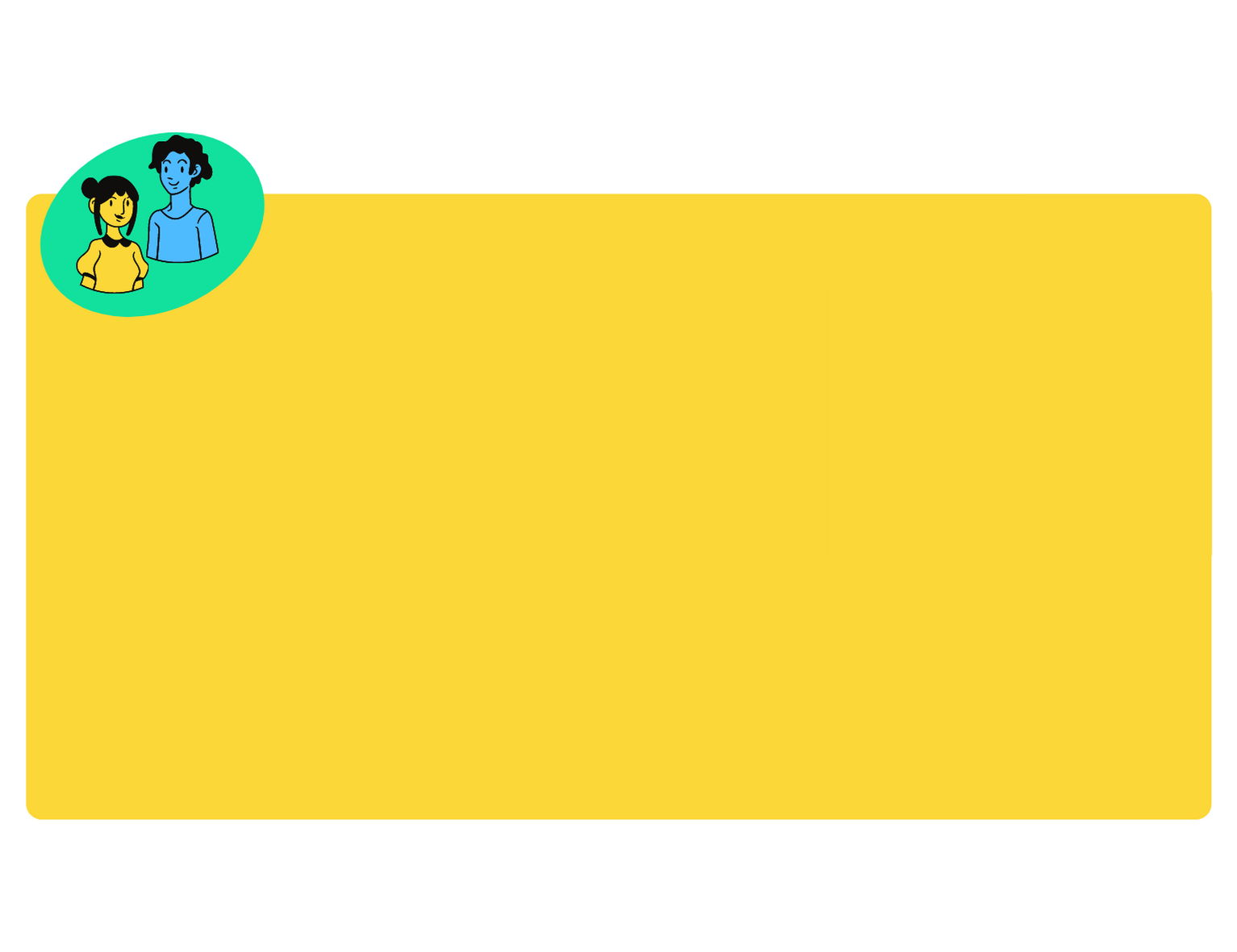 עידוד בקורונה
אף אחד לא נשאר לבד !
חופשה חלומית בארץ/ בחו"ל
(בעזרת משפחה או חברים)
לתכנן את חופשת החלומות שלכם.
לבדוק ליצור ולצייר את המסלול על המפה. 
לספר עליה להוסיף תמונות של הדרך והיעד.
לכתוב יומן מסע לטיול לשמור ולפרסם.
פעילות משותפת ובסופה תוצר
ב 4 צעדים
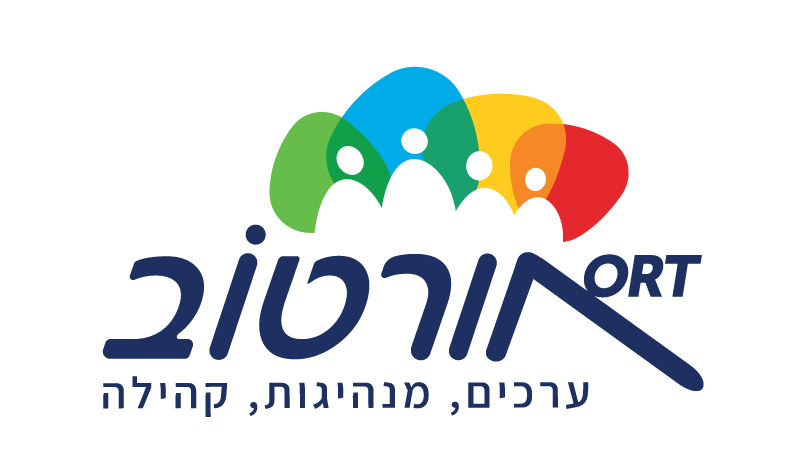 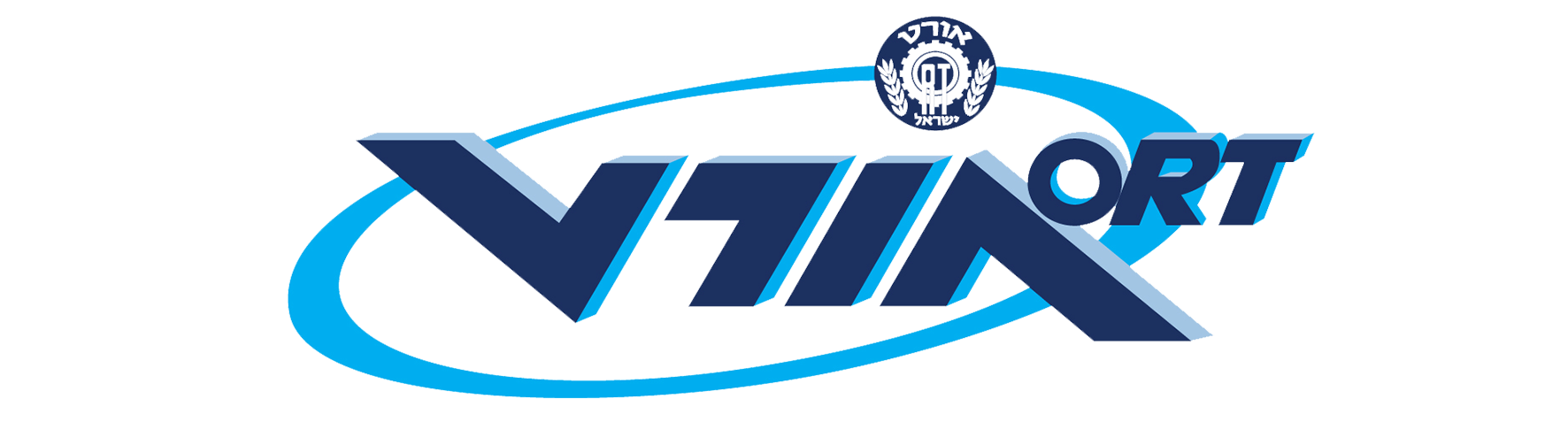 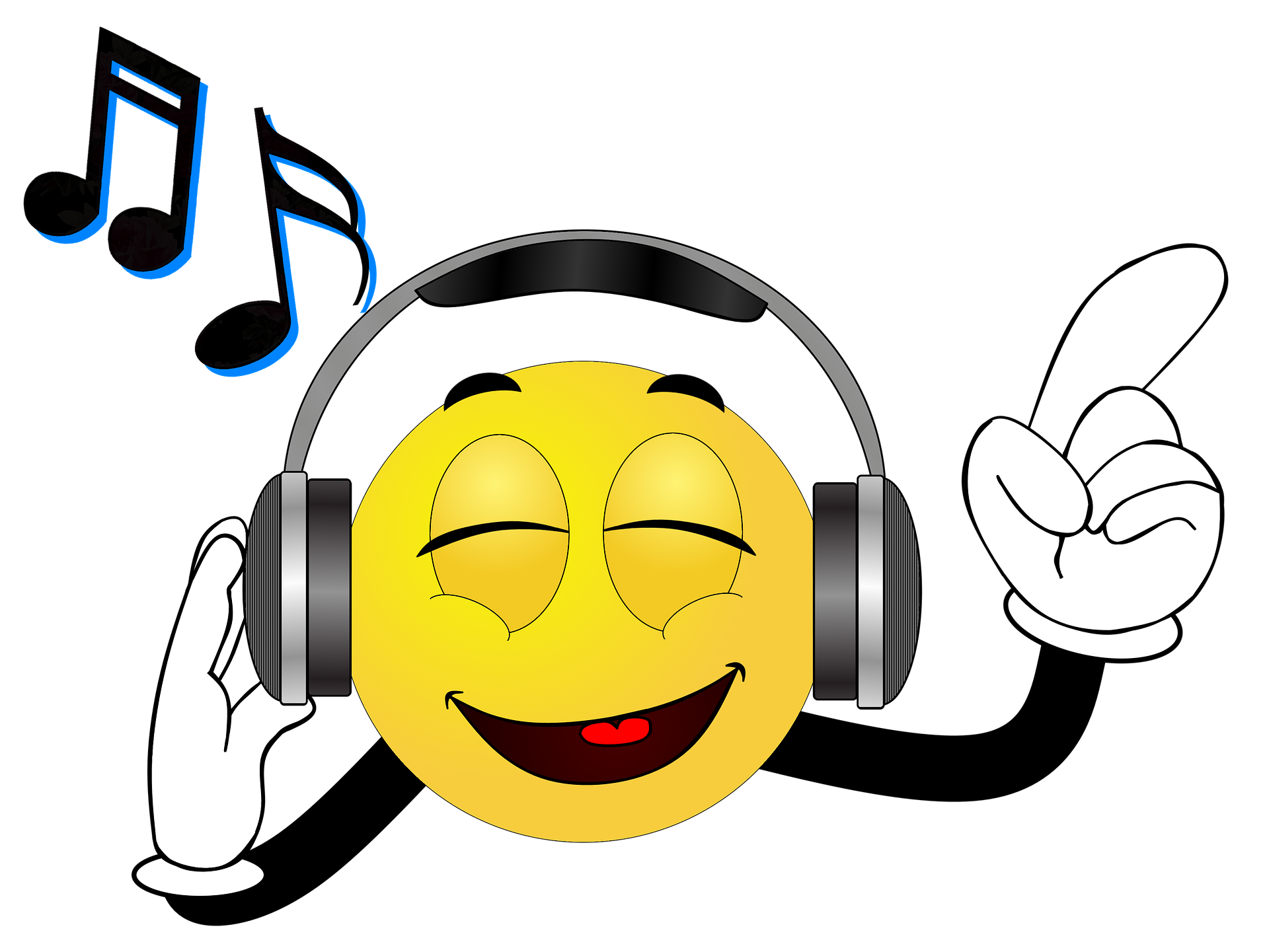 עידוד בקורונה
אף אחד לא נשאר לבד !
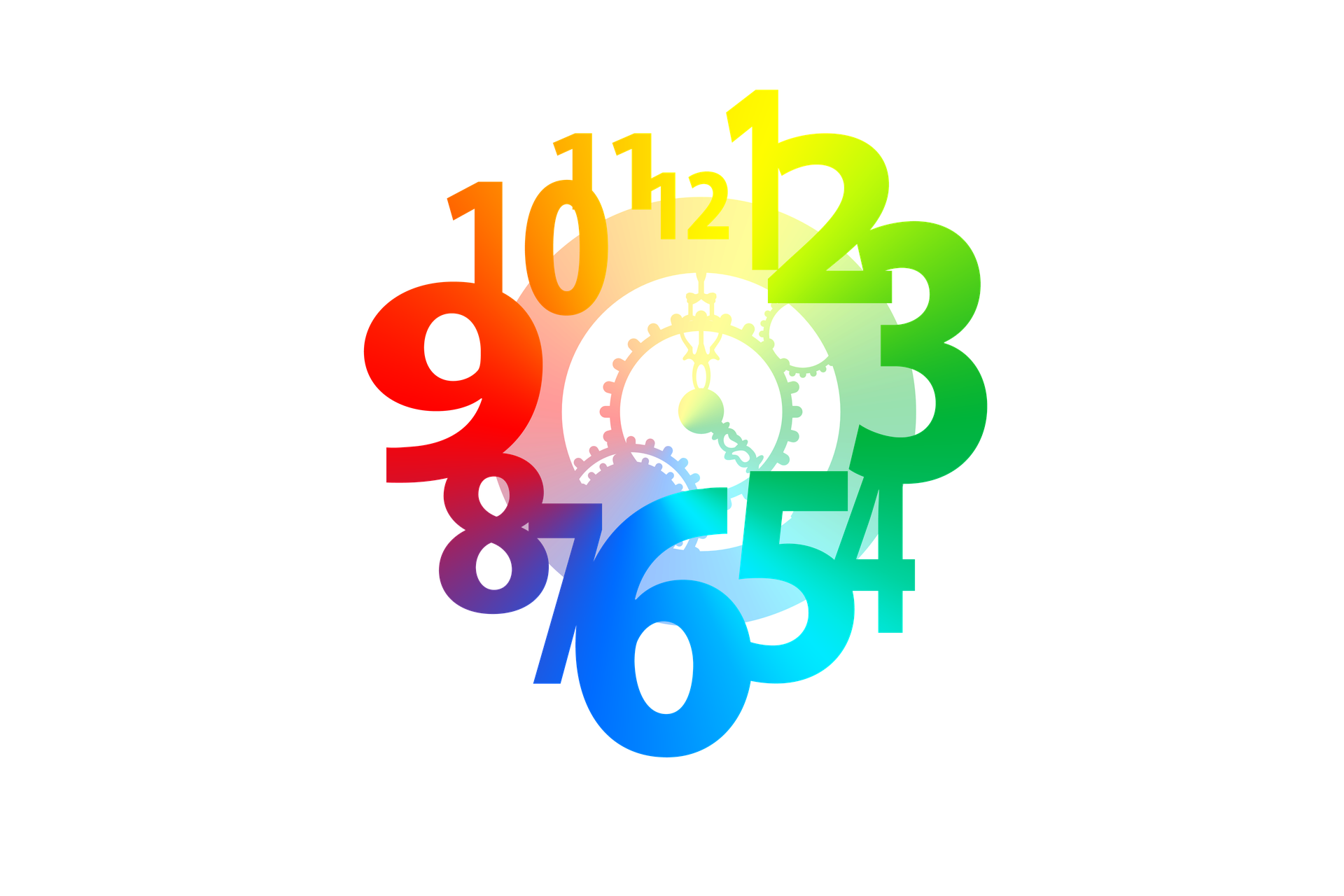 "אליפות ישראל בדקה של מאקו"
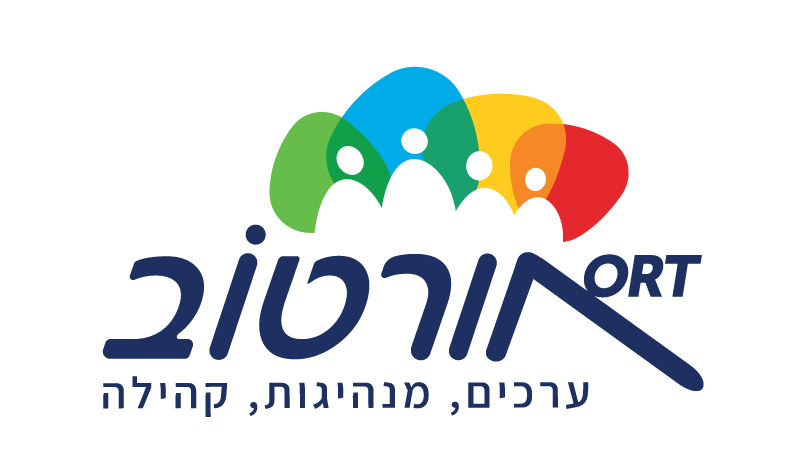 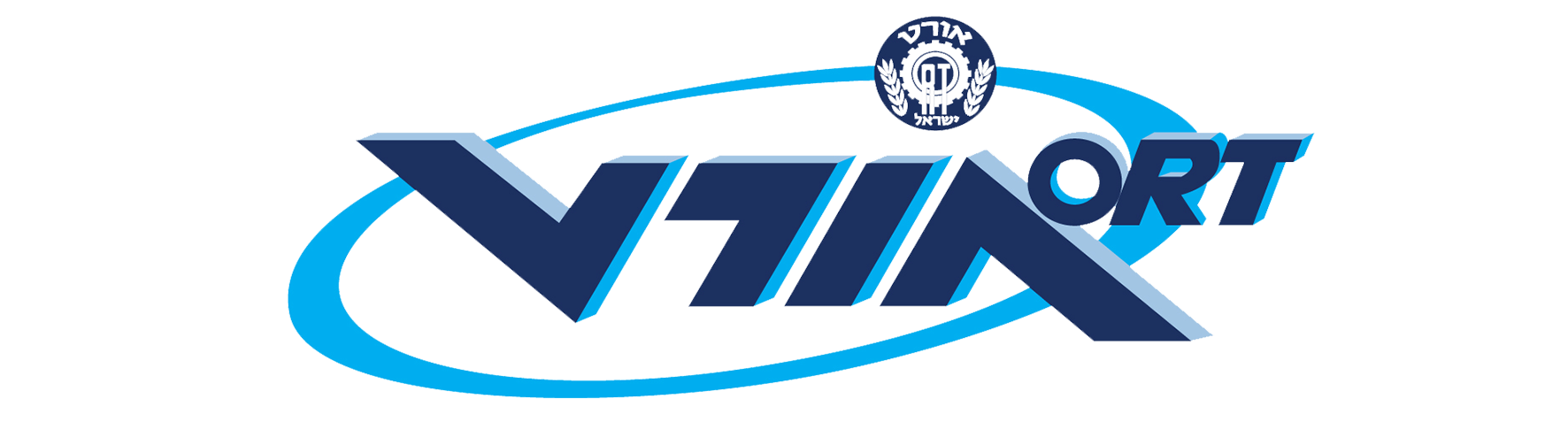 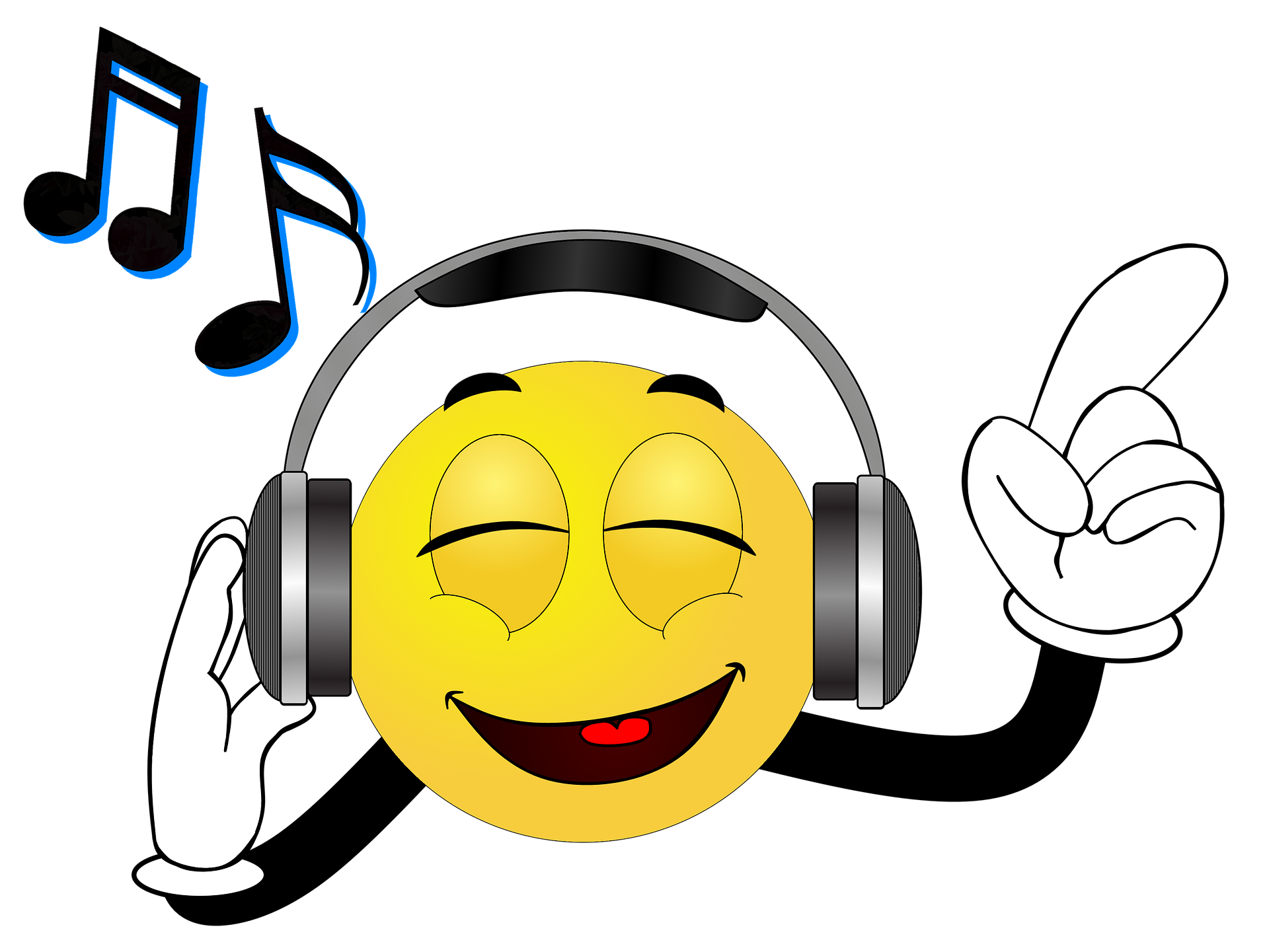 עידוד בקורונה
אף אחד לא נשאר לבד !
(קבוצות תלמידים פועלות יחד)
תופסת עפרונות - על המתחרה להרים מספר עפרונות (החל מ- 2 ועד 12), להניחם על כף ידו, לזרוק באוויר ולתפוס את העפרונות במכה במסגרת 60 השניות של המשחק.
נציב מלח - על המתחרה לייצב שתי ביצים במאונך על גבי שתי נורות סטנדרטיות, העומדות על סטנד ייעודי. כל ביצה תאוזן על נורה נפרדת, כשבבסיסה מפוזרת כחצי שקית מלח קטנה.
מגדלי תפוח - על המתחרה לבנות מגדל של 5 תפוחים, שיעמוד יציב למשך 3 שניות לפחות.
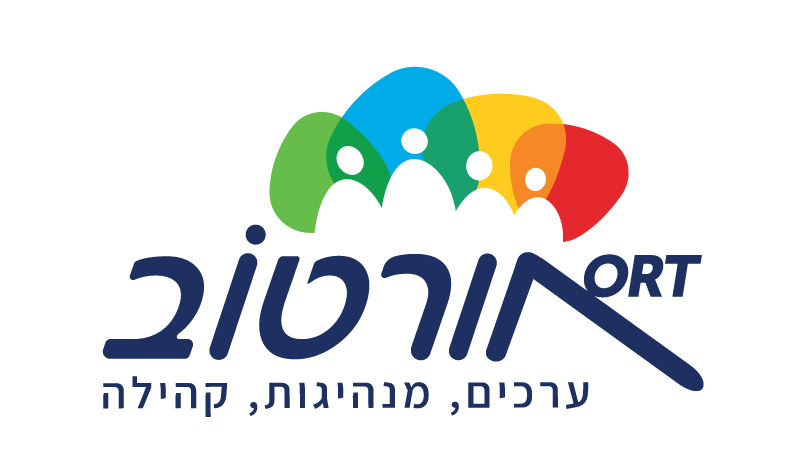 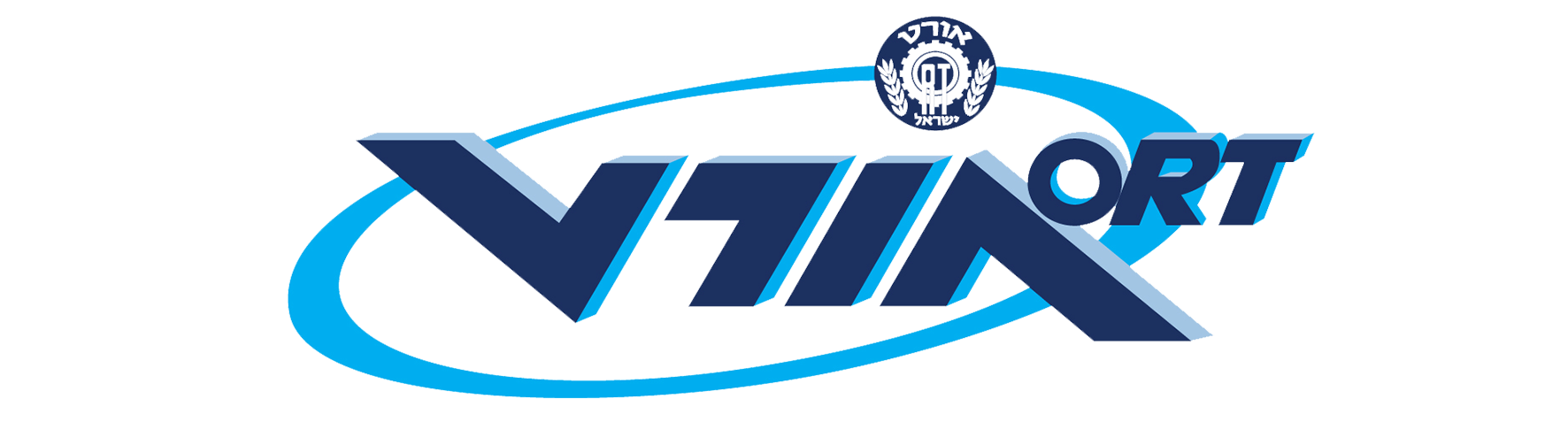 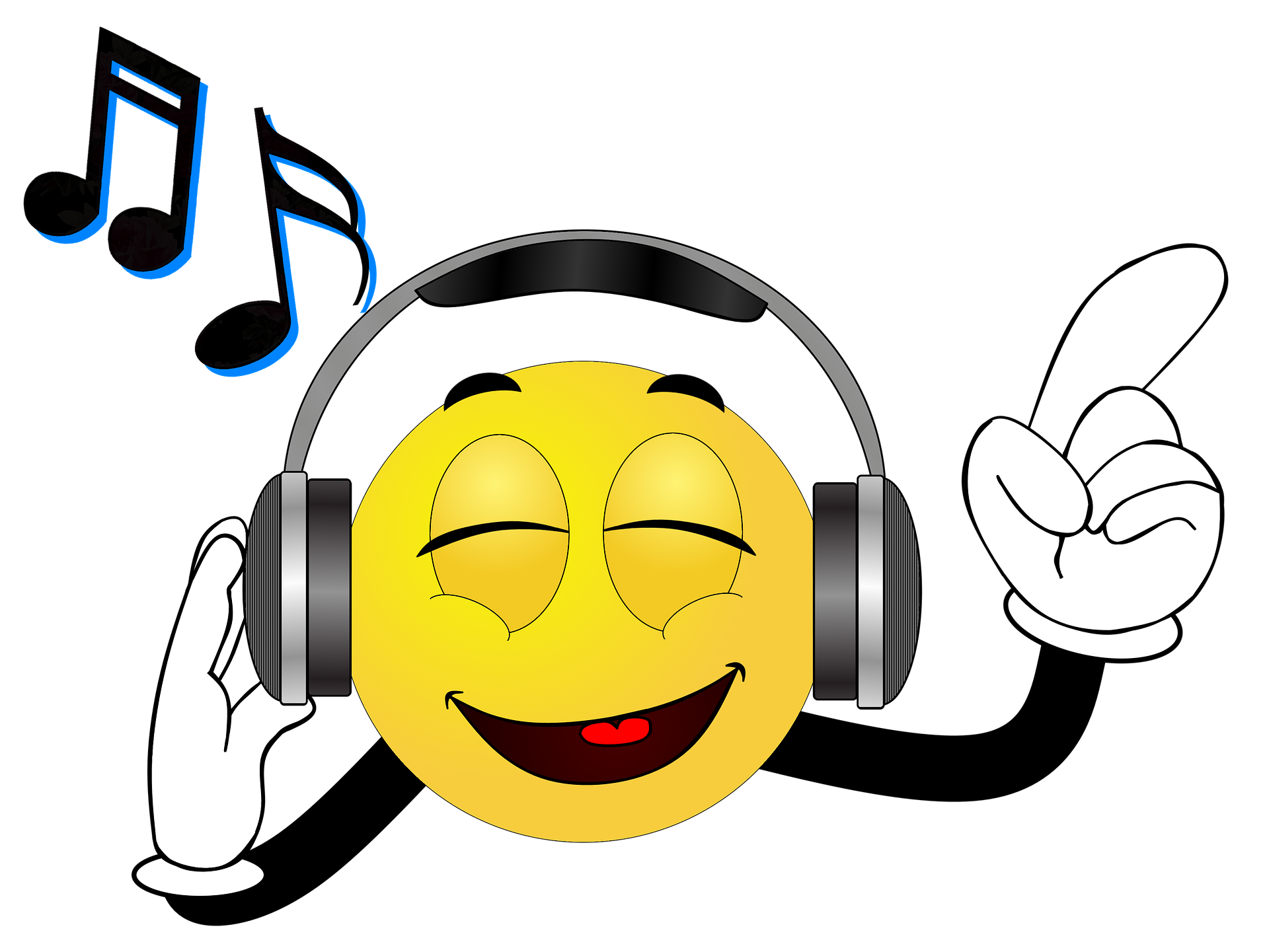 עידוד בקורונה
אף אחד לא נשאר לבד !
(קבוצות תלמידים פועלות יחד)
מגדל קלפים - על המתחרה לבנות מגדל בגובה 10 קומות מקלפים, כך שכל קומה מורכבת משתי קלפים מקופלים וקלף שטוח מעליהם.
משקל נוצה - על המתחרה להשאיר 2 נוצות באוויר למשך 
60 שניות, באמצעות נשיפה בלבד והכל כמובן דרך מסיכה .
לאכול קש - על המתחרה להעביר ולאזן באמצעות קש בלבד,           ארבע סוכריות M’S&M מתוך קערה ולהניחם על ארבעת קשים, שיונחו במרחק 1.5 מטר.
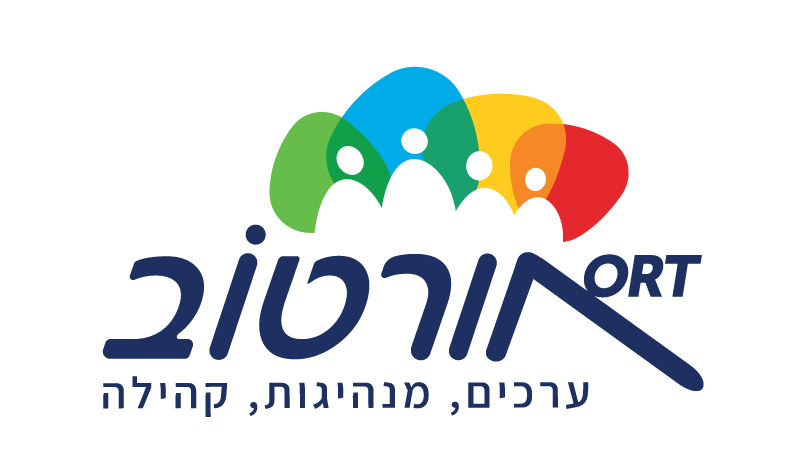 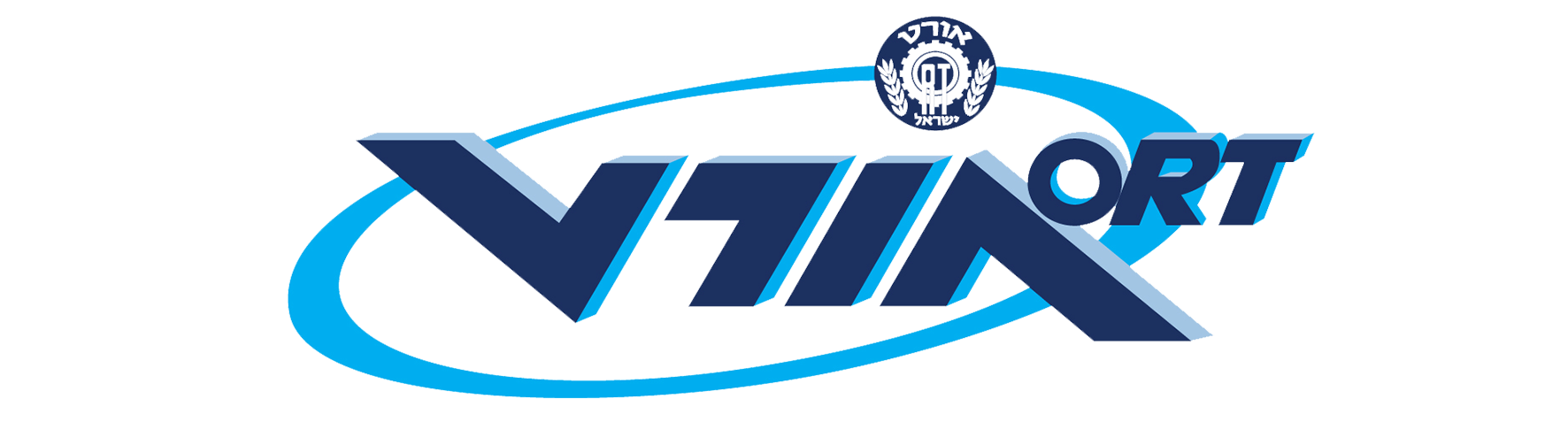